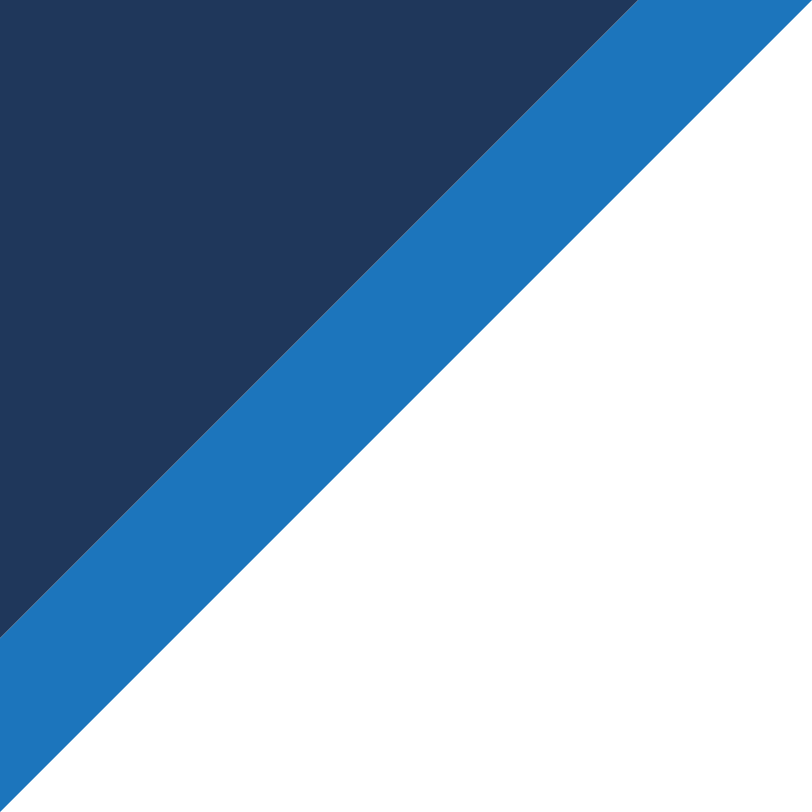 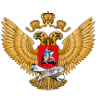 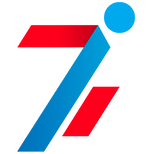 МИНИСТЕРСТВО ПРОСВЕЩЕНИЯ  РОССИЙСКОЙ ФЕДЕРАЦИИ
ФГБУ «ФЦОМОФВ»
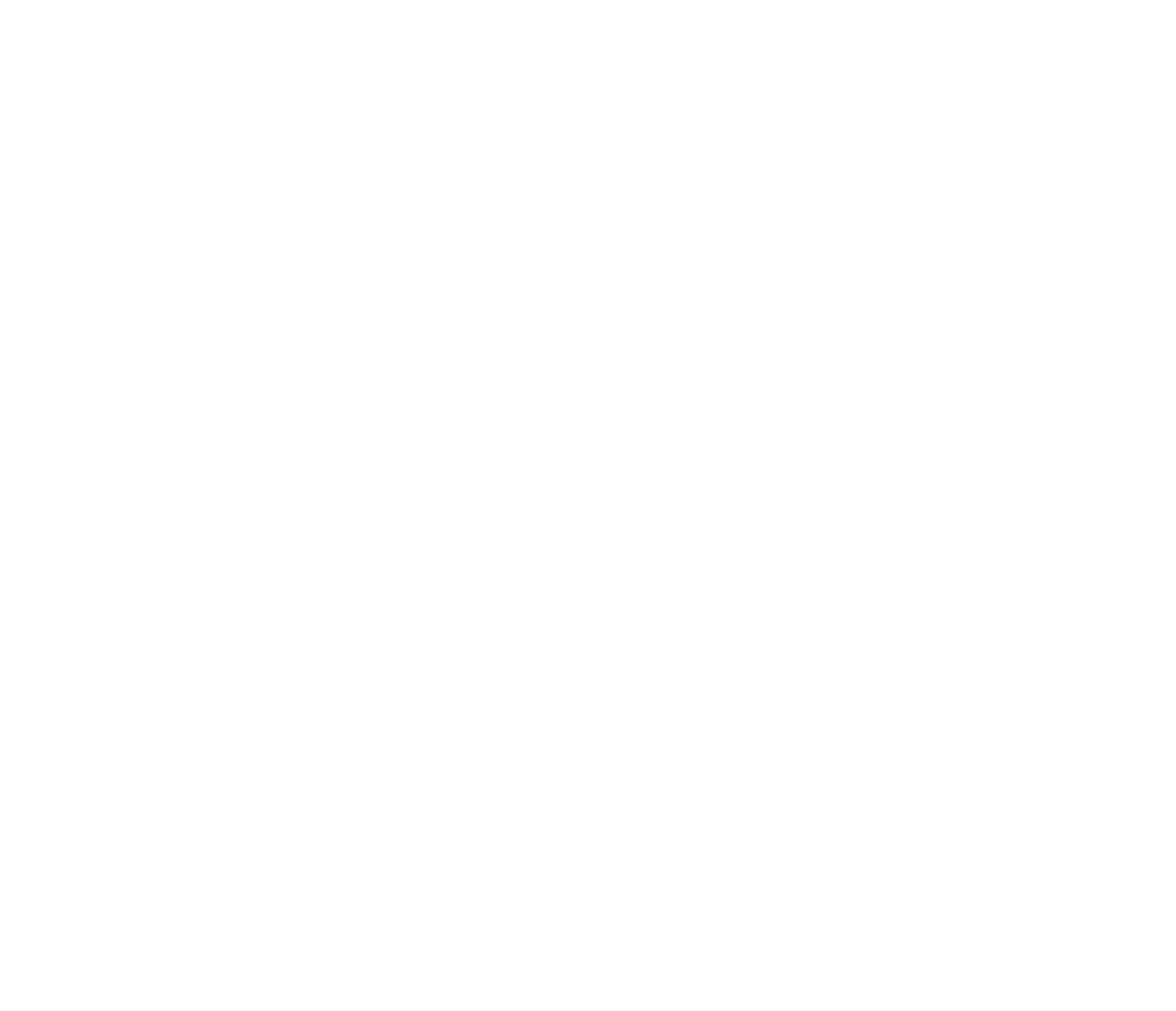 ОТКРЫТИЕ И НАПОЛНЕНИИ ЛИЧНЫХ КАБИНЕТОВ 
ШКОЛЬНЫХ СПОРТИВНЫХ КЛУБОВ 
НА ЕДИНОЙ ИНФОРМАЦИОННОЙ ПЛОЩАДКЕ 
ПО НАПРАВЛЕНИЮ ФИЗИЧЕСКАЯ КУЛЬТУРА И СПОРТ 
В ОБРАЗОВАНИИ ФГБУ «ФЦОМОФВ»
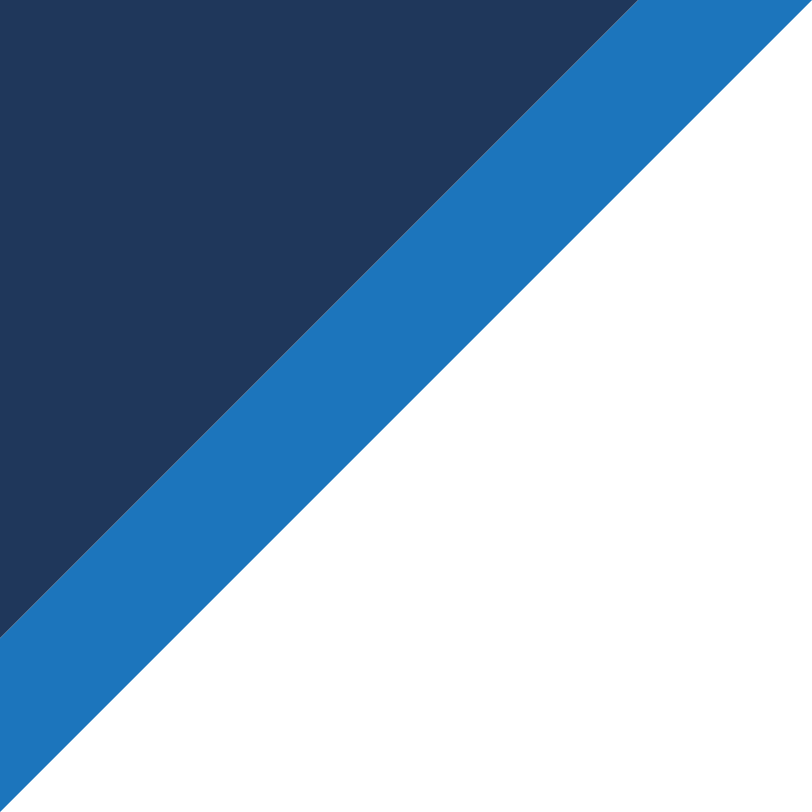 23.08.2022 ГОД
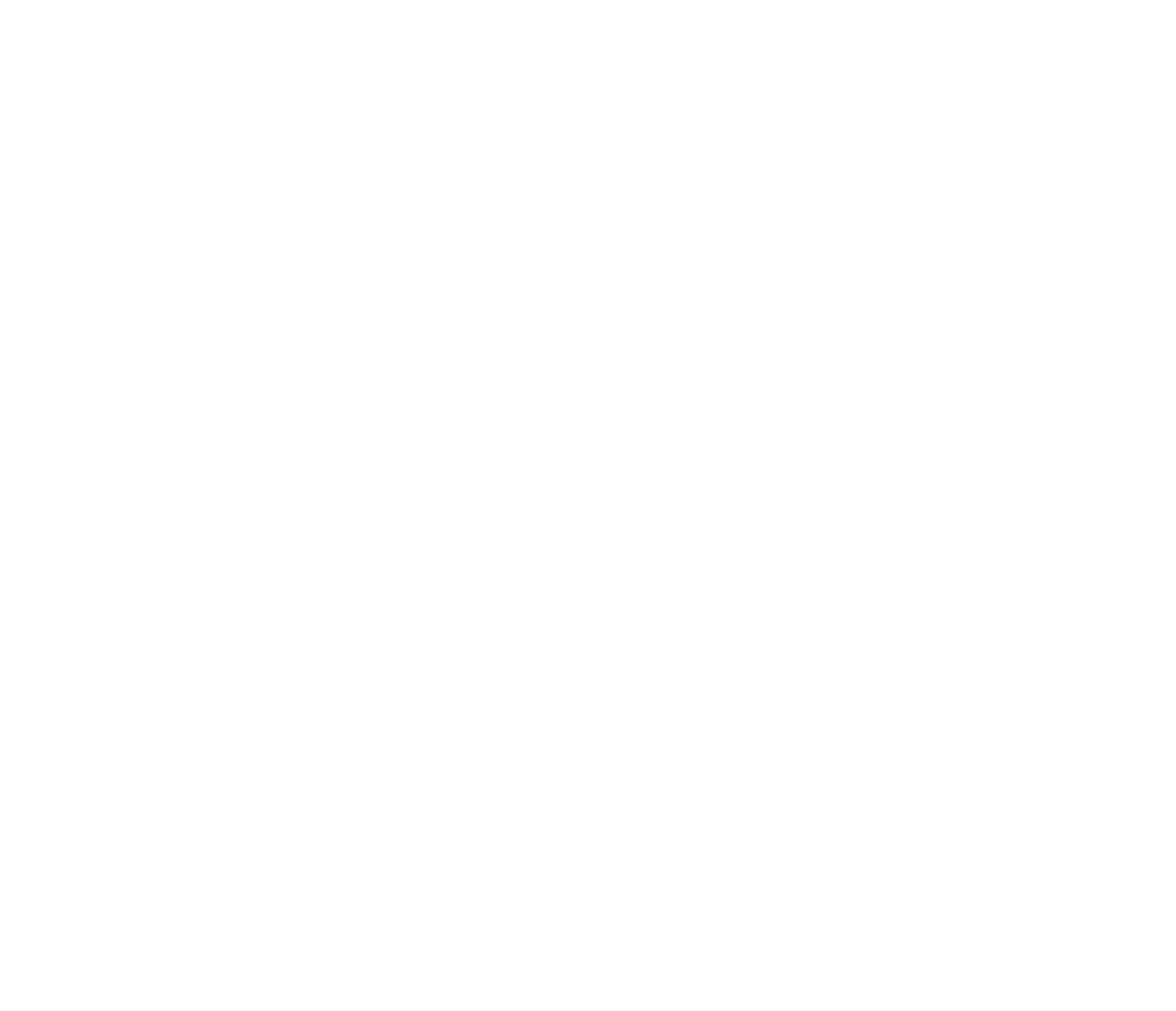 ЕДИНАЯ ИНФОРМАЦИОННАЯ ПЛОЩАДКА 
ПО НАПРАВЛЕНИЮ 
«ФИЗИЧЕСКАЯ КУЛЬТУРА И СПОРТ В ОБРАЗОВАНИИ»
http://фцомофв.рф
https://еип-фкис.рф
Сервисы и решения
ИНФОРМАЦИОННАЯ СИСТЕМА
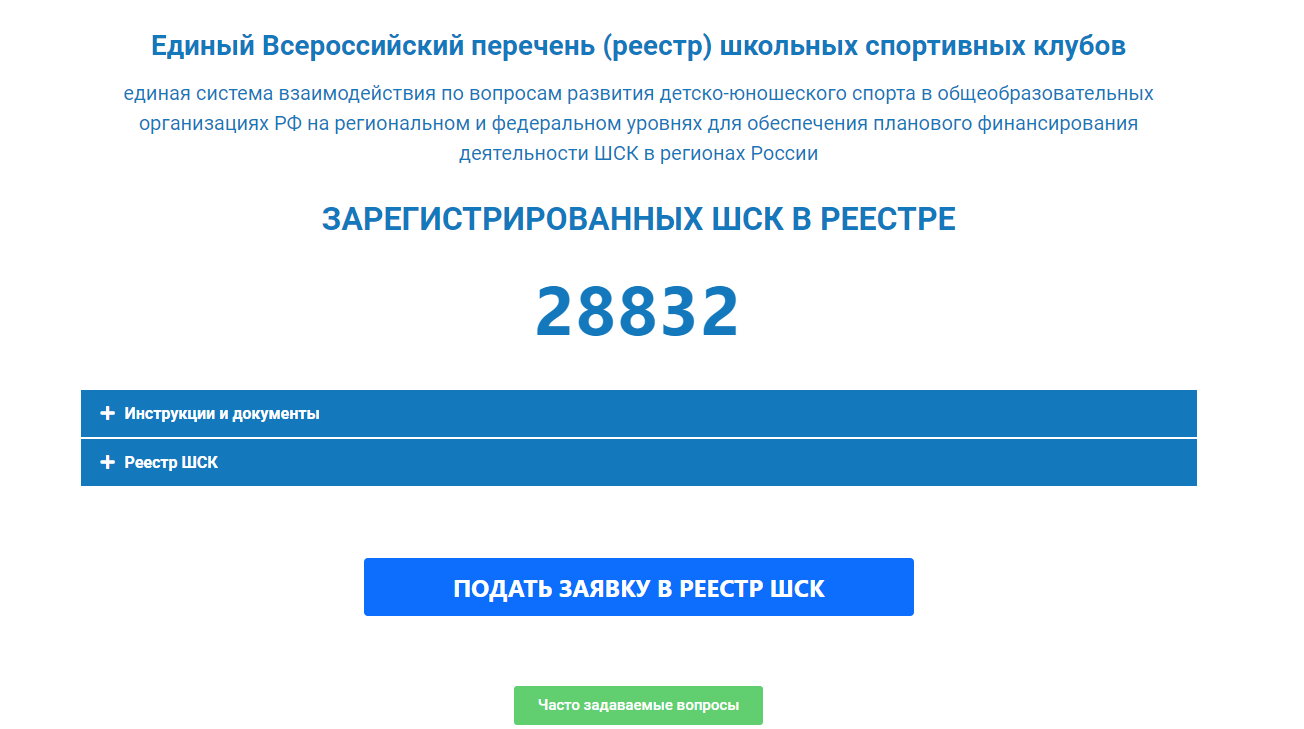 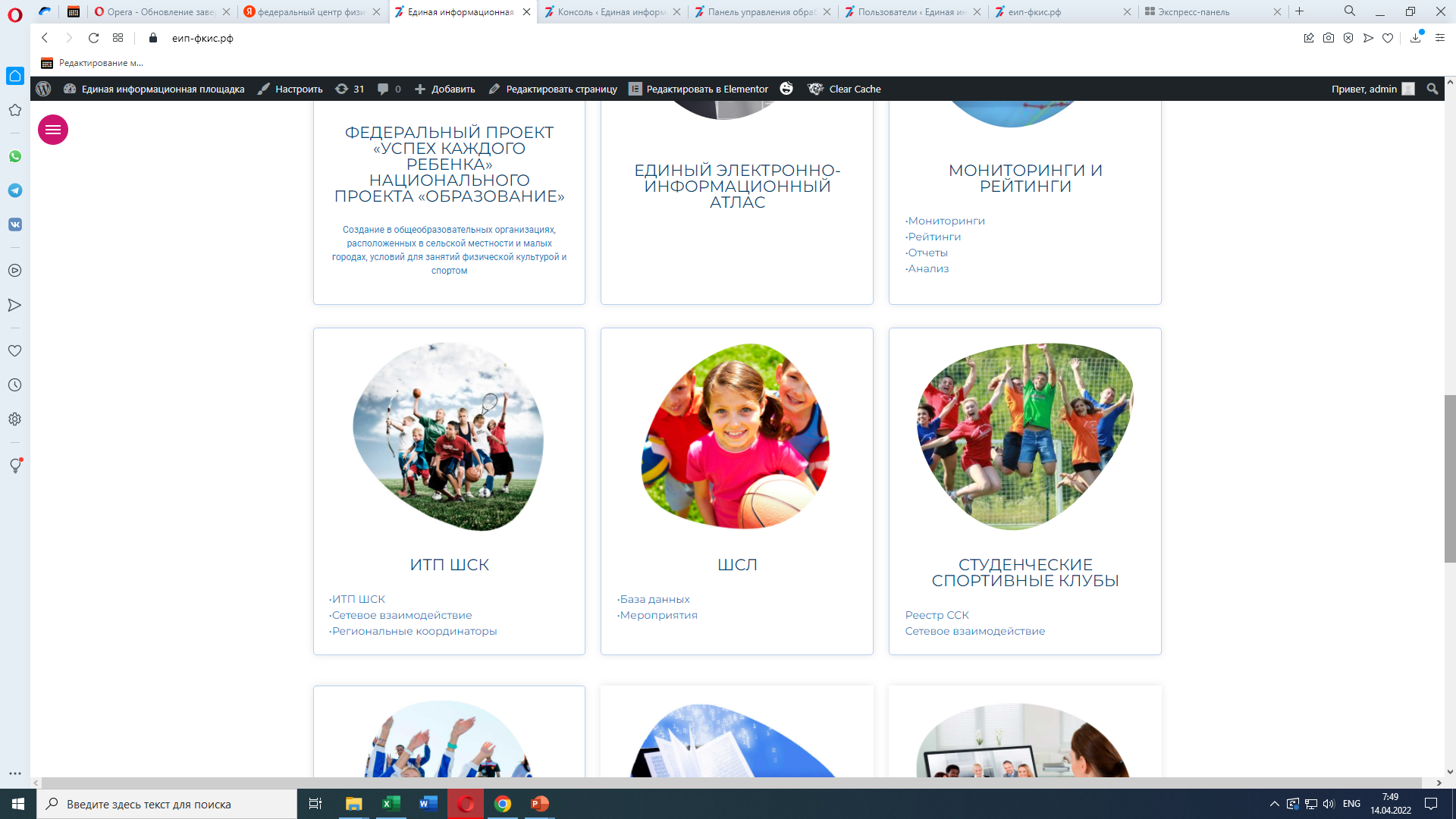 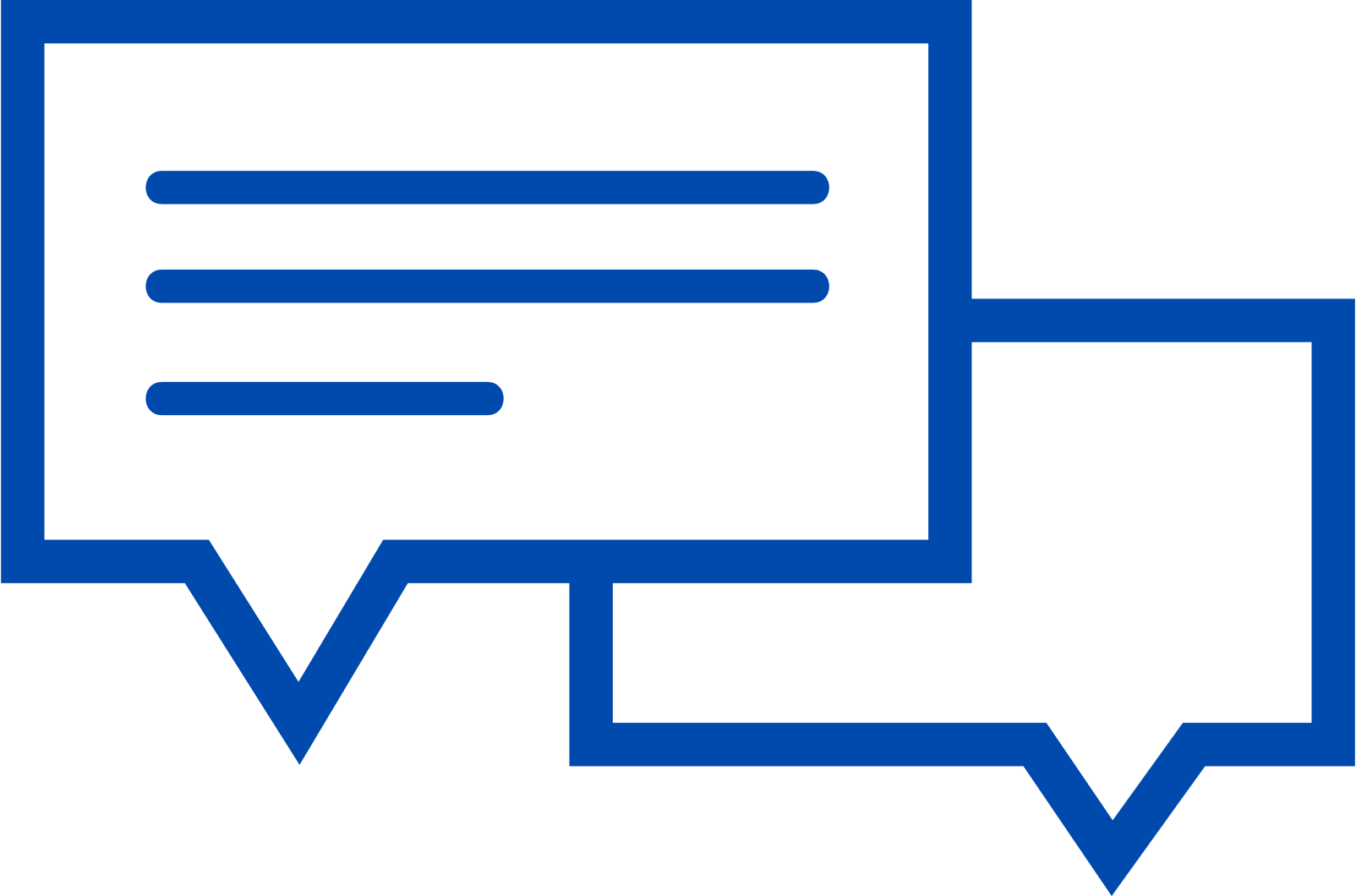 Нормативные документы
Единый всероссийский перечень  (реестр) ШСК
Форма подачи заявки в реестр ШСК
Мониторинг
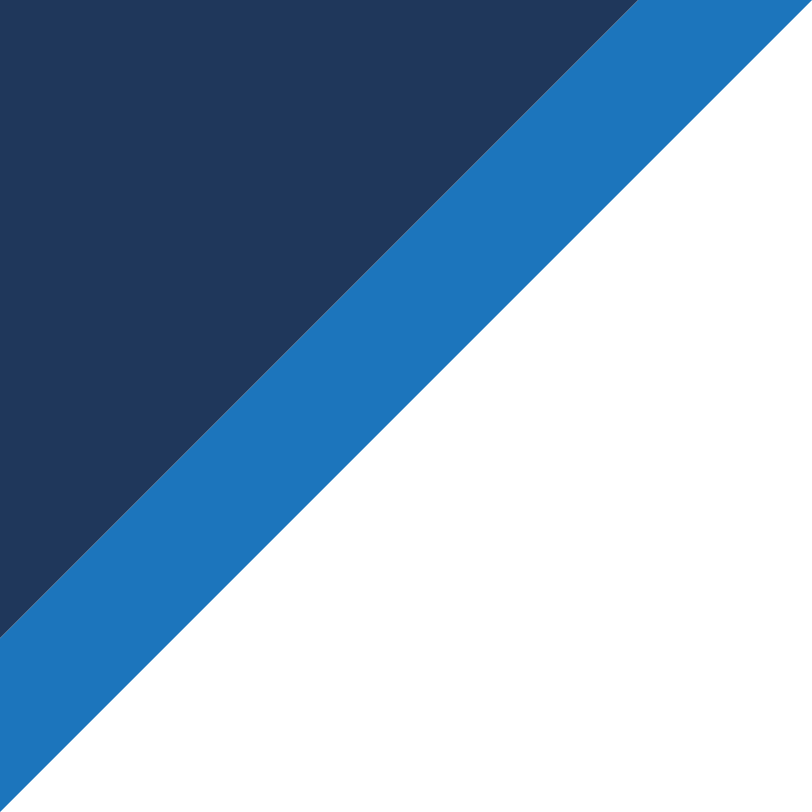 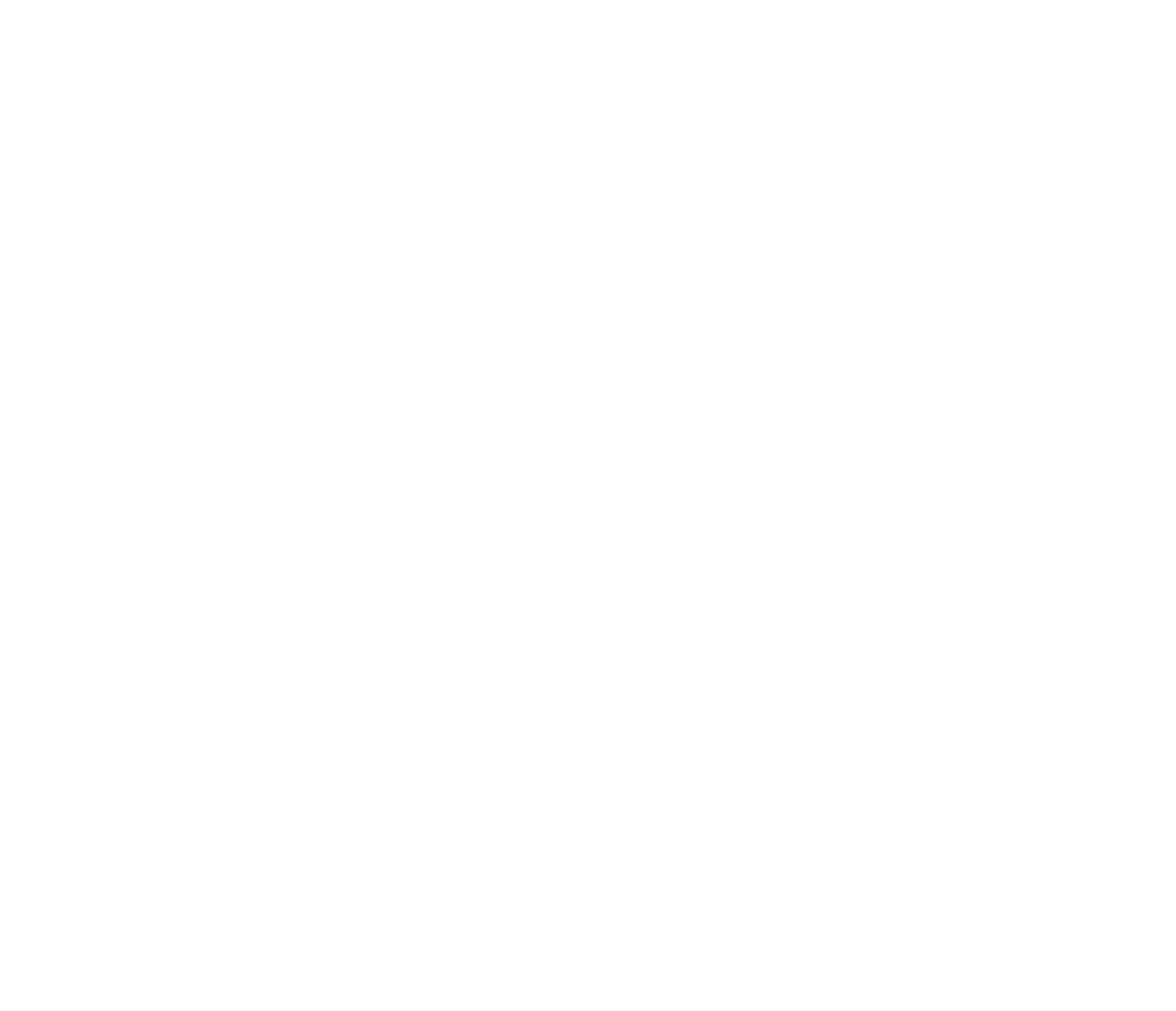 ЕДИНАЯ ИНФОРМАЦИОННАЯ ПЛОЩАДКА 
ПО НАПРАВЛЕНИЮ 
«ФИЗИЧЕСКАЯ КУЛЬТУРА И СПОРТ В ОБРАЗОВАНИИ»
http://фцомофв.рф
https://еип-фкис.рф
Сервисы и решения
ИНФОРМАЦИОННАЯ СИСТЕМА
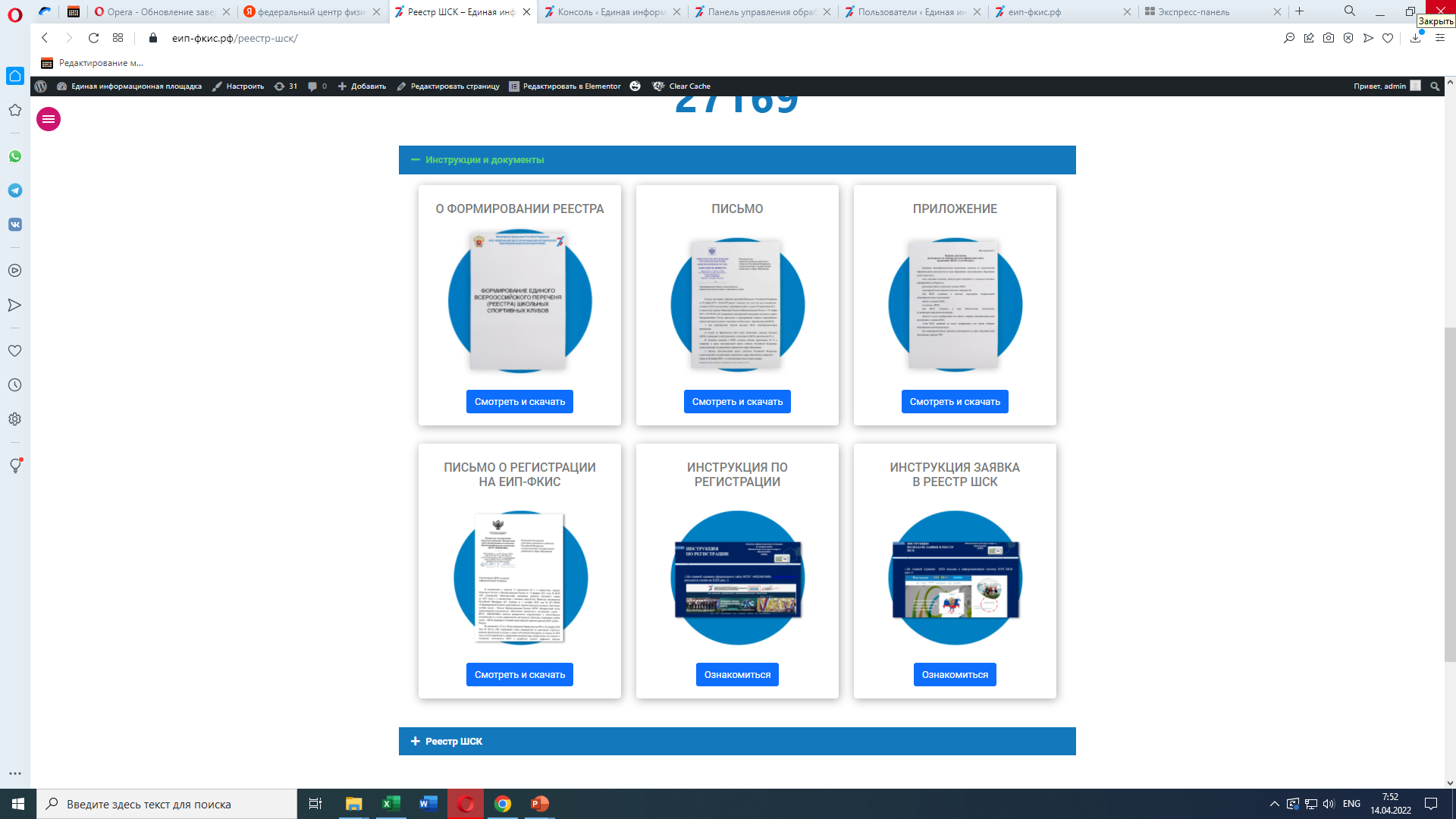 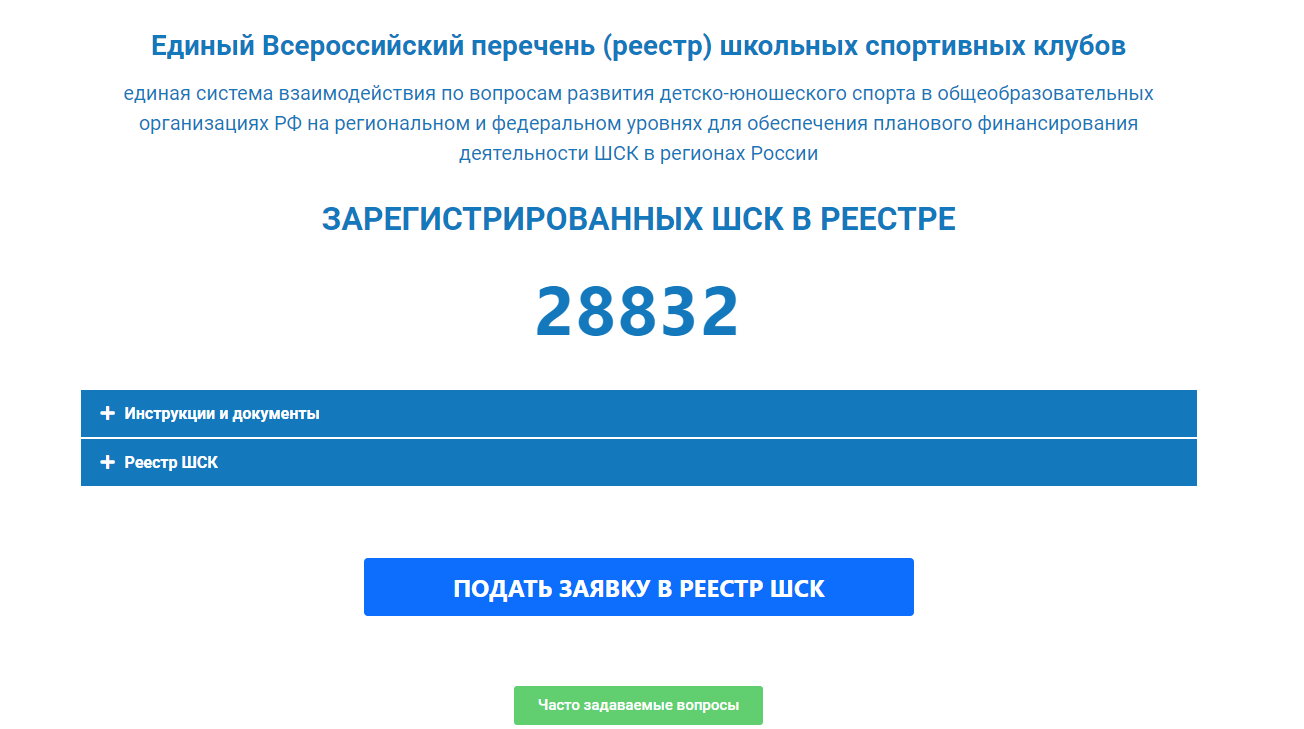 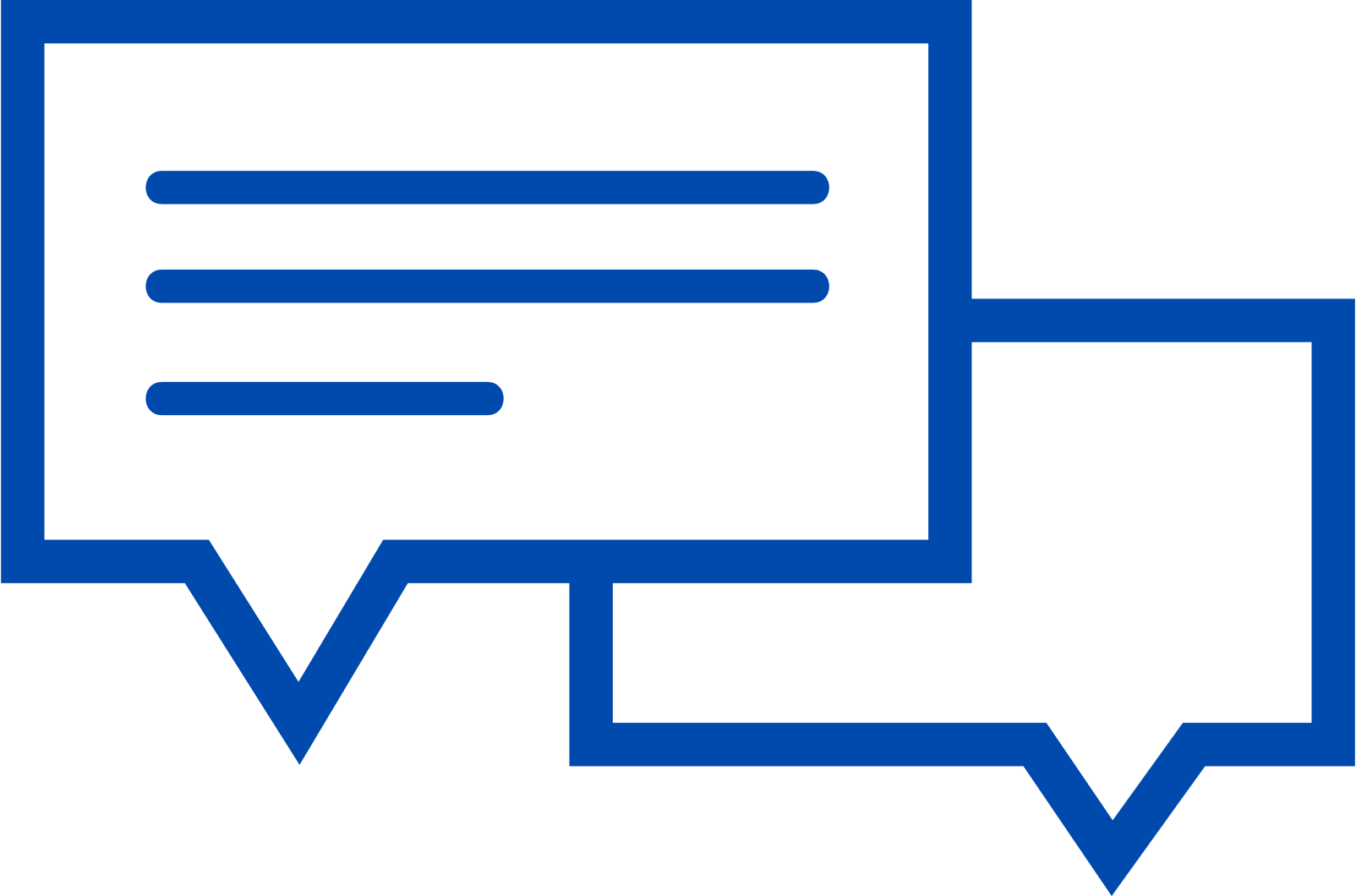 Нормативные документы
Единый всероссийский перечень  (реестр) ШСК
Форма подачи заявки в реестр ШСК
Мониторинг
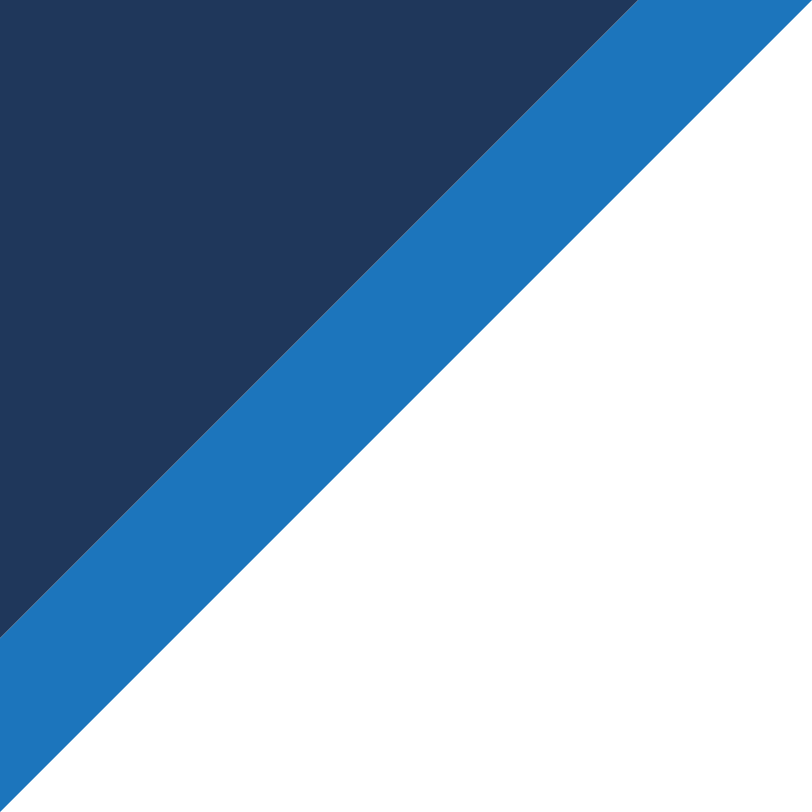 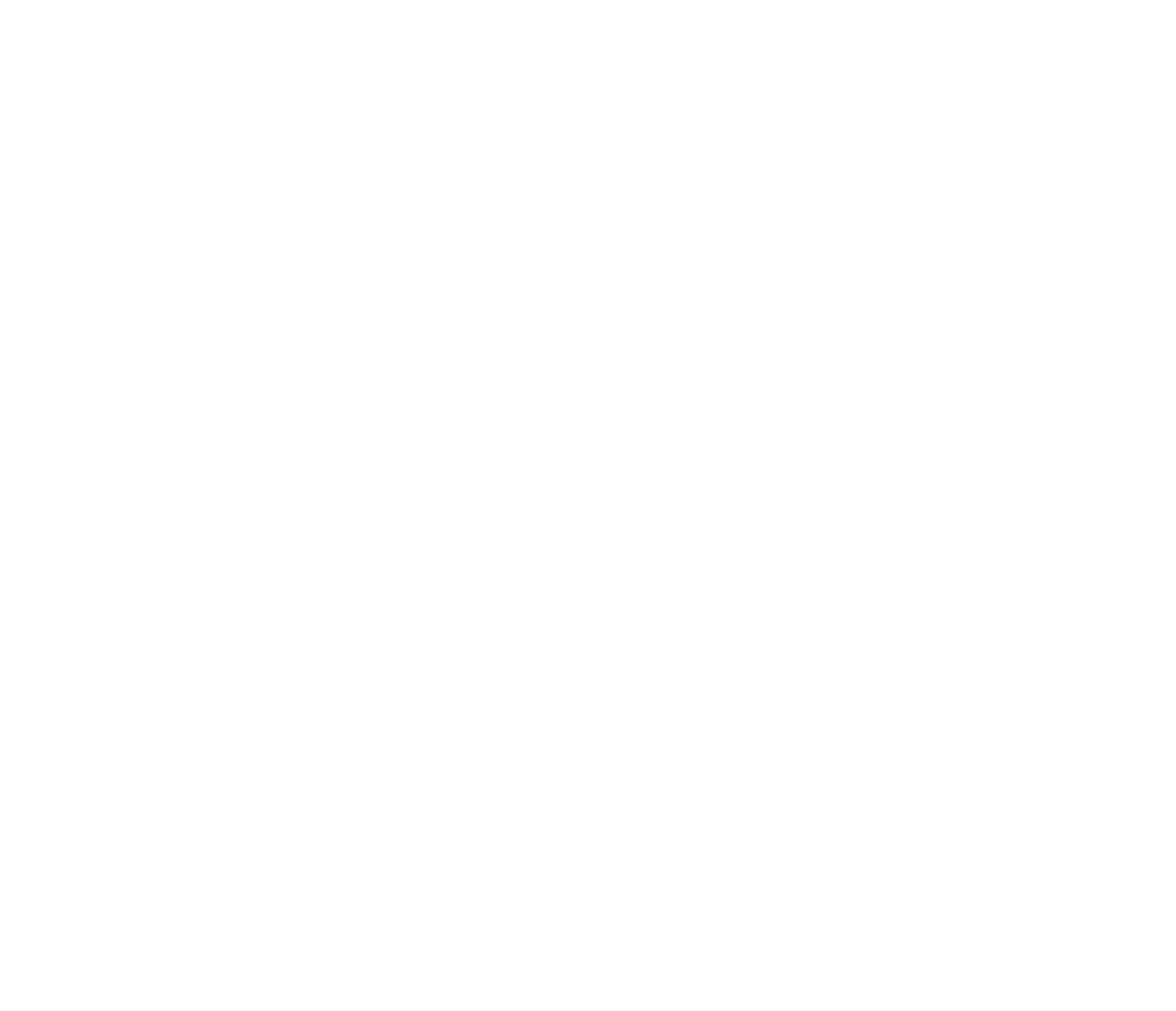 ЕДИНАЯ ИНФОРМАЦИОННАЯ ПЛОЩАДКА 
ПО НАПРАВЛЕНИЮ 
«ФИЗИЧЕСКАЯ КУЛЬТУРА И СПОРТ В ОБРАЗОВАНИИ»
http://фцомофв.рф
https://еип-фкис.рф
Сервисы и решения
ИНФОРМАЦИОННАЯ СИСТЕМА
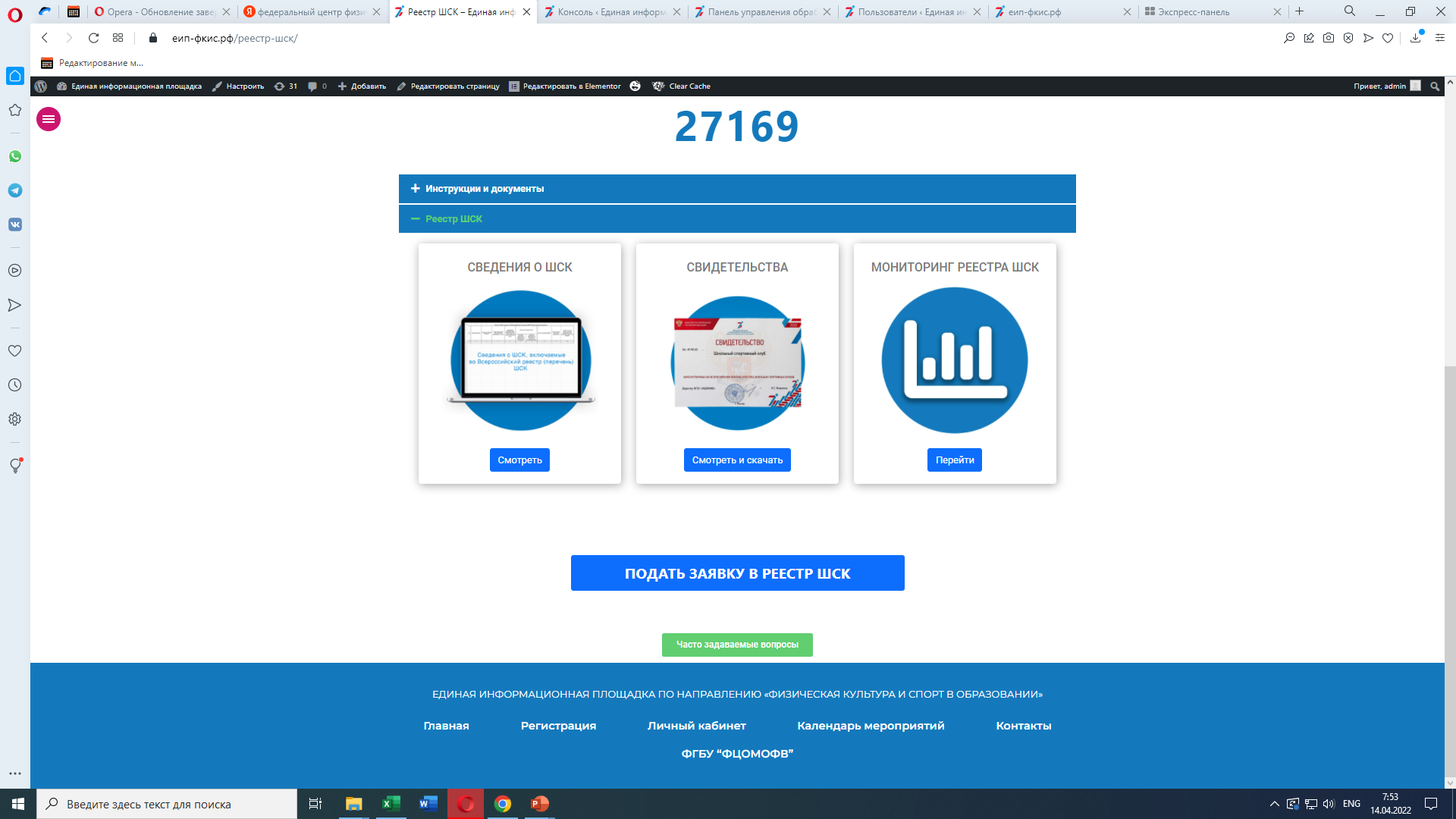 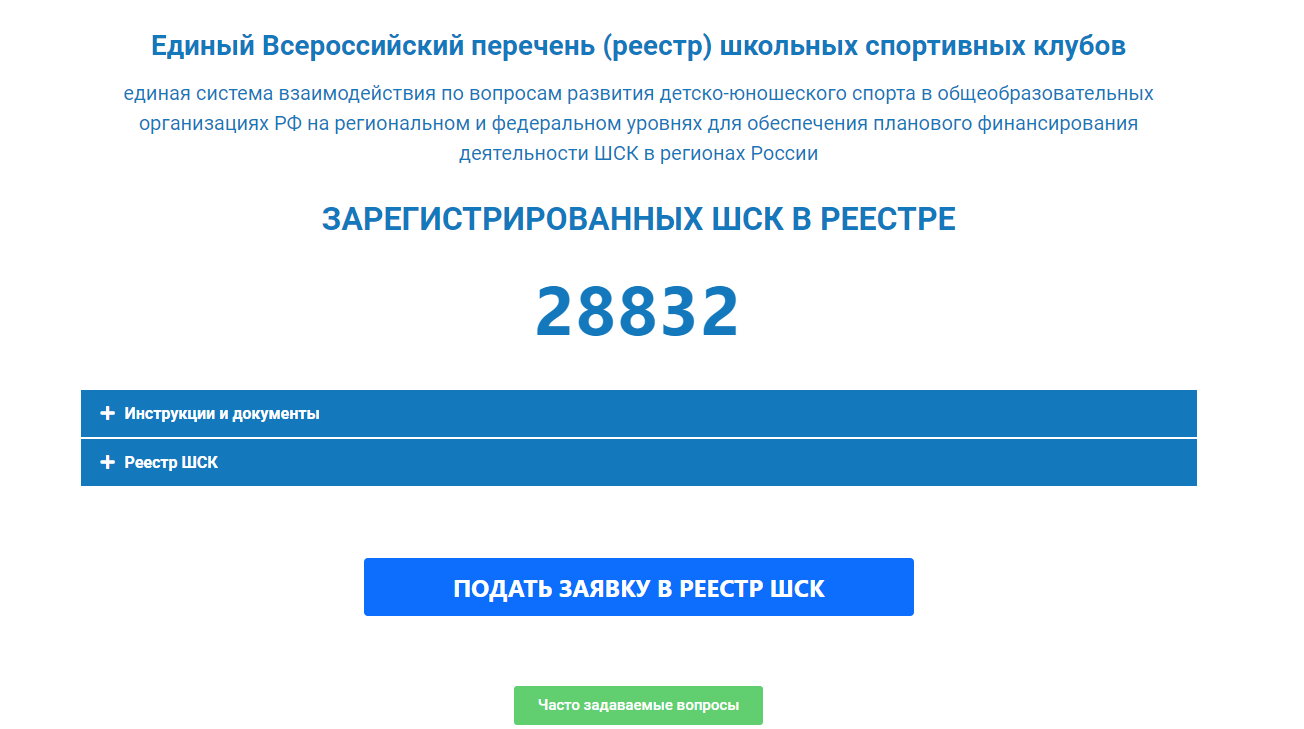 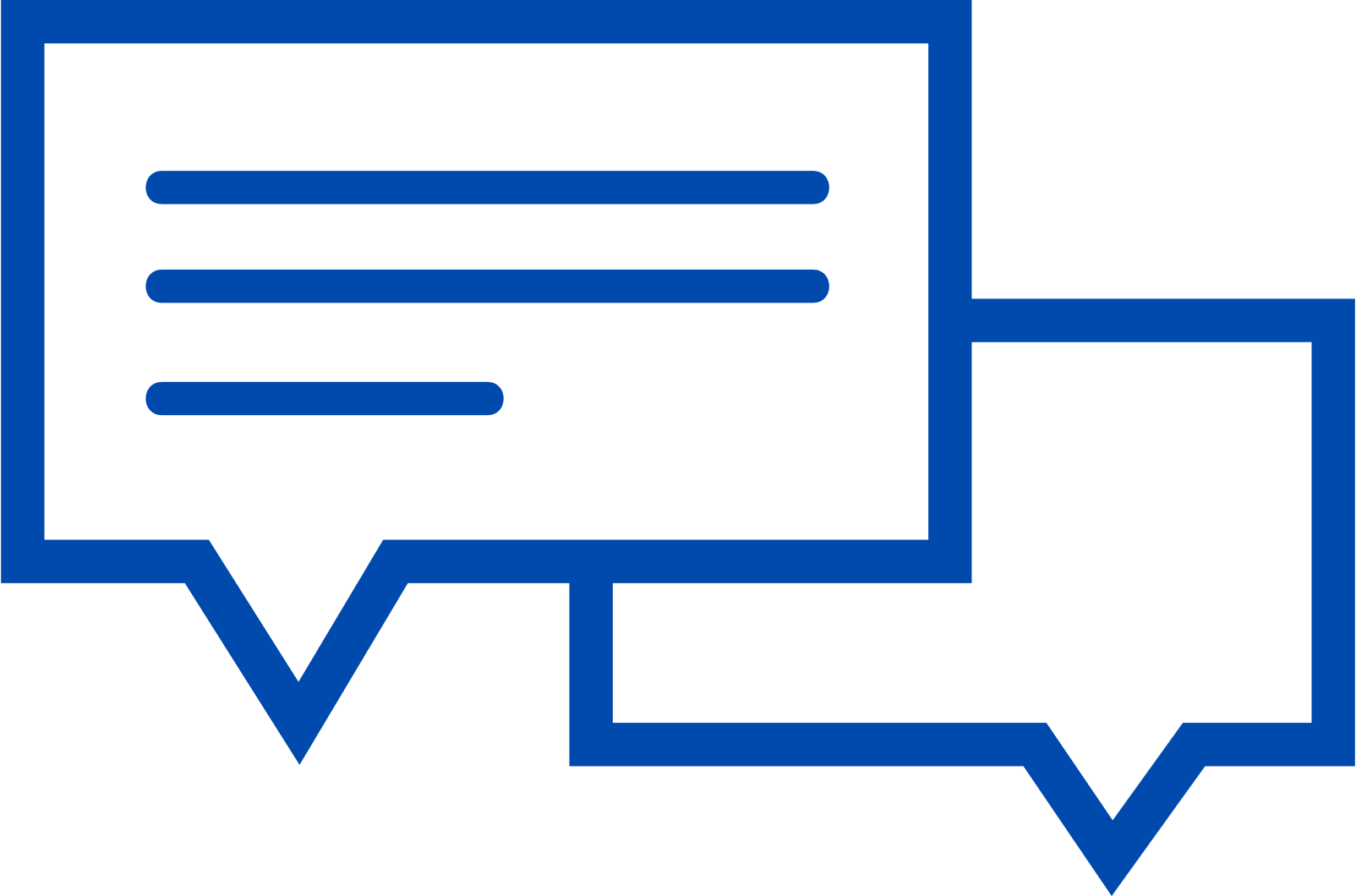 Нормативные документы
Единый всероссийский перечень  (реестр) ШСК
Форма подачи заявки в реестр ШСК
Мониторинг
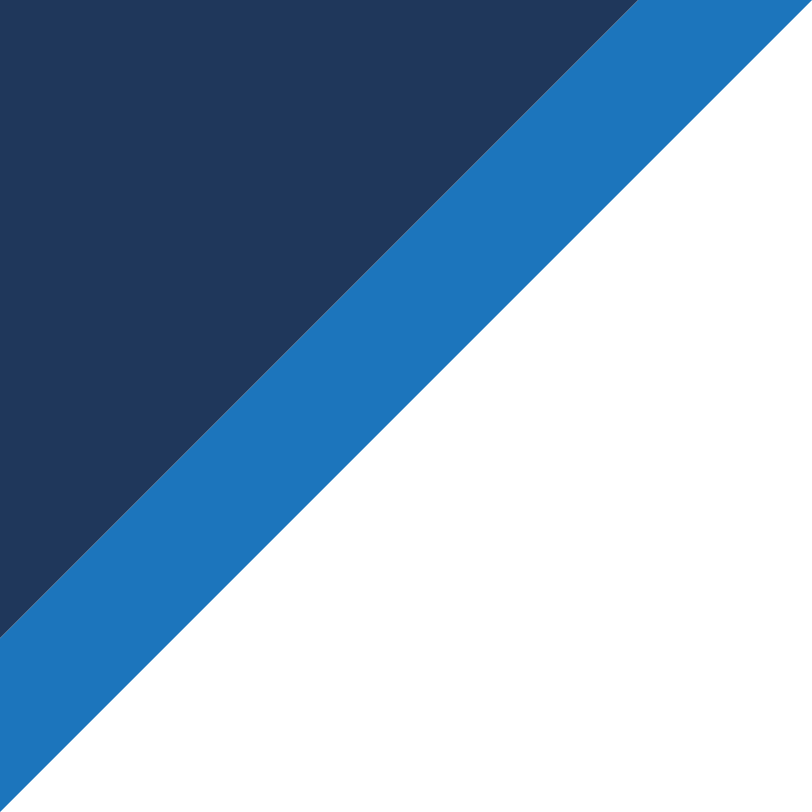 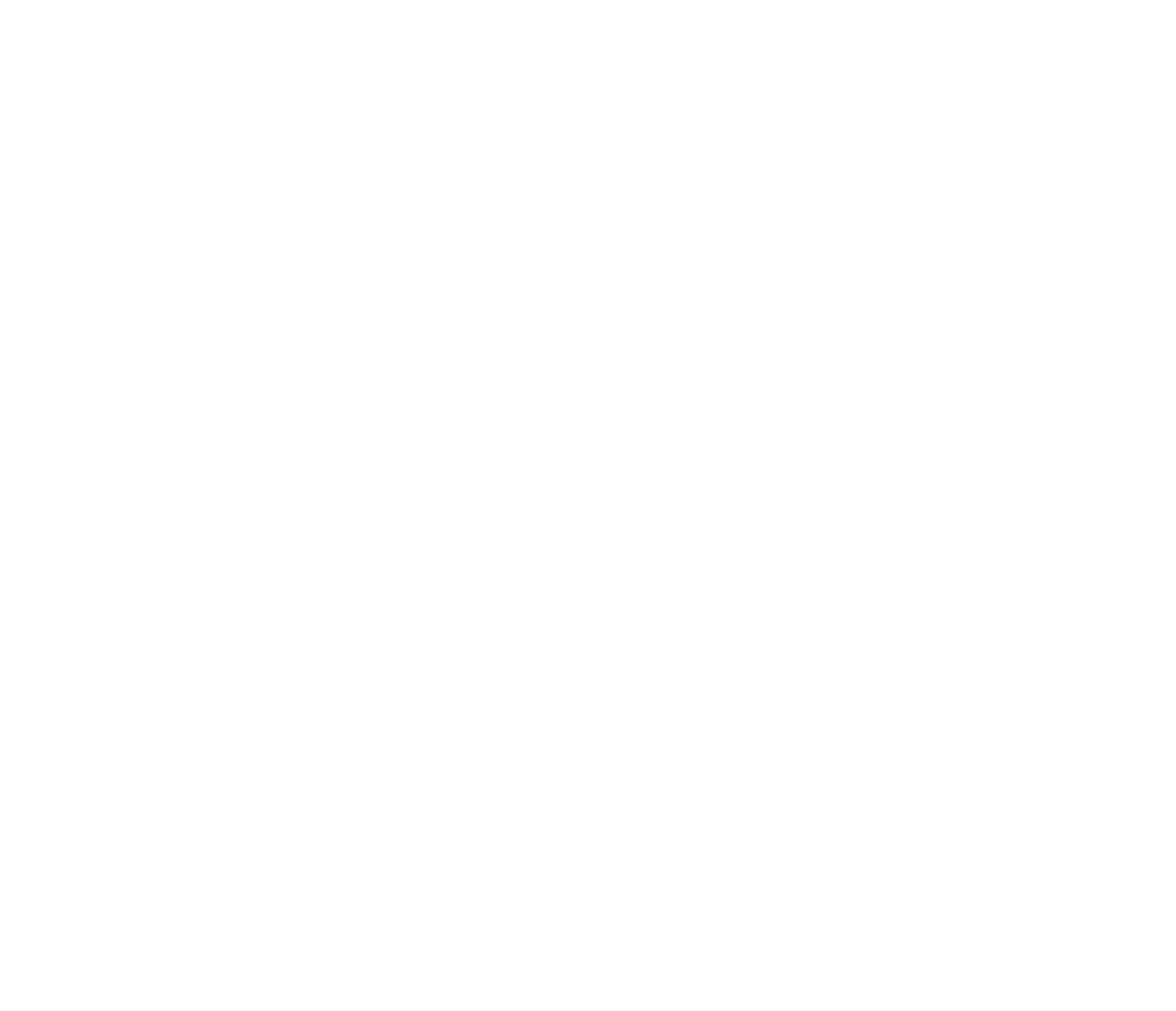 ЕДИНАЯ ИНФОРМАЦИОННАЯ ПЛОЩАДКА 
ПО НАПРАВЛЕНИЮ 
«ФИЗИЧЕСКАЯ КУЛЬТУРА И СПОРТ В ОБРАЗОВАНИИ»
http://фцомофв.рф
https://еип-фкис.рф
Сервисы и решения
ИНФОРМАЦИОННАЯ СИСТЕМА
Единый Всероссийский перечень (реестр) школьных спортивных клубов
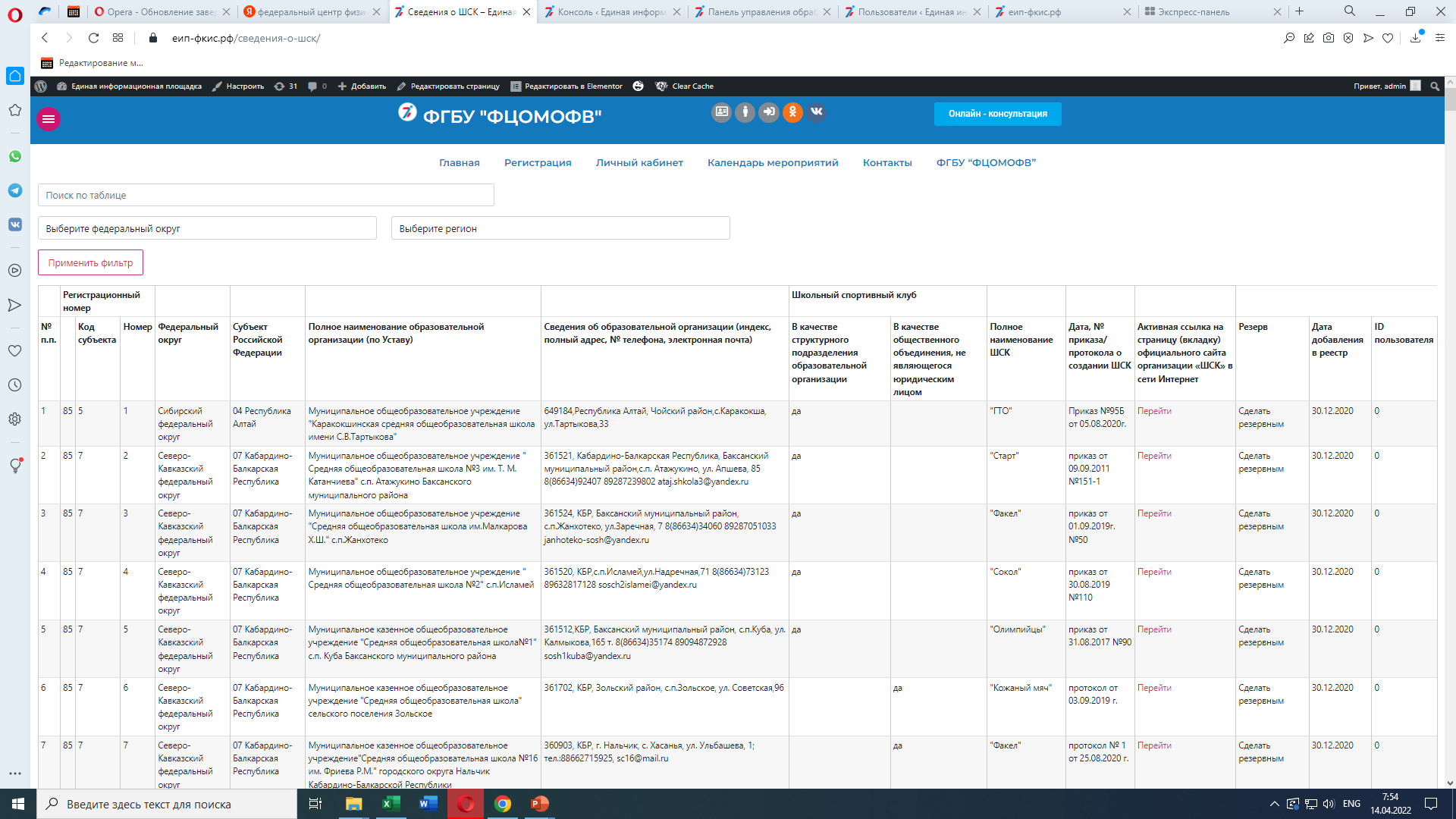 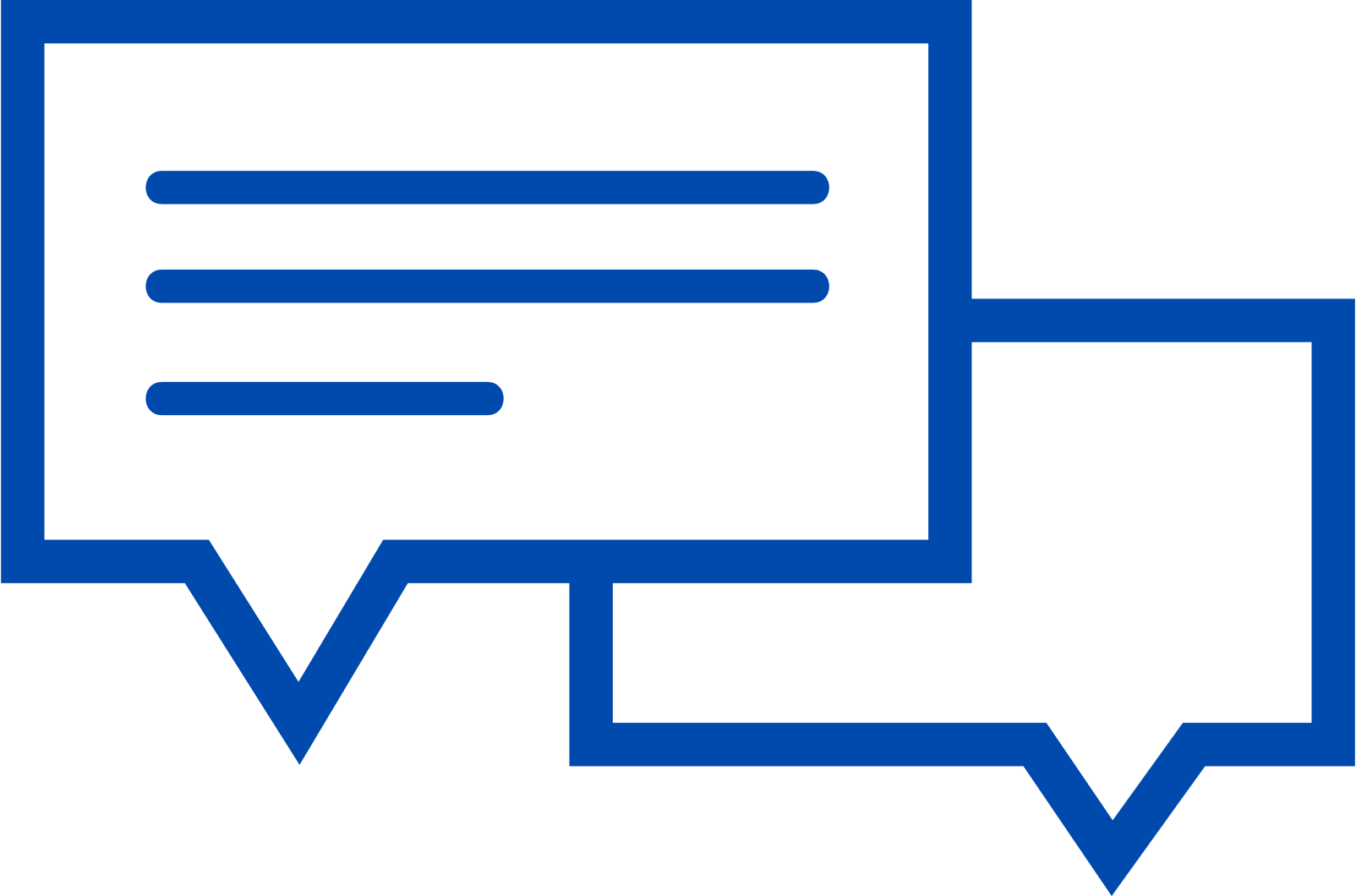 Нормативные документы
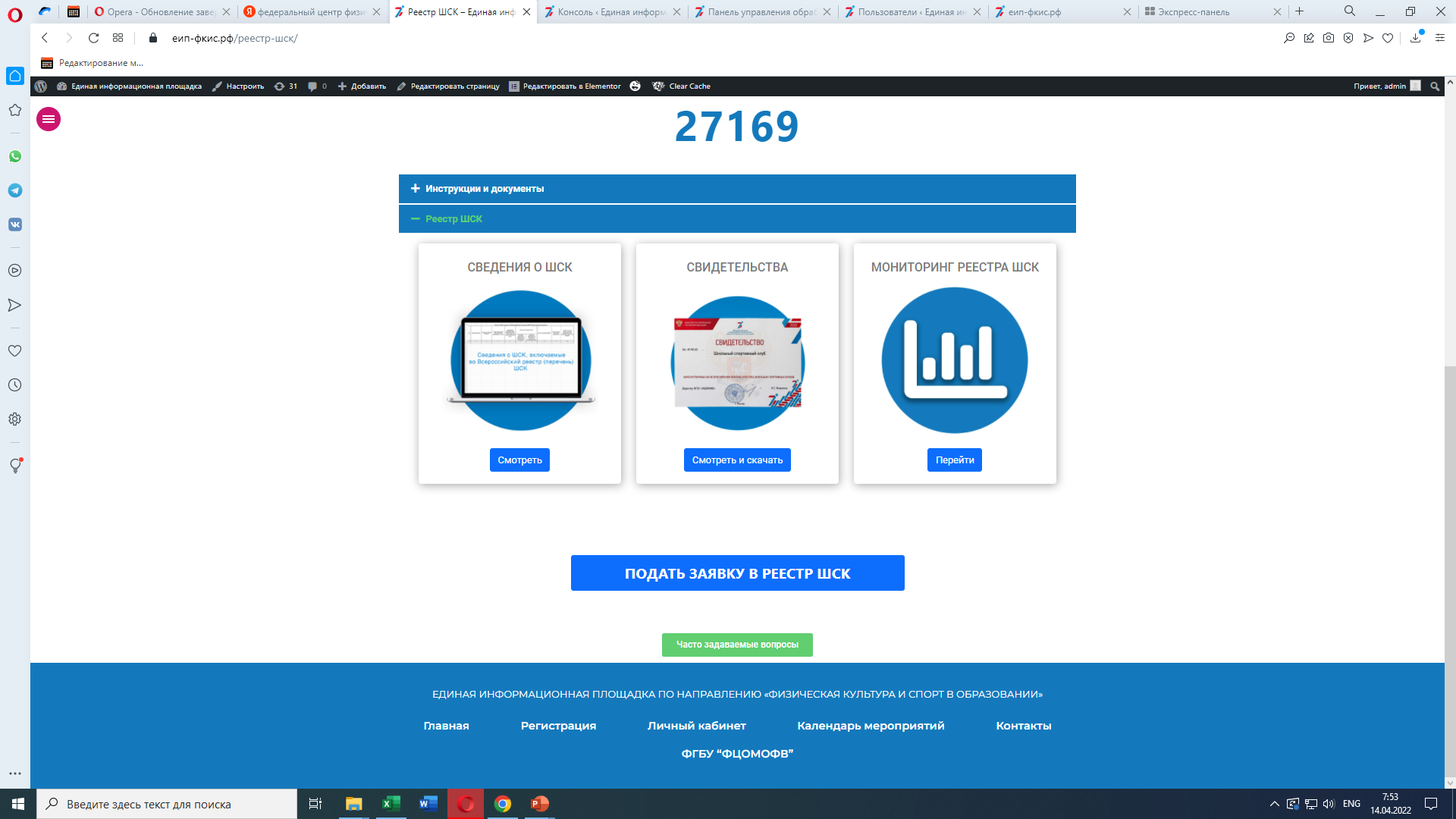 Единый всероссийский перечень  (реестр) ШСК
Форма подачи заявки в реестр ШСК
Мониторинг
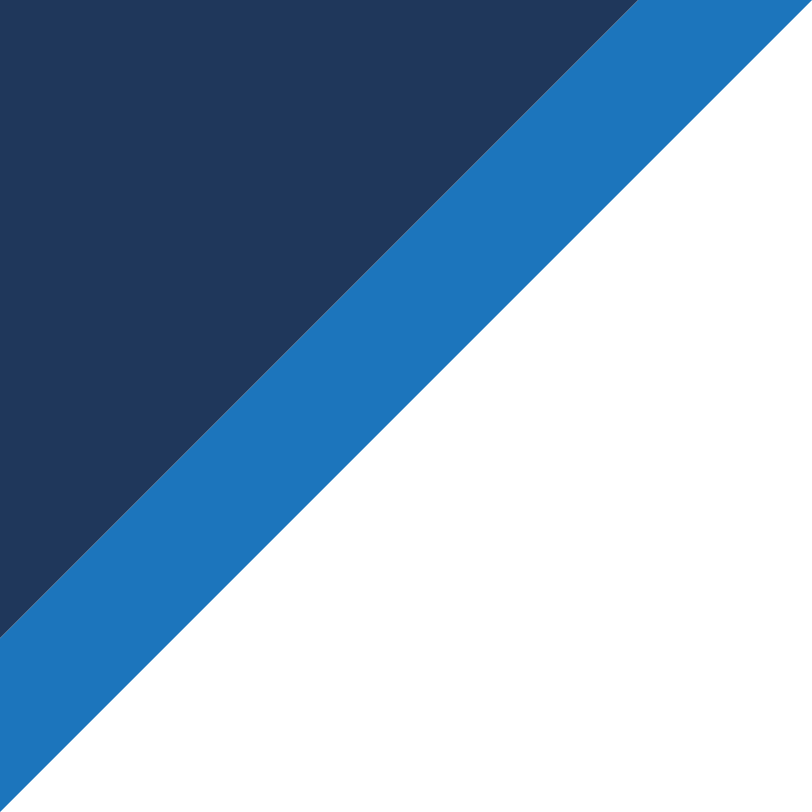 ЕДИНАЯ ИНФОРМАЦИОННАЯ ПЛОЩАДКА 
ПО НАПРАВЛЕНИЮ 
«ФИЗИЧЕСКАЯ КУЛЬТУРА И СПОРТ В ОБРАЗОВАНИИ»
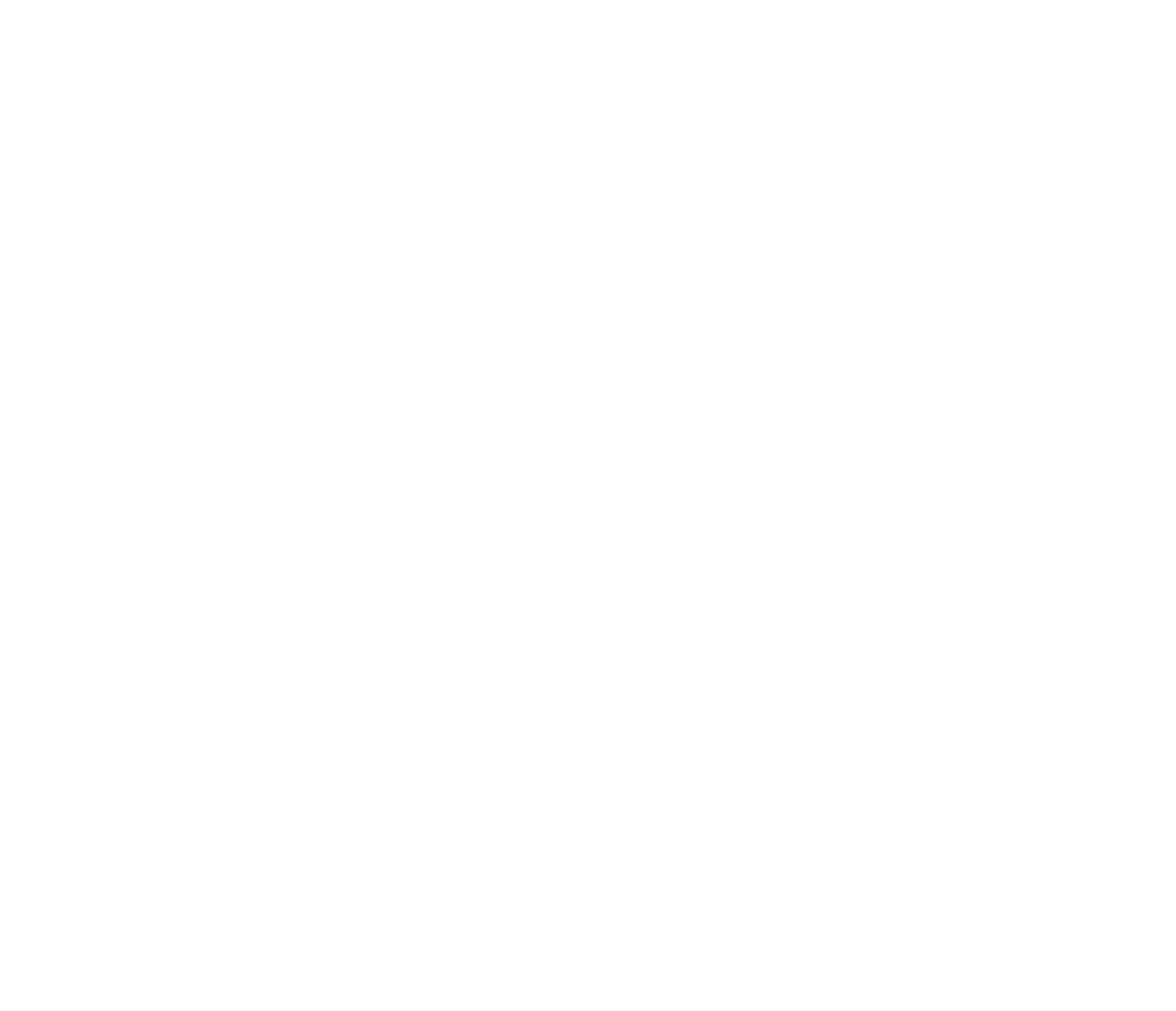 http://фцомофв.рф
https://еип-фкис.рф
Сервисы и решения
ИНФОРМАЦИОННАЯ СИСТЕМА
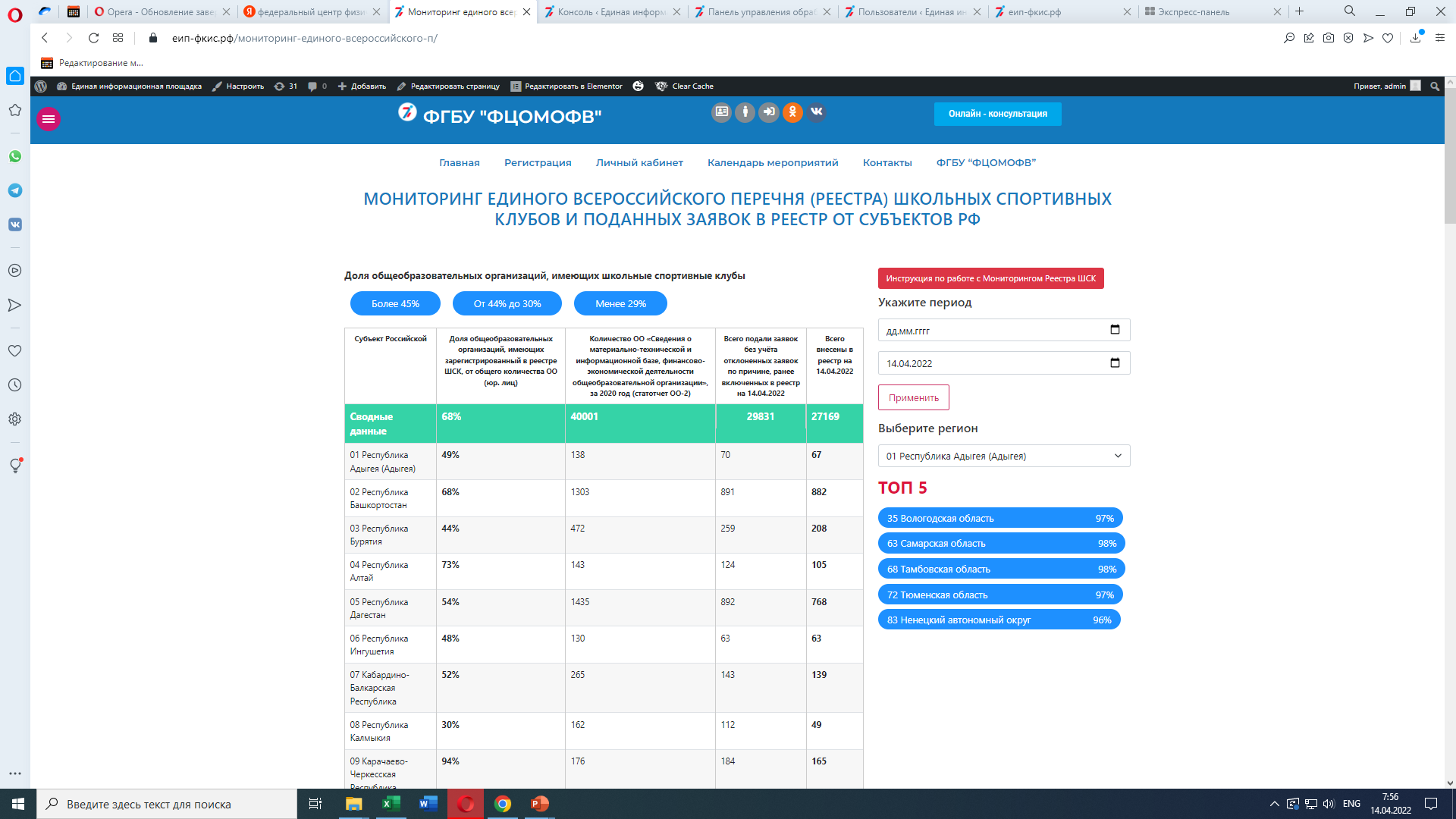 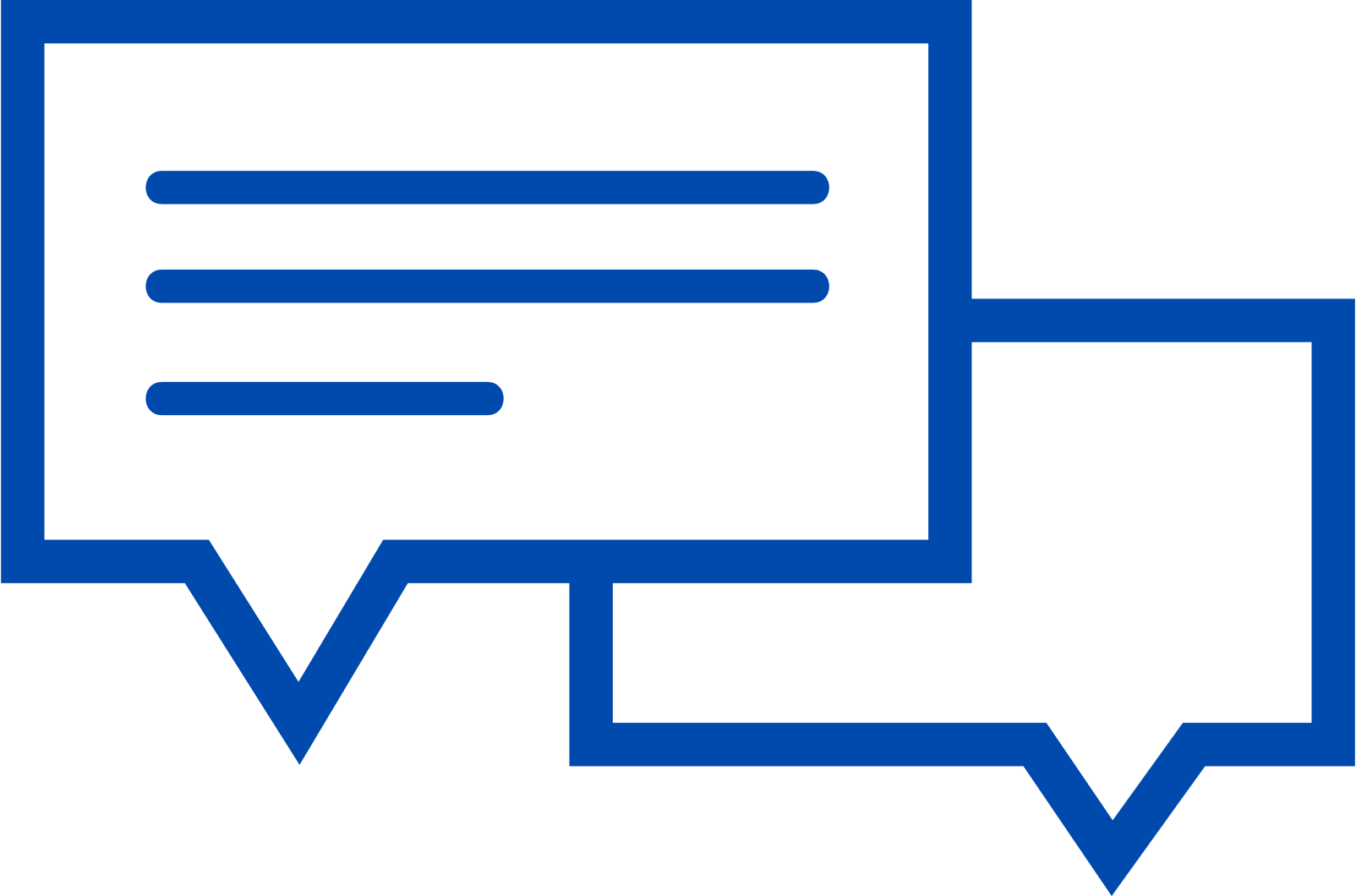 Нормативные документы
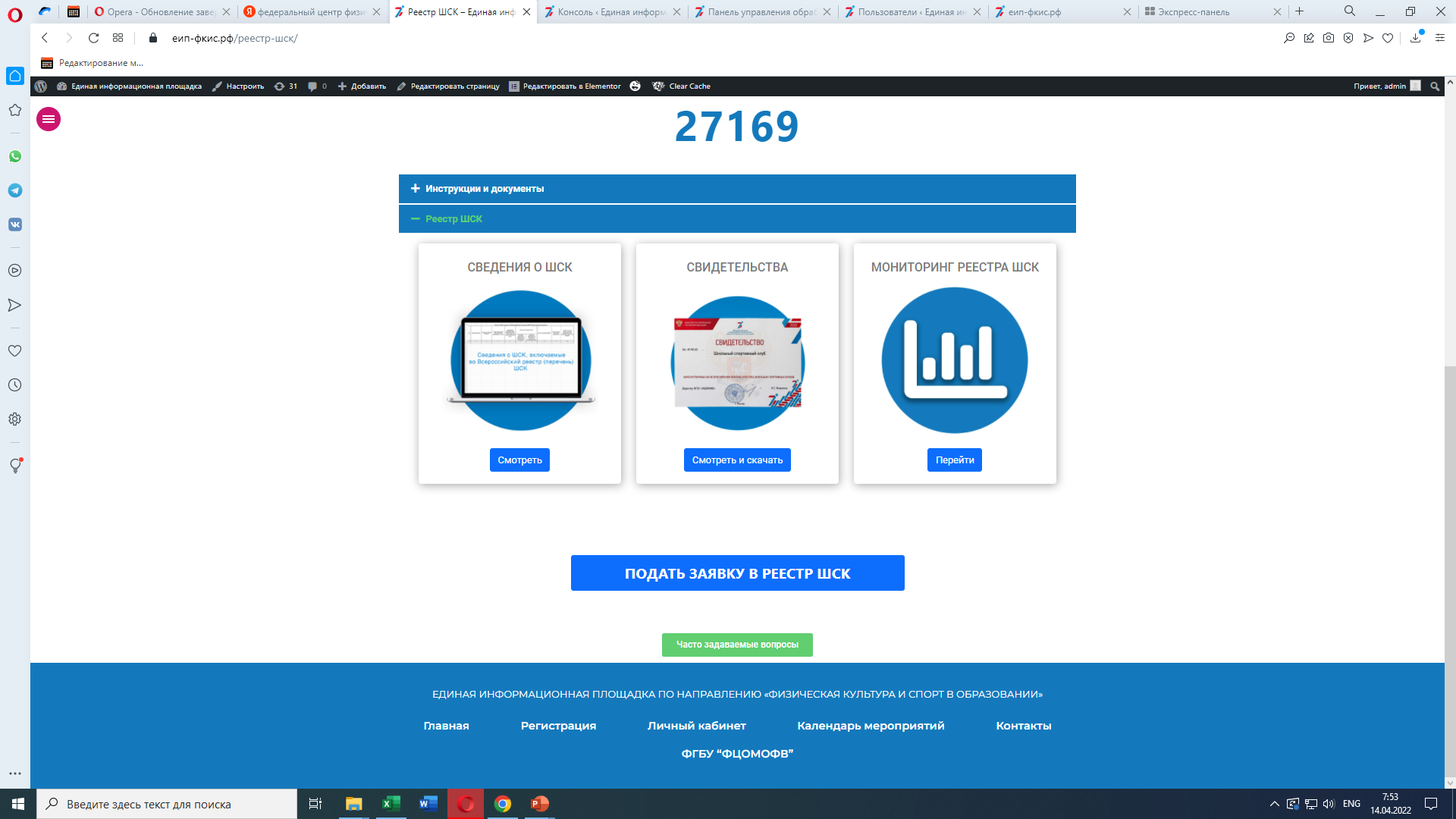 Единый всероссийский перечень  (реестр) ШСК
Форма подачи заявки в реестр ШСК
Мониторинг
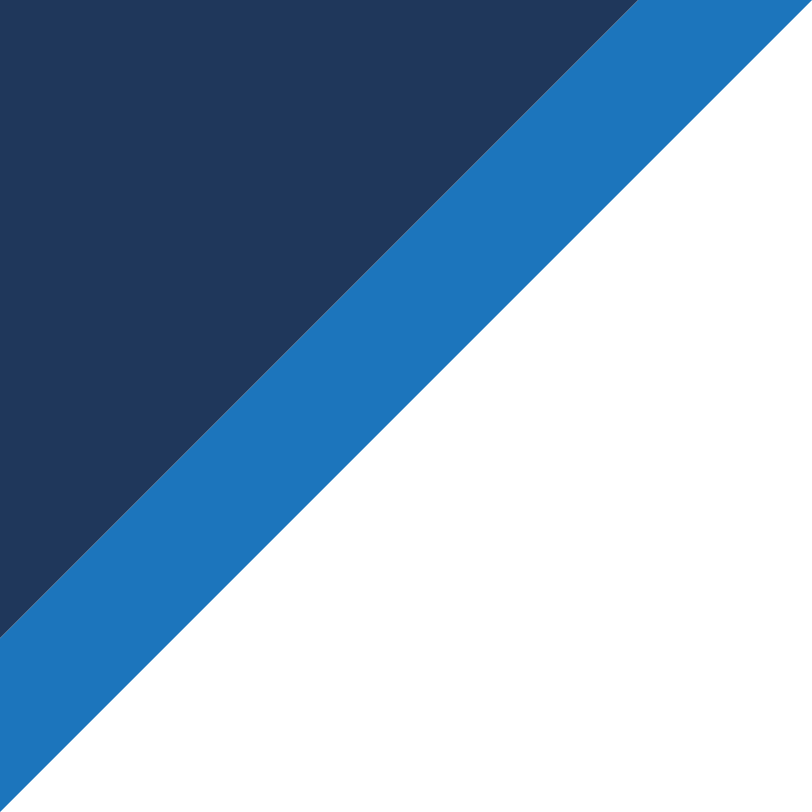 ЕДИНАЯ ИНФОРМАЦИОННАЯ ПЛОЩАДКА 
ПО НАПРАВЛЕНИЮ «ФИЗИЧЕСКАЯ КУЛЬТУРА И СПОРТ В ОБРАЗОВАНИИ»
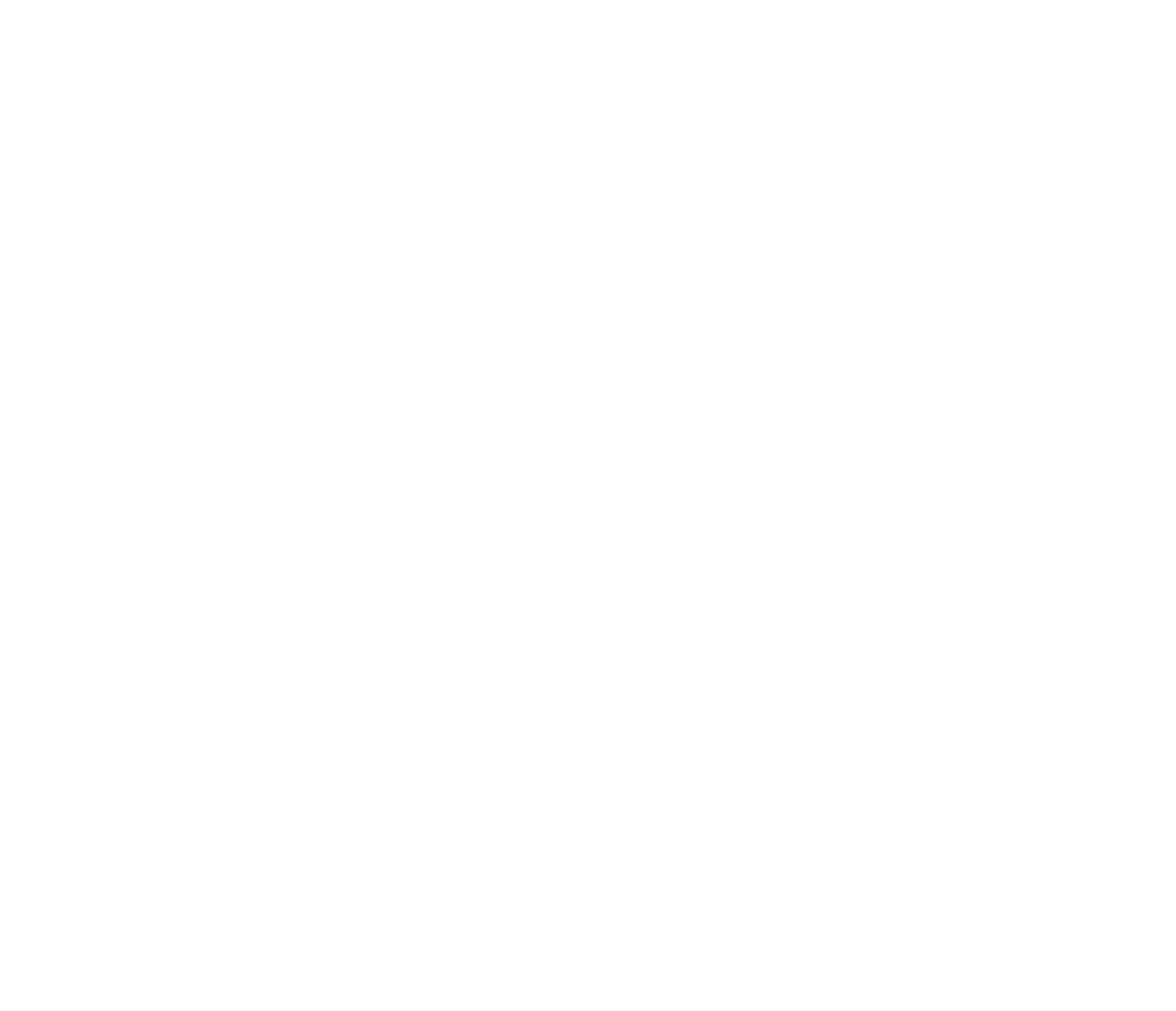 http://фцомофв.рф
https ://еип-фкис.рф
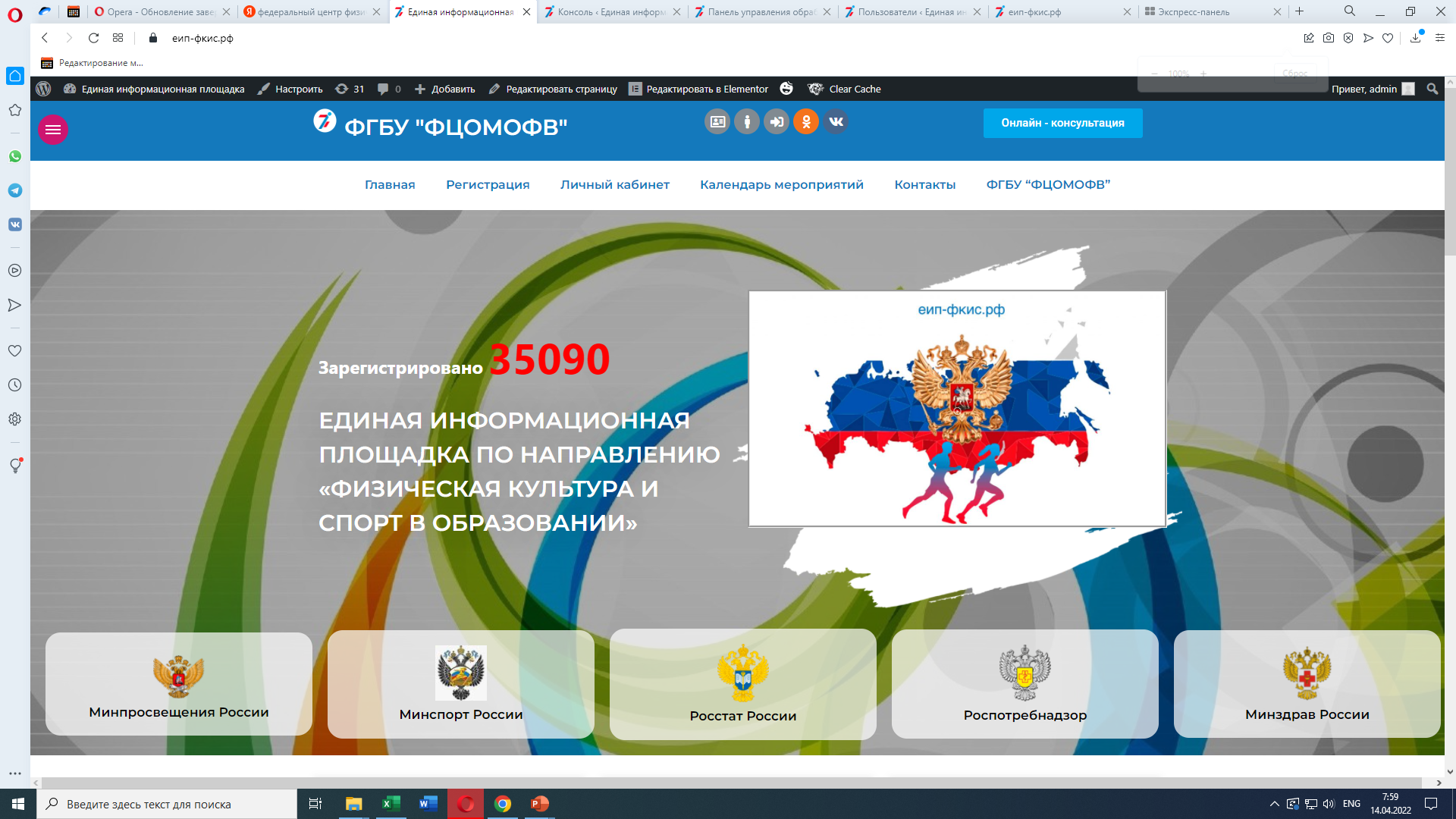 РЕГИСТРАЦИЯ
11 категорий
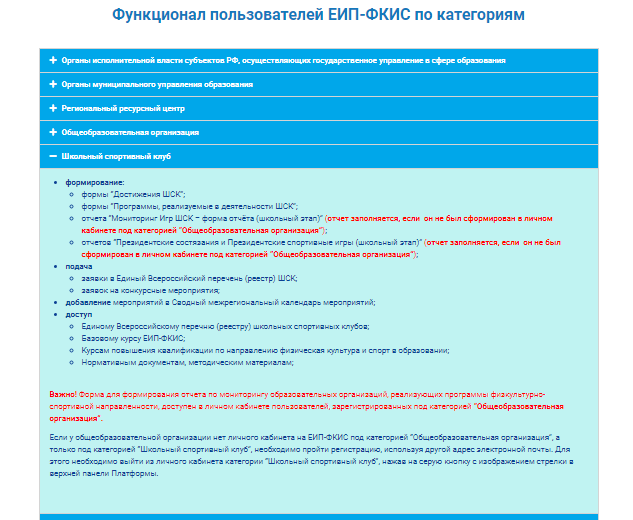 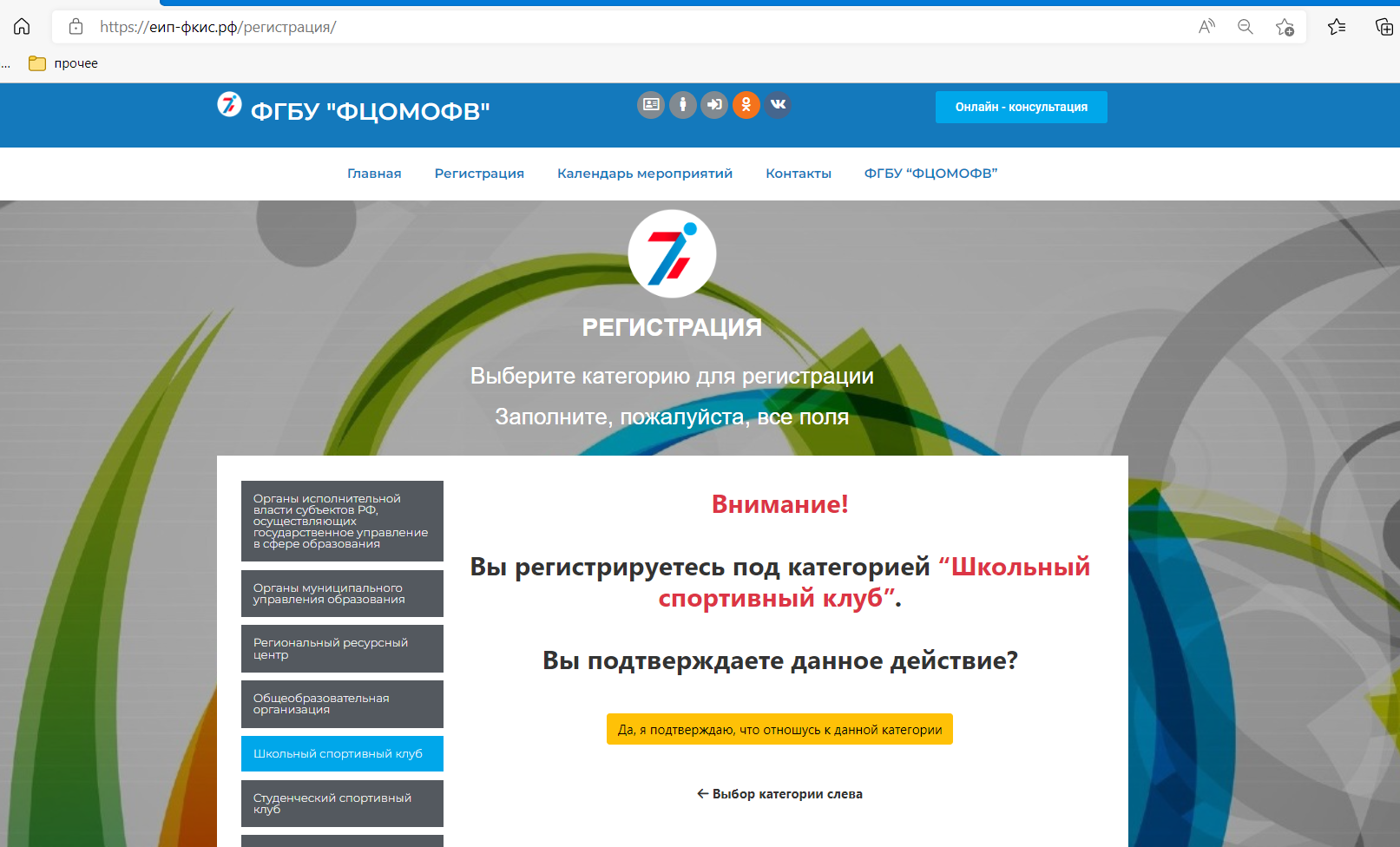 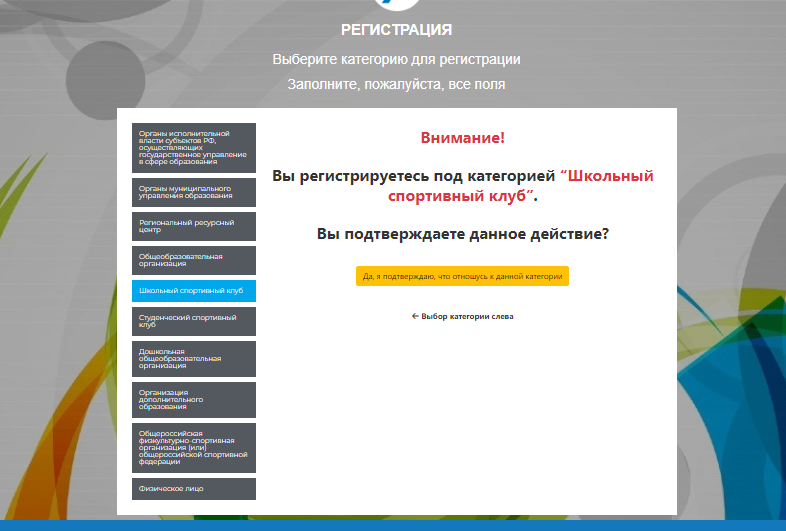 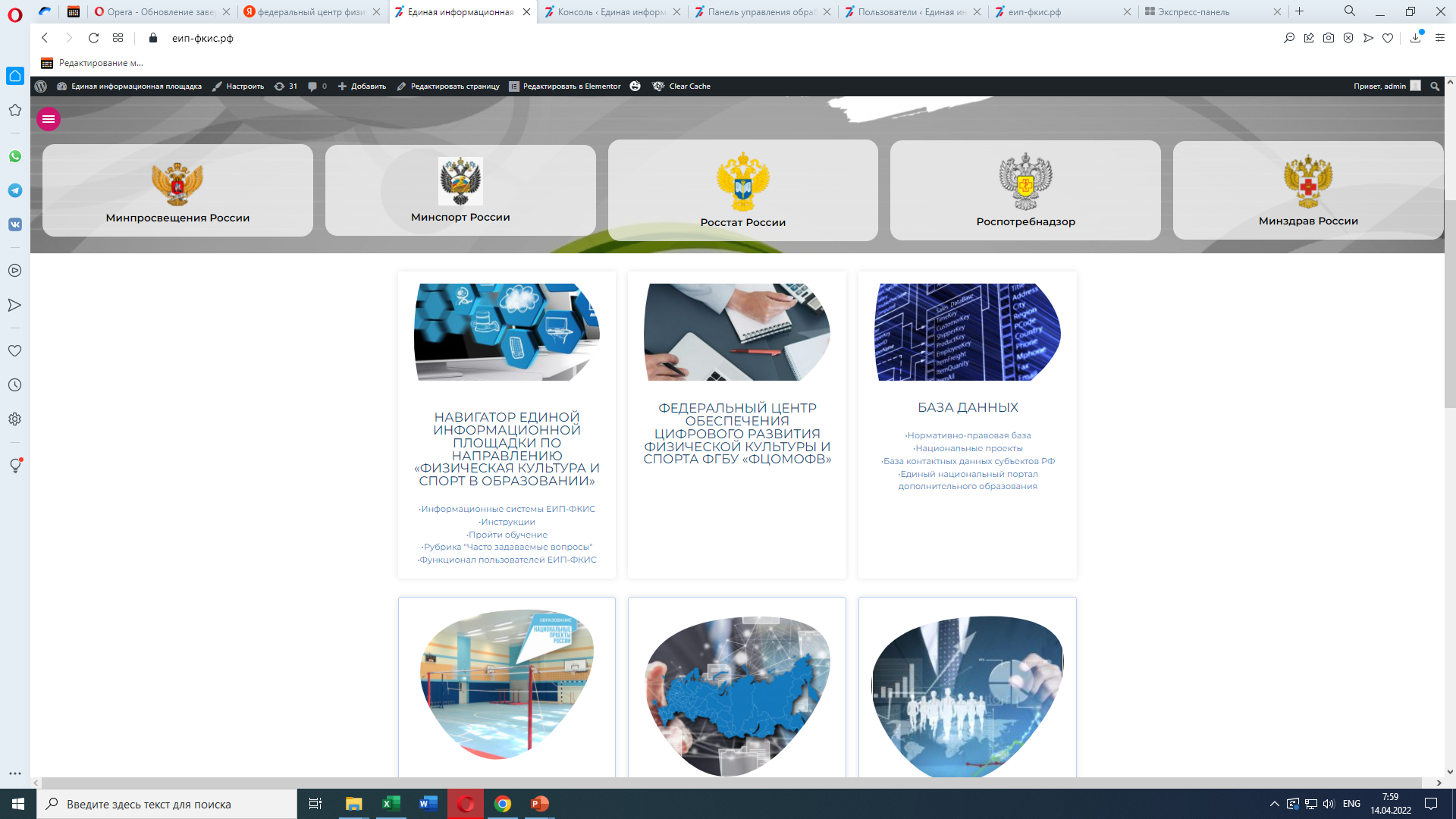 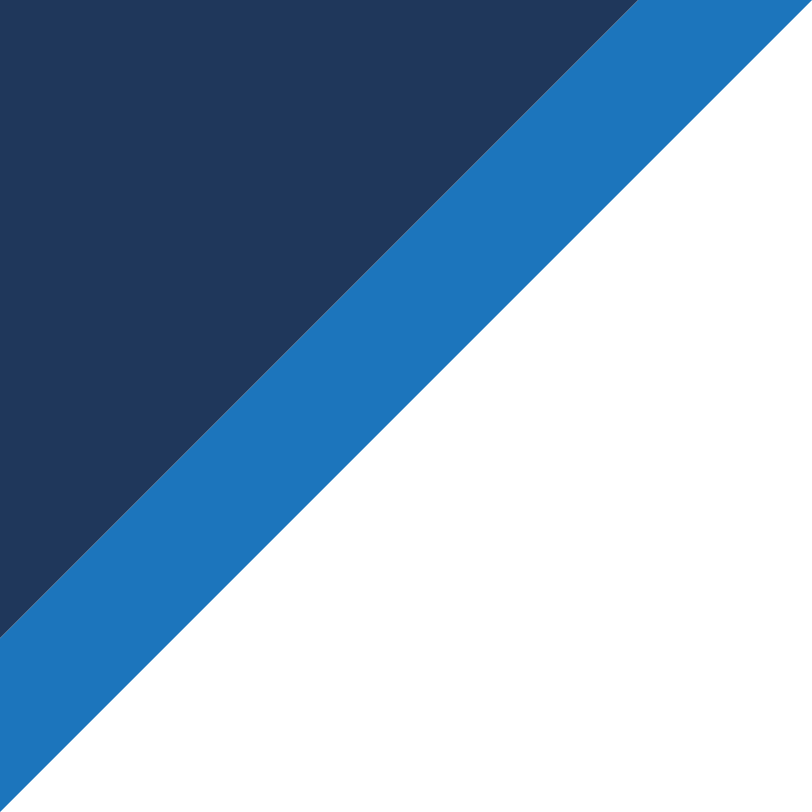 ЕДИНАЯ ИНФОРМАЦИОННАЯ ПЛОЩАДКА 
ПО НАПРАВЛЕНИЮ «ФИЗИЧЕСКАЯ КУЛЬТУРА И СПОРТ В ОБРАЗОВАНИИ»
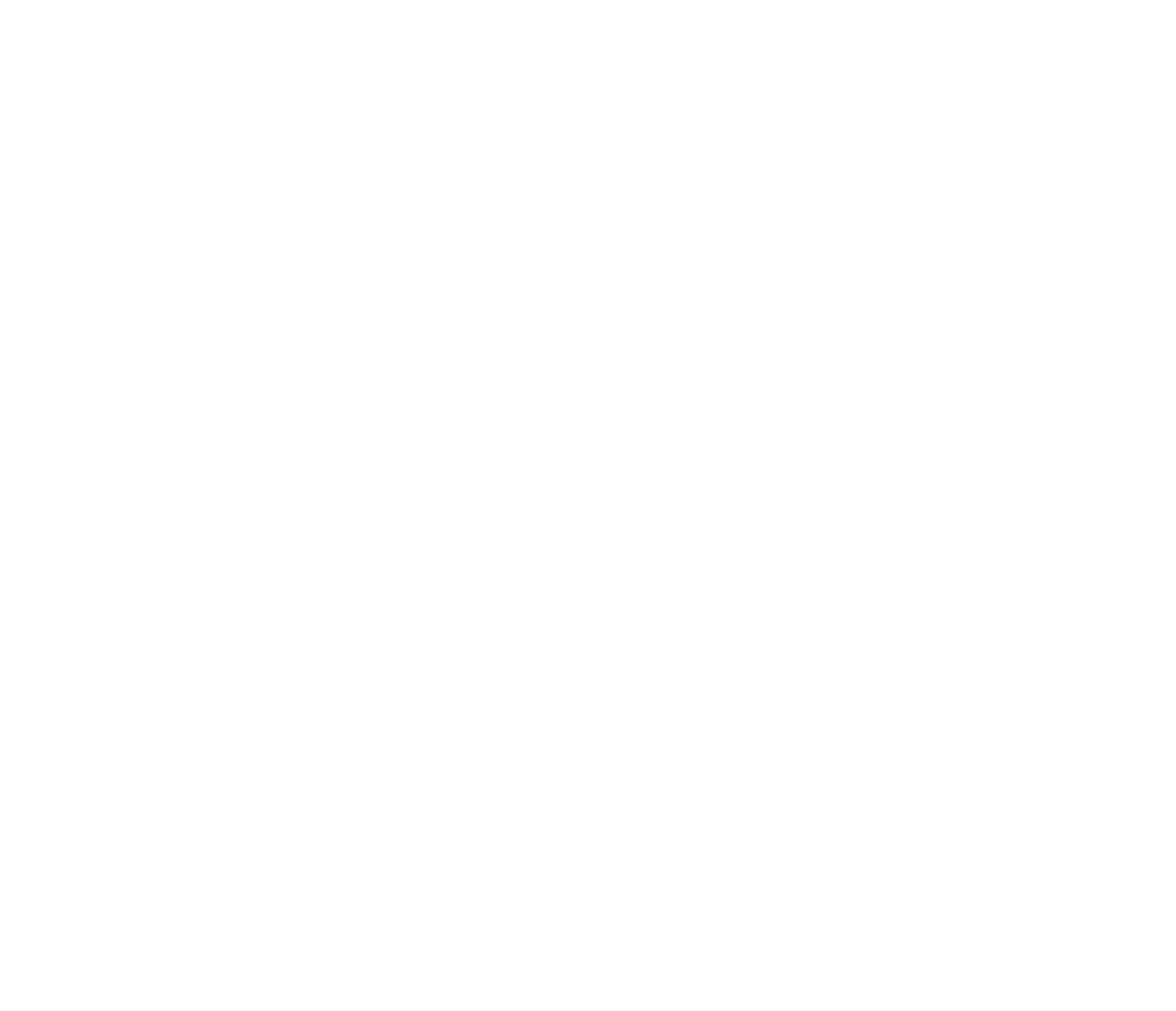 http://фцомофв.рф
https ://еип-фкис.рф
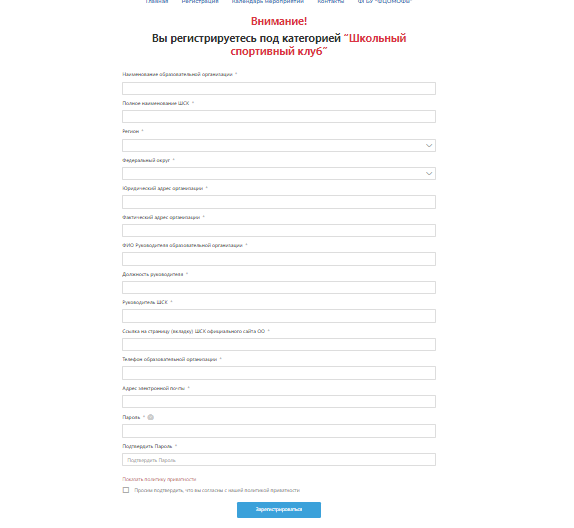 РЕГИСТРАЦИЯ
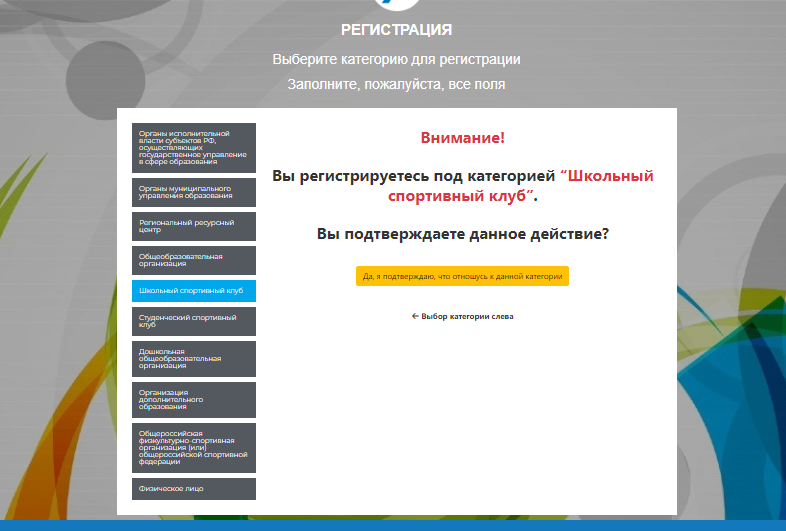 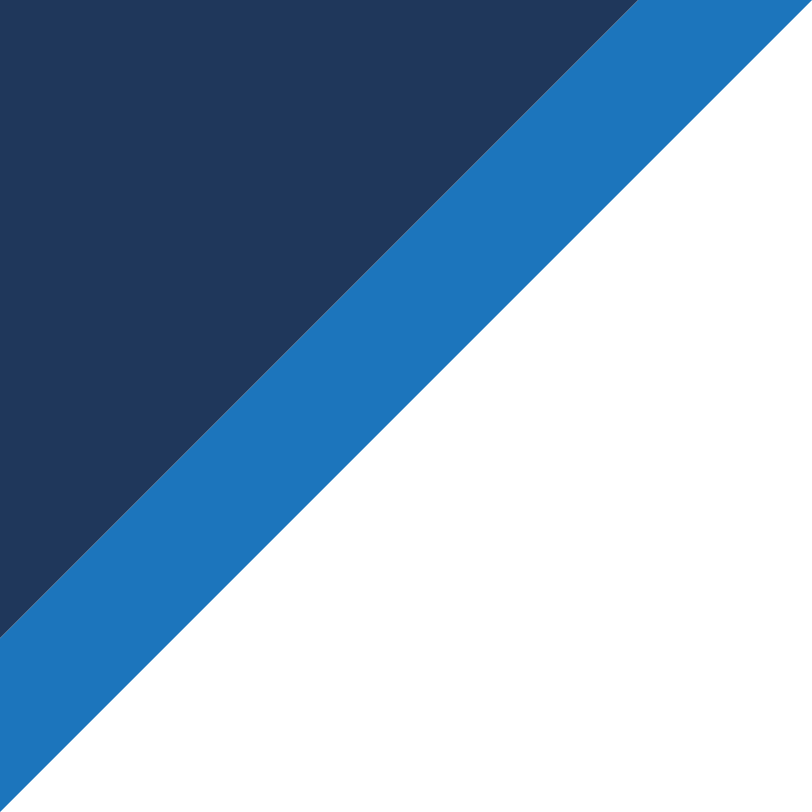 ЕДИНАЯ ИНФОРМАЦИОННАЯ ПЛОЩАДКА 
ПО НАПРАВЛЕНИЮ 
«ФИЗИЧЕСКАЯ КУЛЬТУРА И СПОРТ В ОБРАЗОВАНИИ»
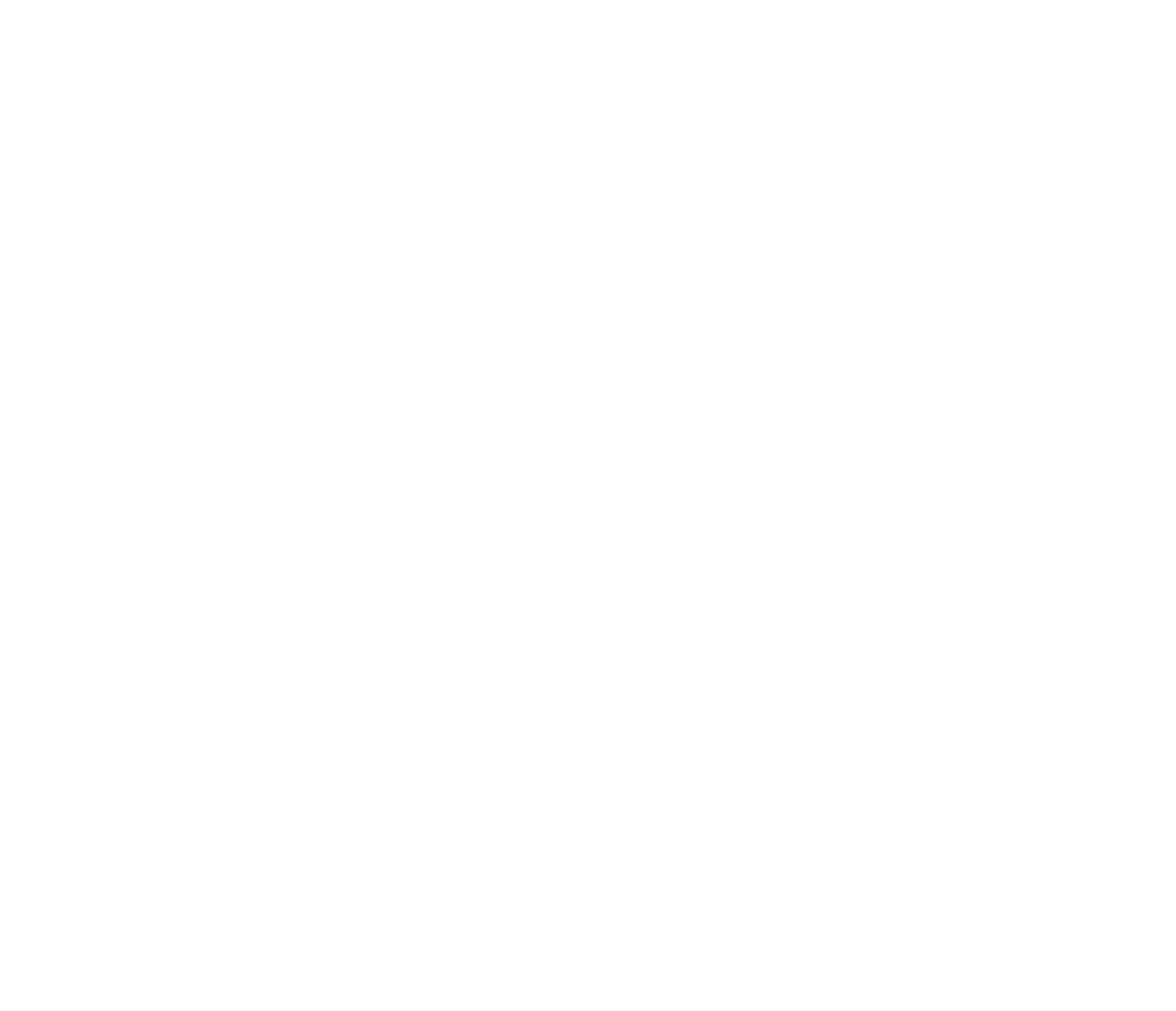 http://фцомофв.рф
https://еип-фкис.рф
ЛИЧНЫЙ  КАБИНЕТ
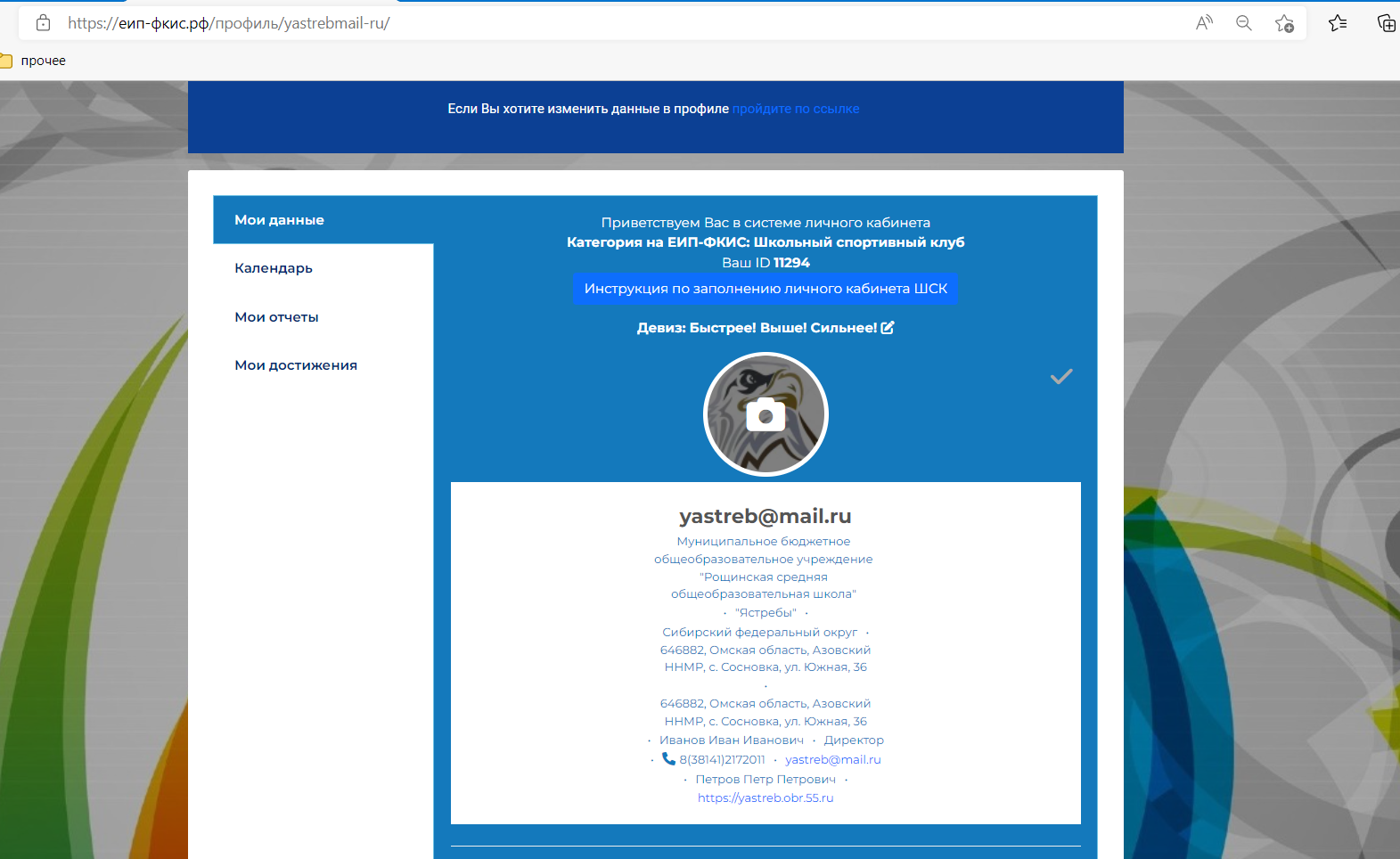 Личный кабинет
21 608 ШСК
Разделы личного кабинета:
Мои данные
Календарь
Мои отчеты
Мои достижения
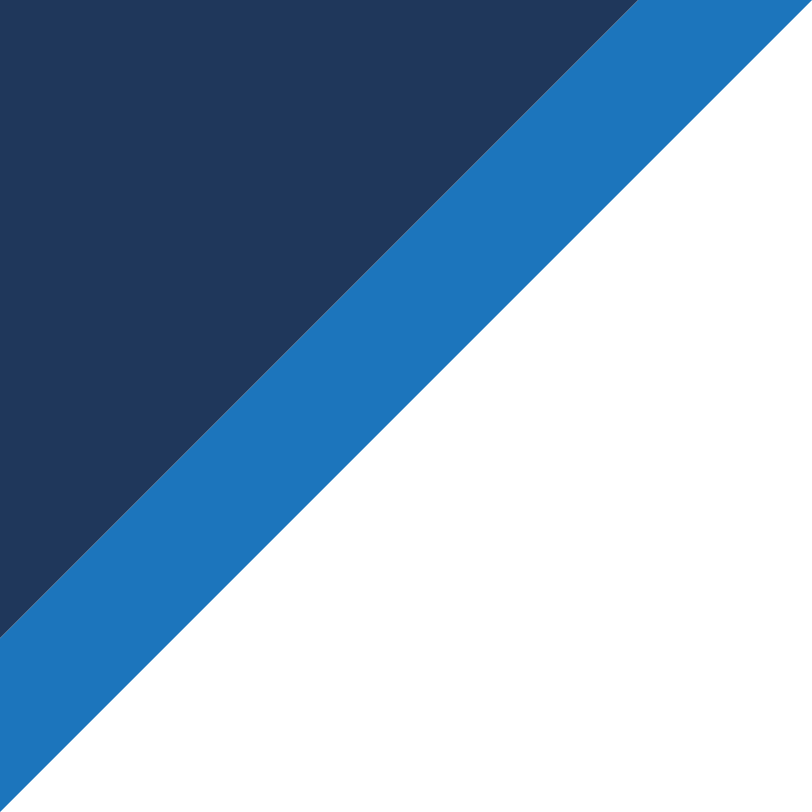 ЕДИНАЯ ИНФОРМАЦИОННАЯ ПЛОЩАДКА 
ПО НАПРАВЛЕНИЮ 
«ФИЗИЧЕСКАЯ КУЛЬТУРА И СПОРТ В ОБРАЗОВАНИИ»
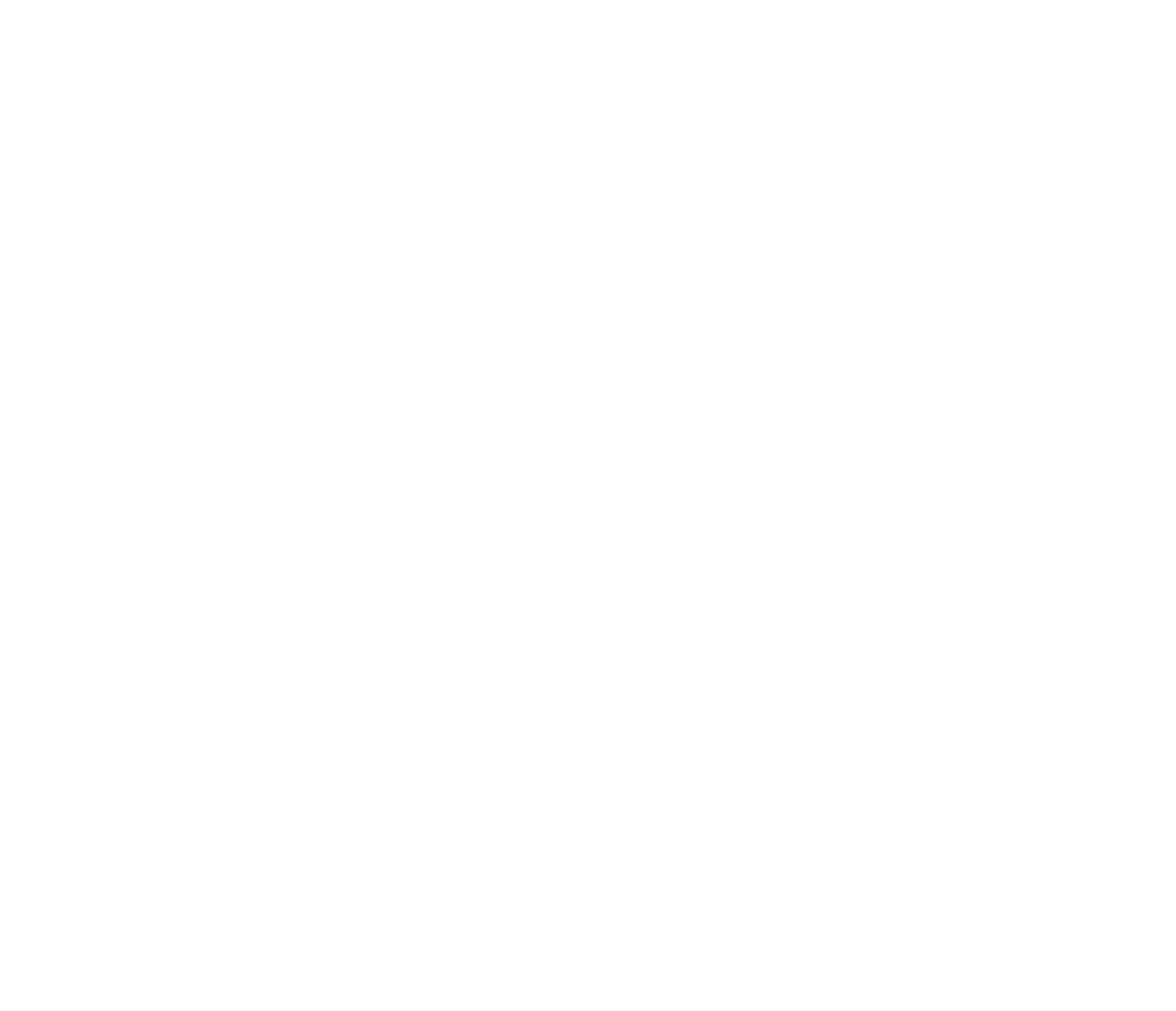 http://фцомофв.рф
https://еип-фкис.рф
ЛИЧНЫЙ  КАБИНЕТ
Личный кабинет
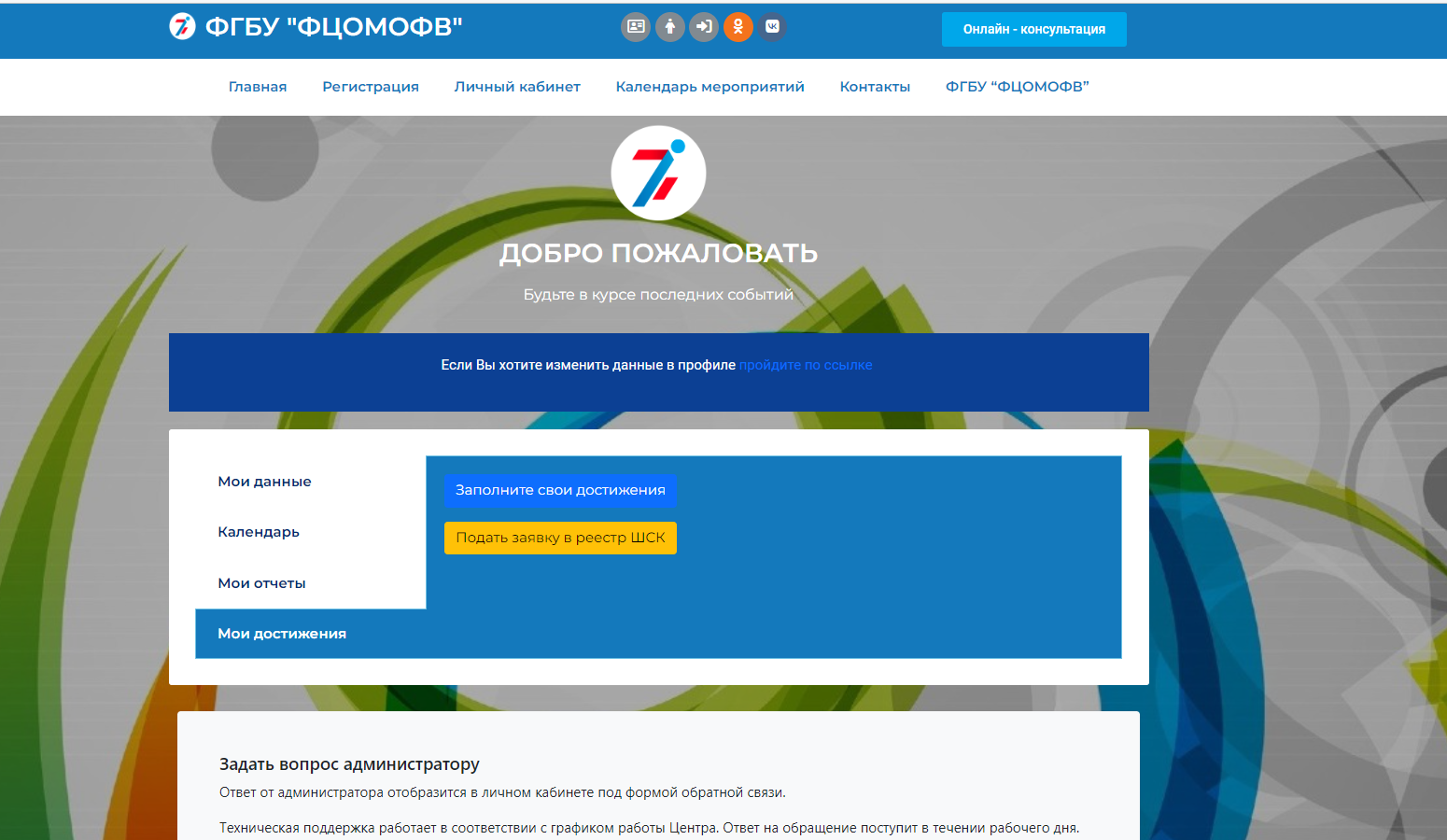 Раздел 
«Мои достижения»
Заявка в Реестр
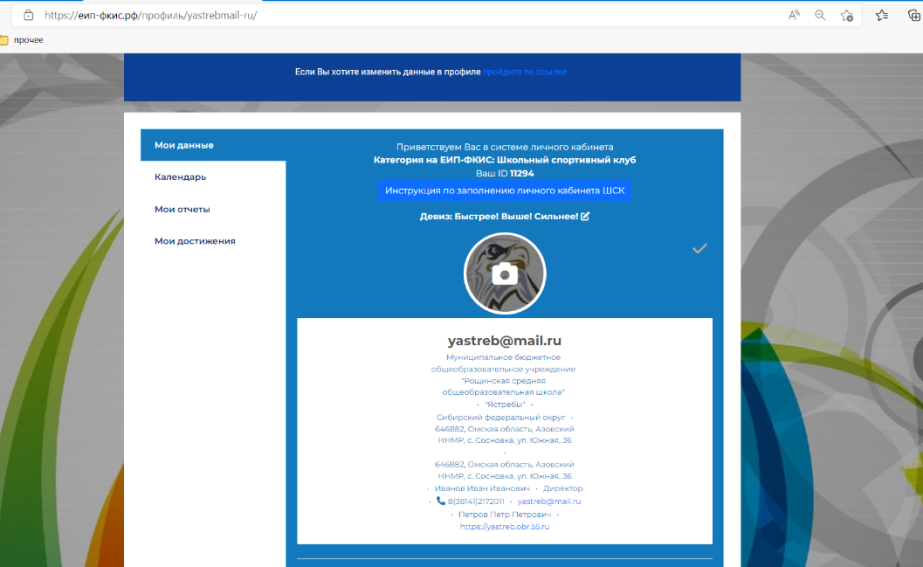 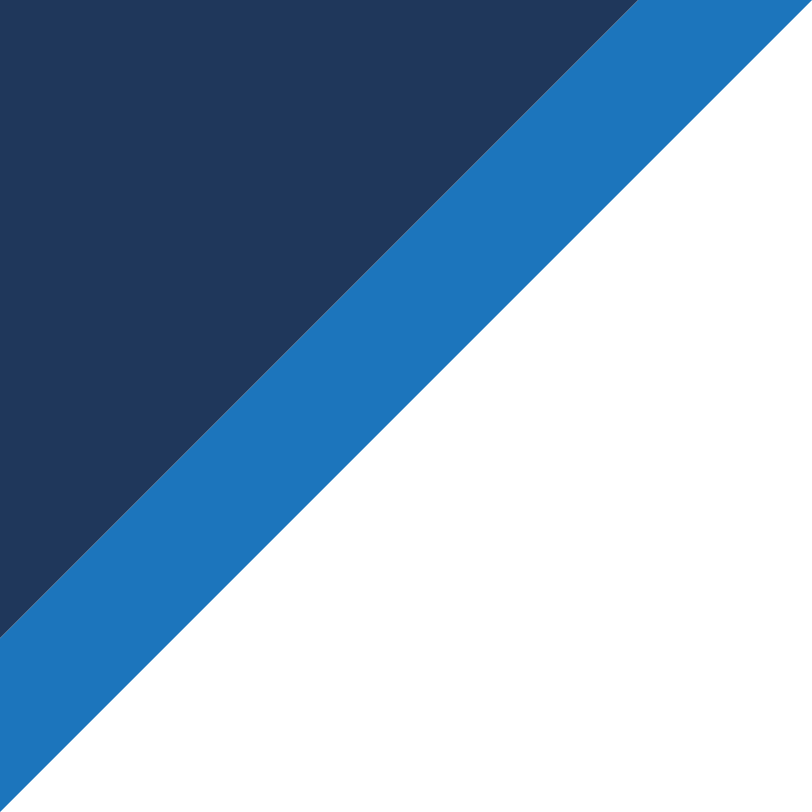 ЕДИНАЯ ИНФОРМАЦИОННАЯ ПЛОЩАДКА 
ПО НАПРАВЛЕНИЮ 
«ФИЗИЧЕСКАЯ КУЛЬТУРА И СПОРТ В ОБРАЗОВАНИИ»
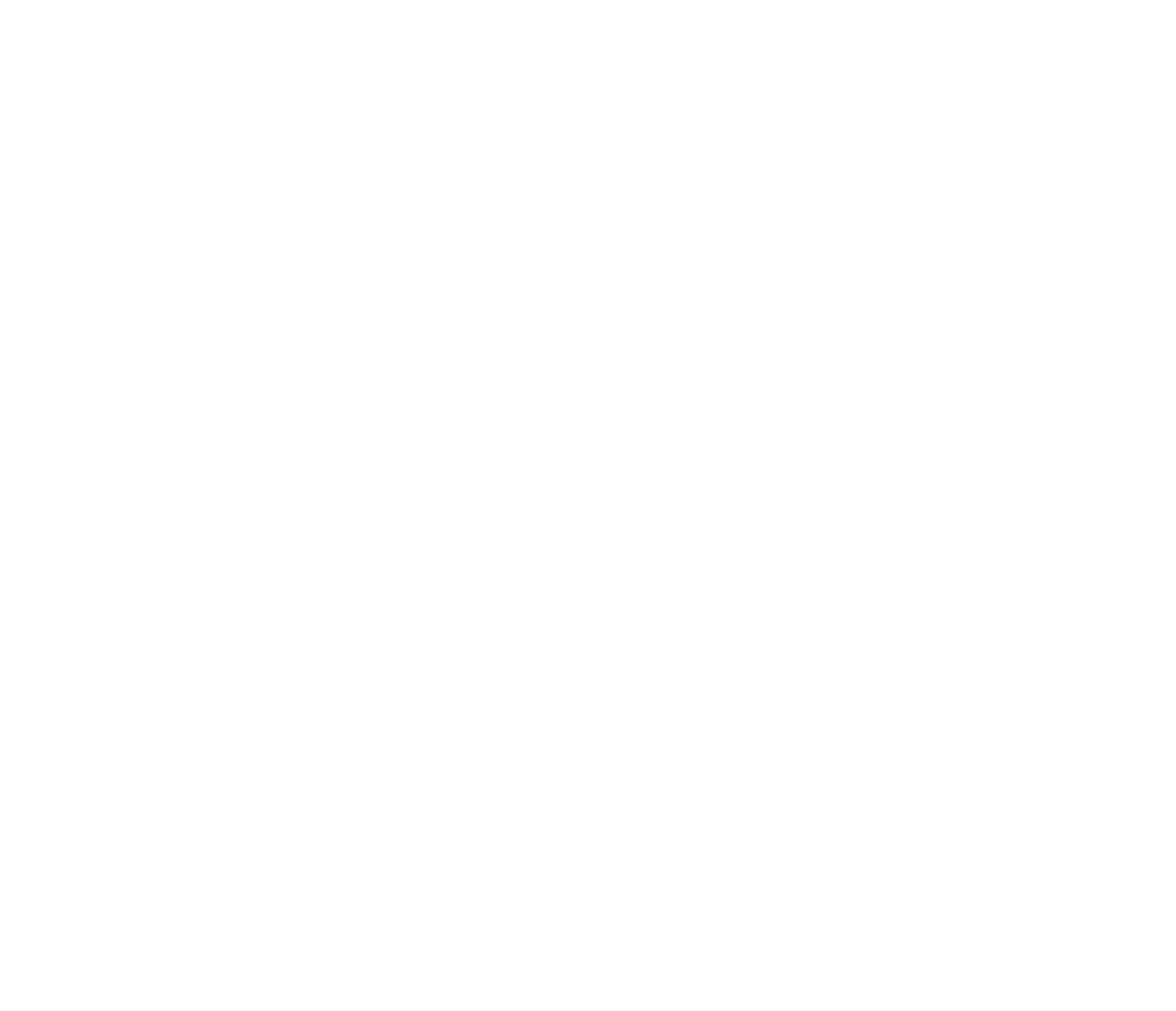 http://фцомофв.рф
https://еип-фкис.рф
ЛИЧНЫЙ  КАБИНЕТ
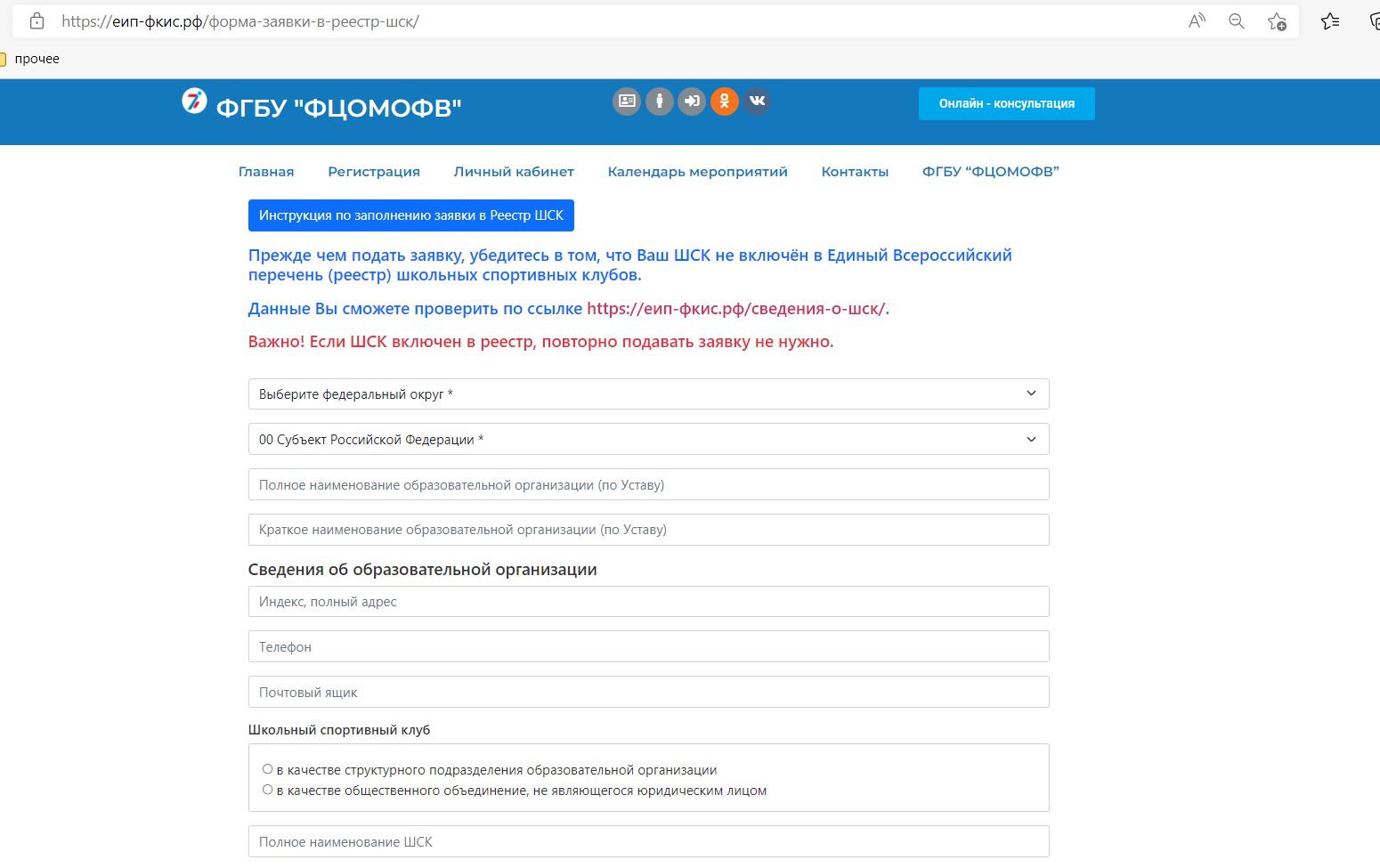 Заявка в Реестр ШСК
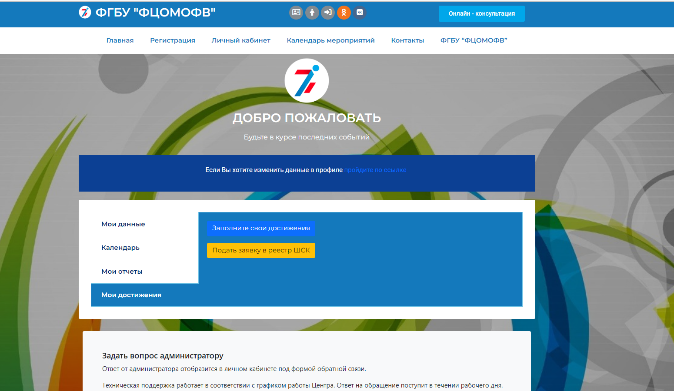 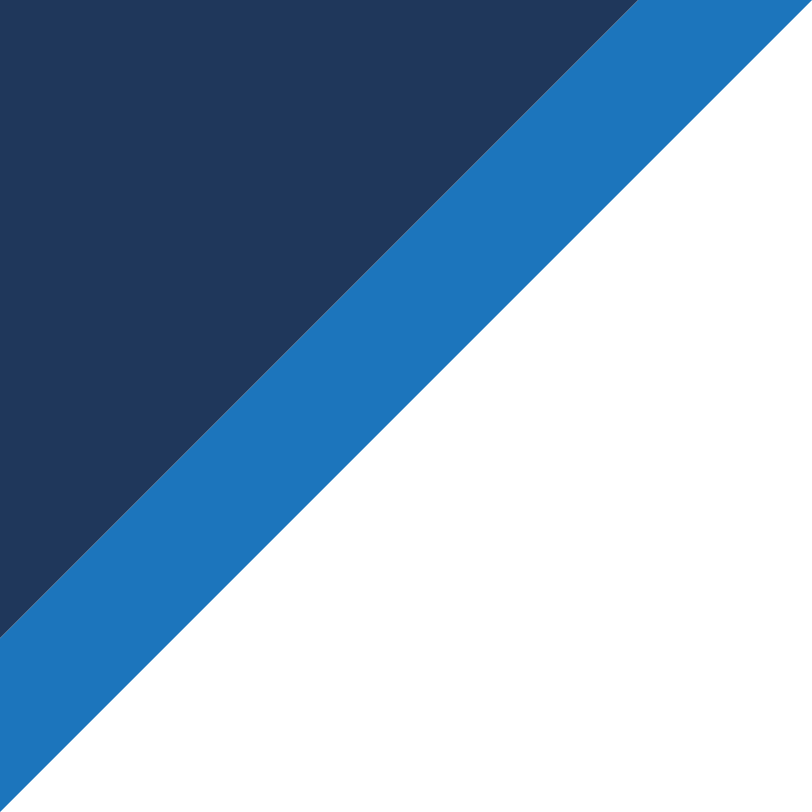 ЕДИНАЯ ИНФОРМАЦИОННАЯ ПЛОЩАДКА 
ПО НАПРАВЛЕНИЮ 
«ФИЗИЧЕСКАЯ КУЛЬТУРА И СПОРТ В ОБРАЗОВАНИИ»
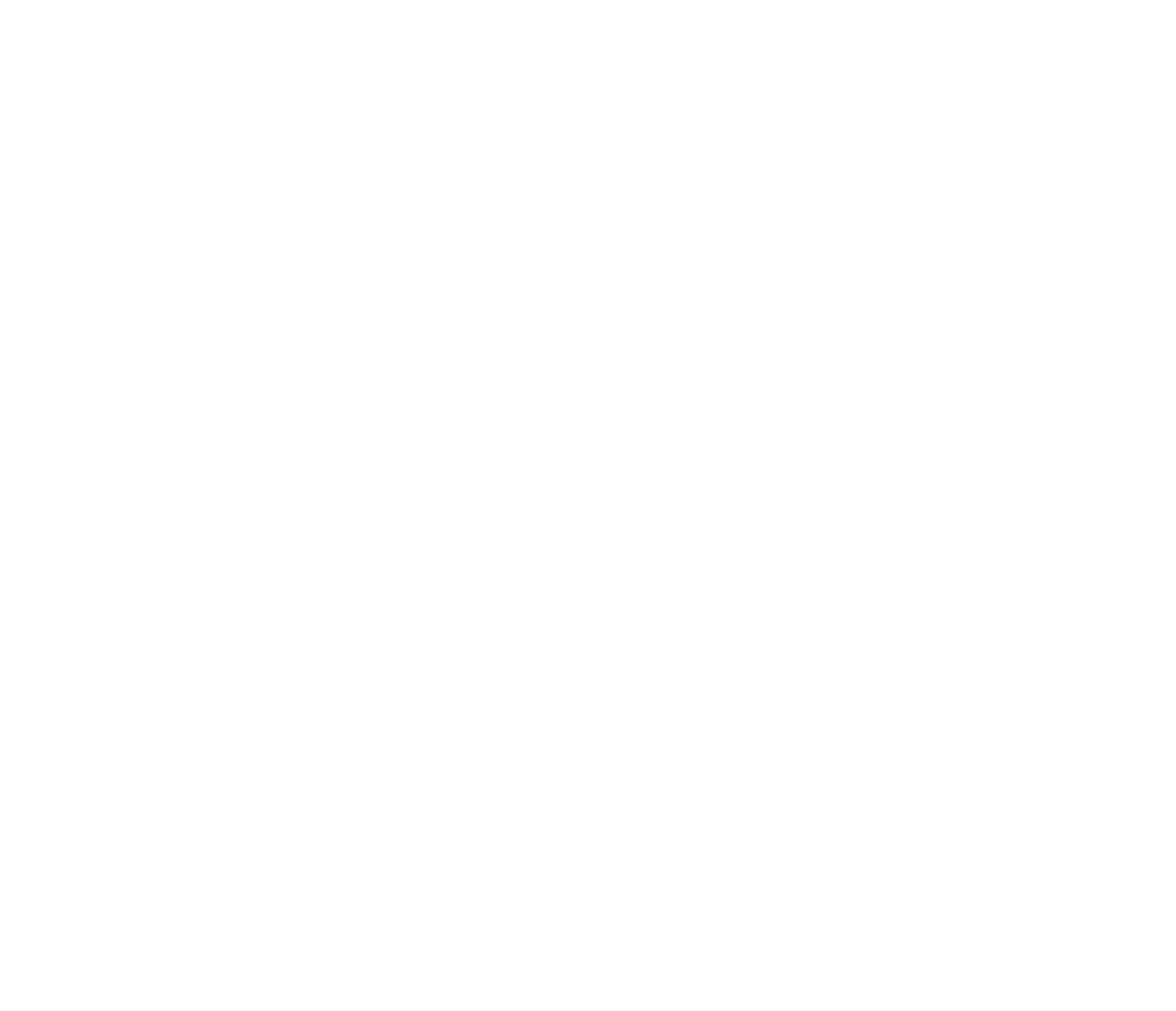 http://фцомофв.рф
https://еип-фкис.рф
ЛИЧНЫЙ  КАБИНЕТ
Заявка в Реестр ШСК
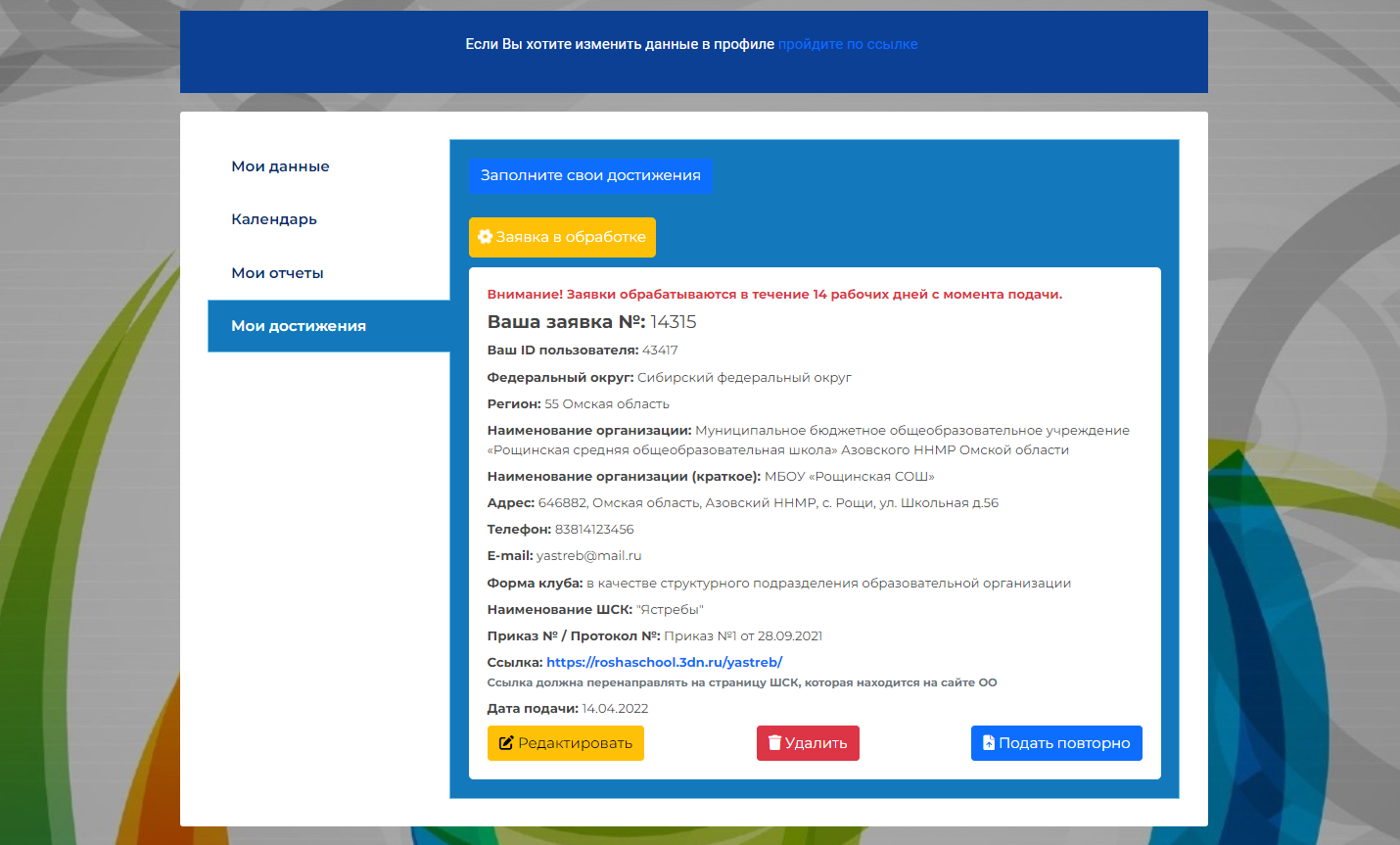 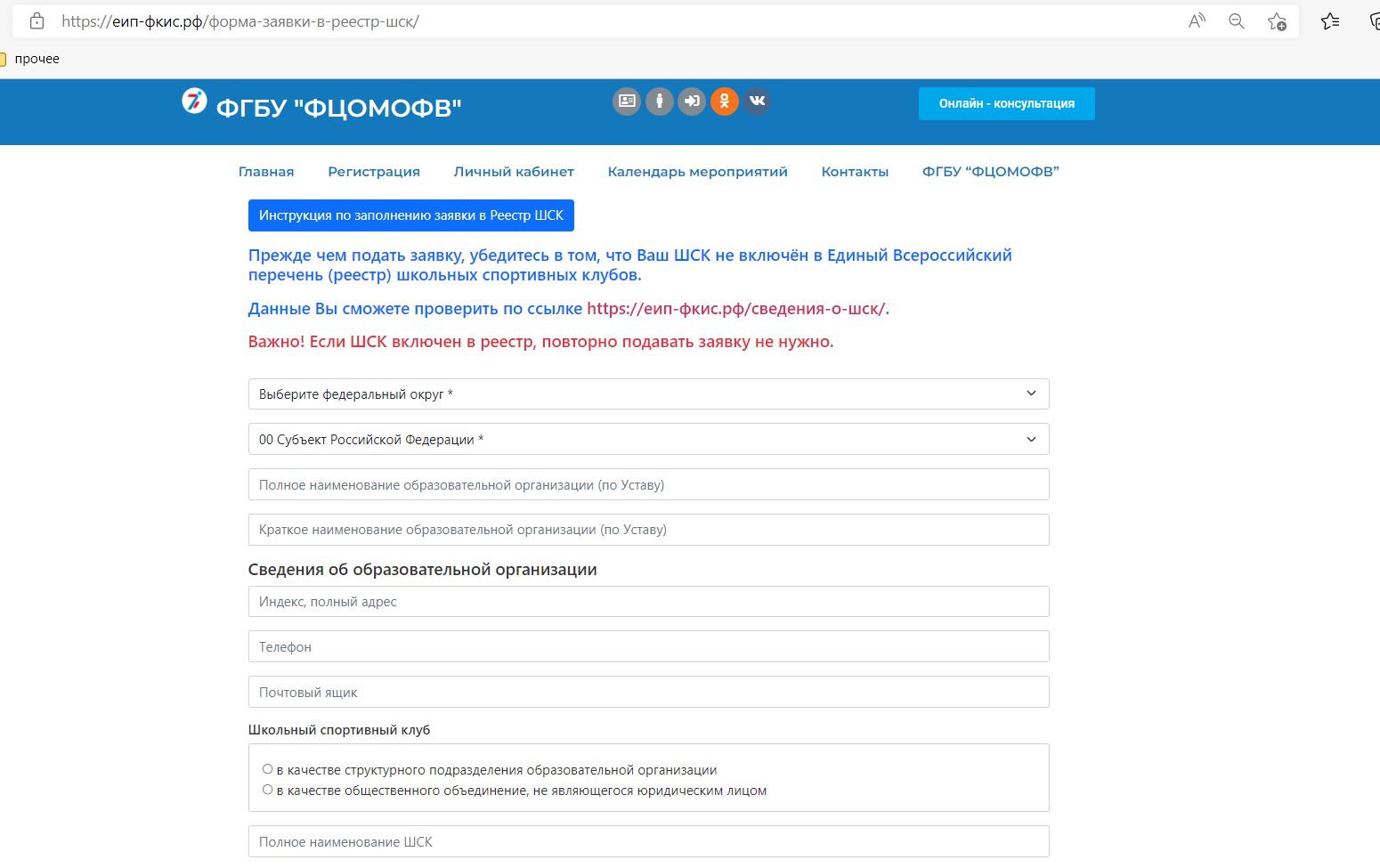 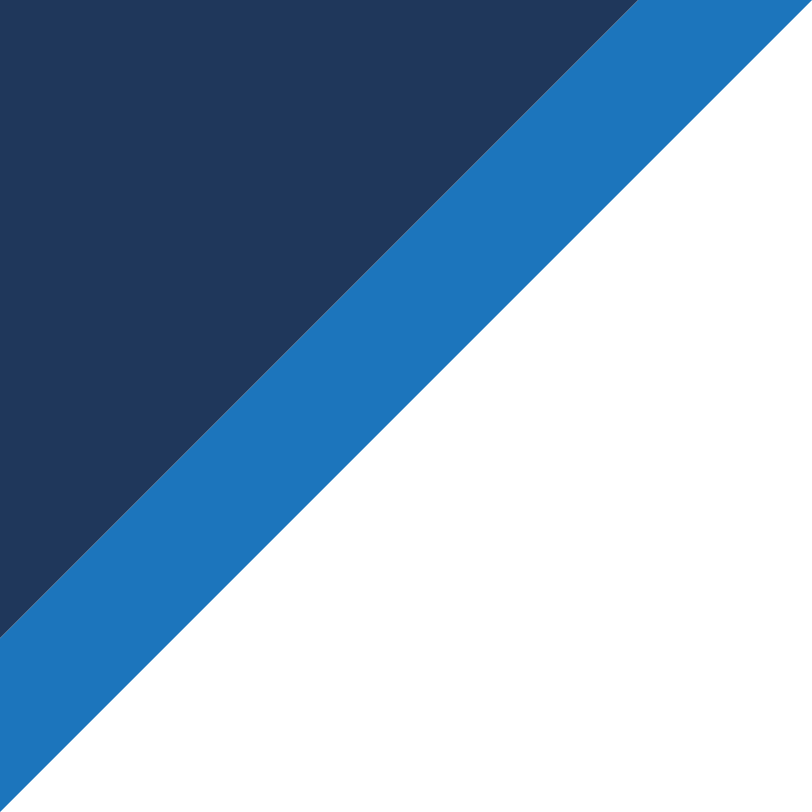 ЕДИНАЯ ИНФОРМАЦИОННАЯ ПЛОЩАДКА 
ПО НАПРАВЛЕНИЮ 
«ФИЗИЧЕСКАЯ КУЛЬТУРА И СПОРТ В ОБРАЗОВАНИИ»
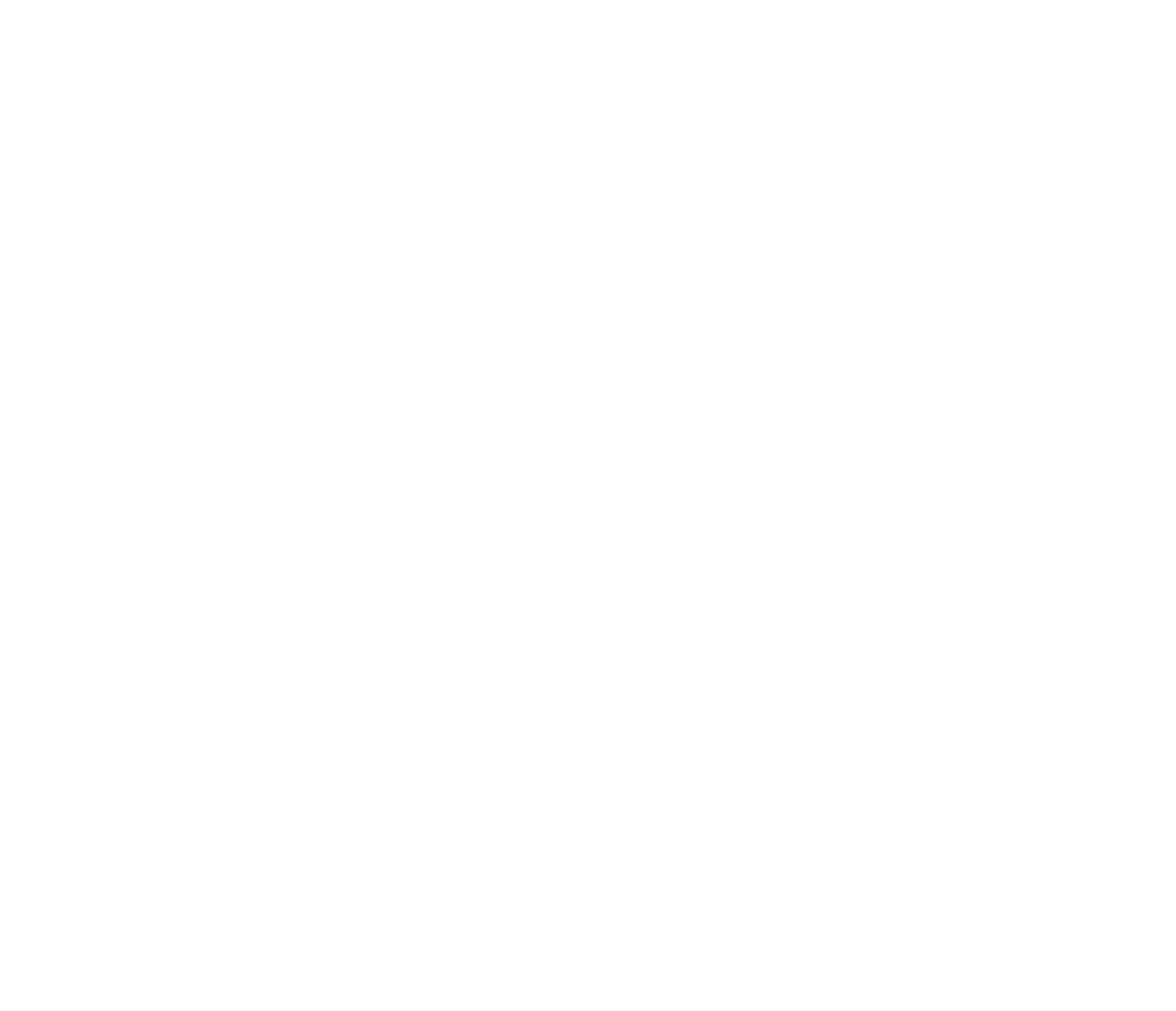 http://фцомофв.рф
https://еип-фкис.рф
ЛИЧНЫЙ  КАБИНЕТ
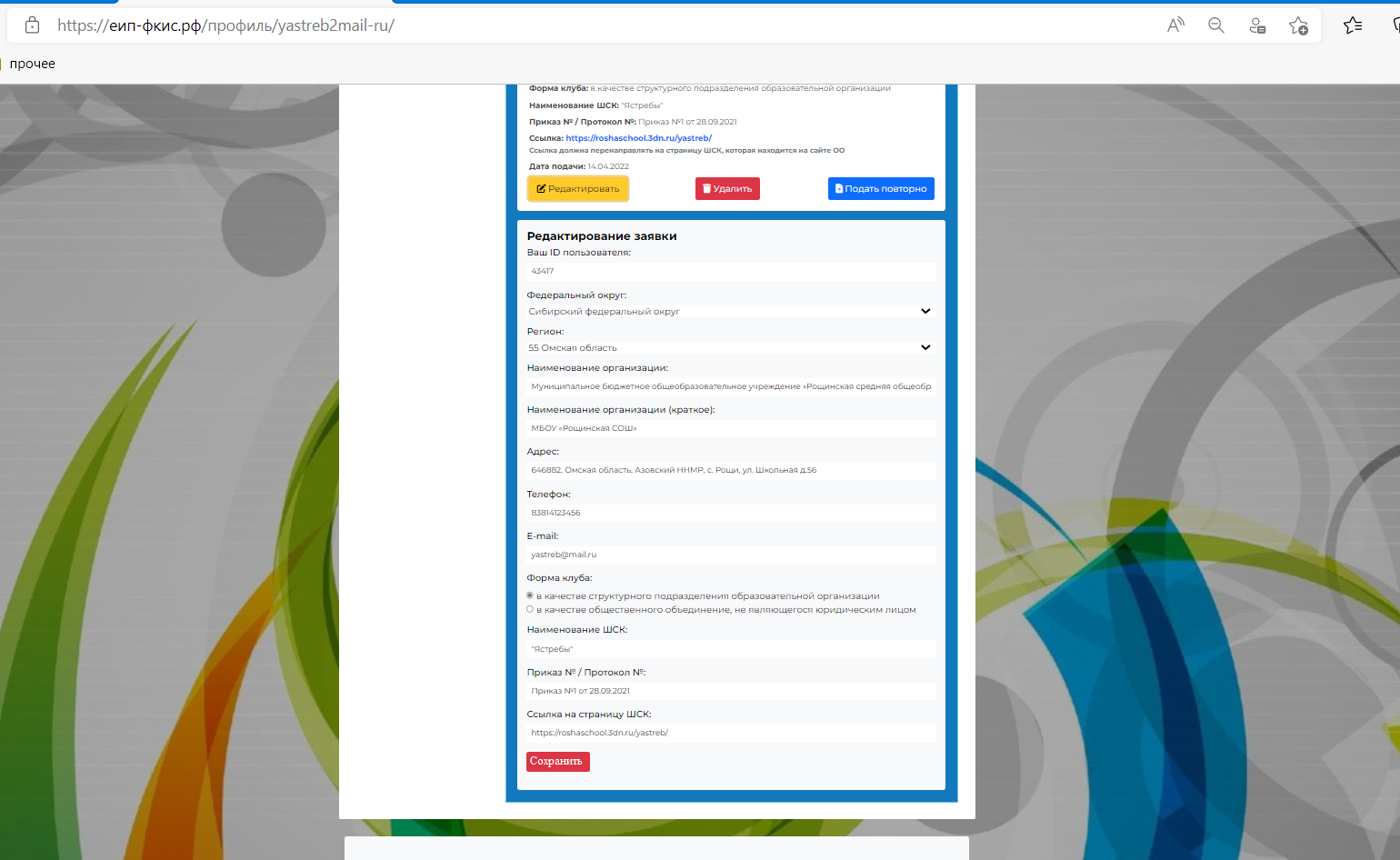 Заявка в Реестр ШСК
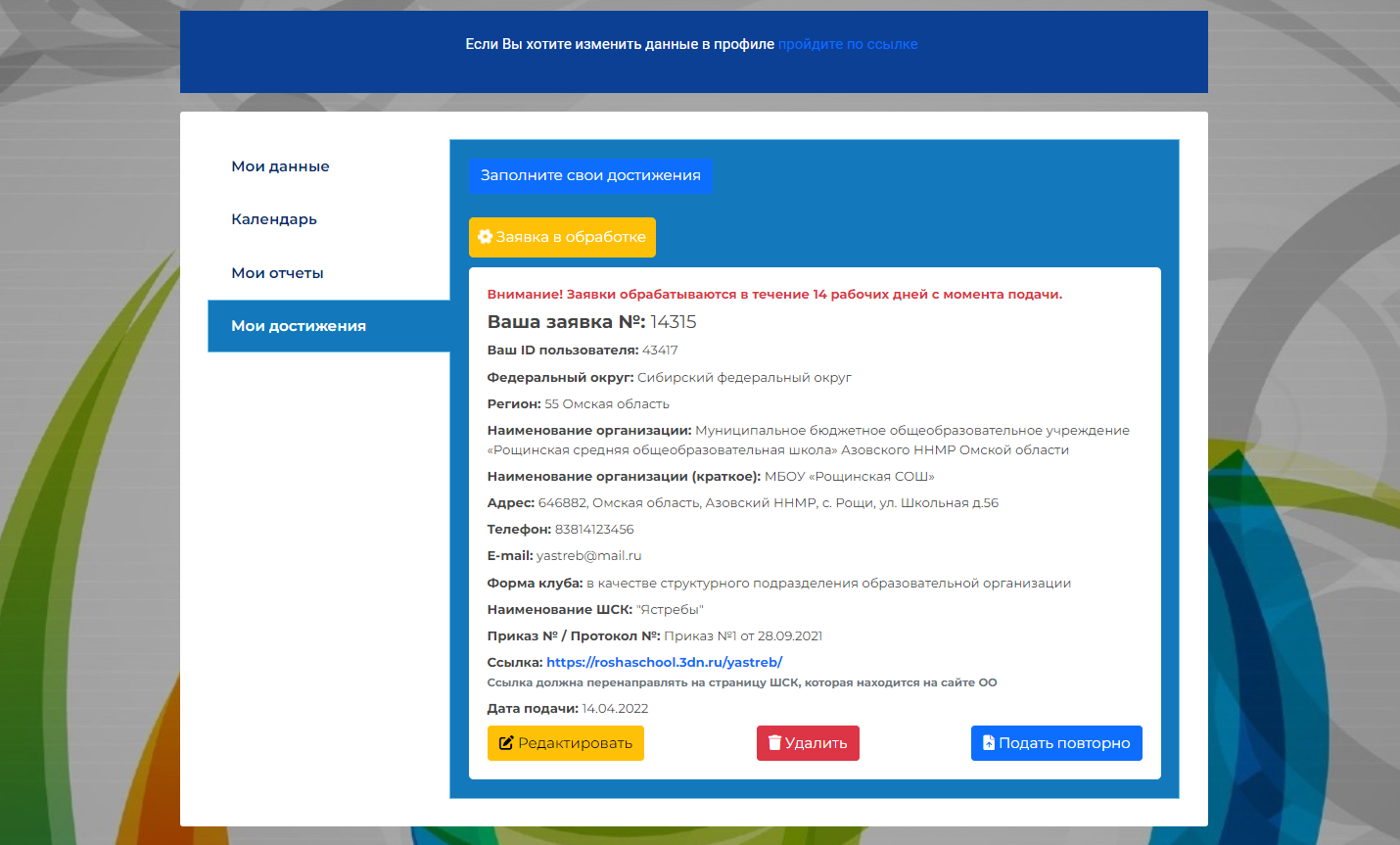 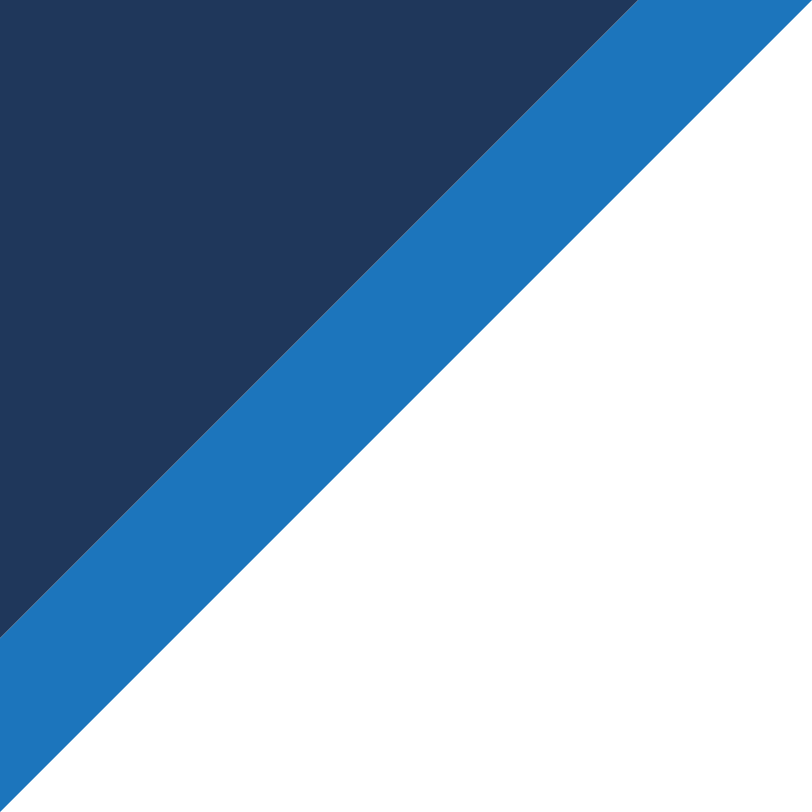 ЕДИНАЯ ИНФОРМАЦИОННАЯ ПЛОЩАДКА 
ПО НАПРАВЛЕНИЮ 
«ФИЗИЧЕСКАЯ КУЛЬТУРА И СПОРТ В ОБРАЗОВАНИИ»
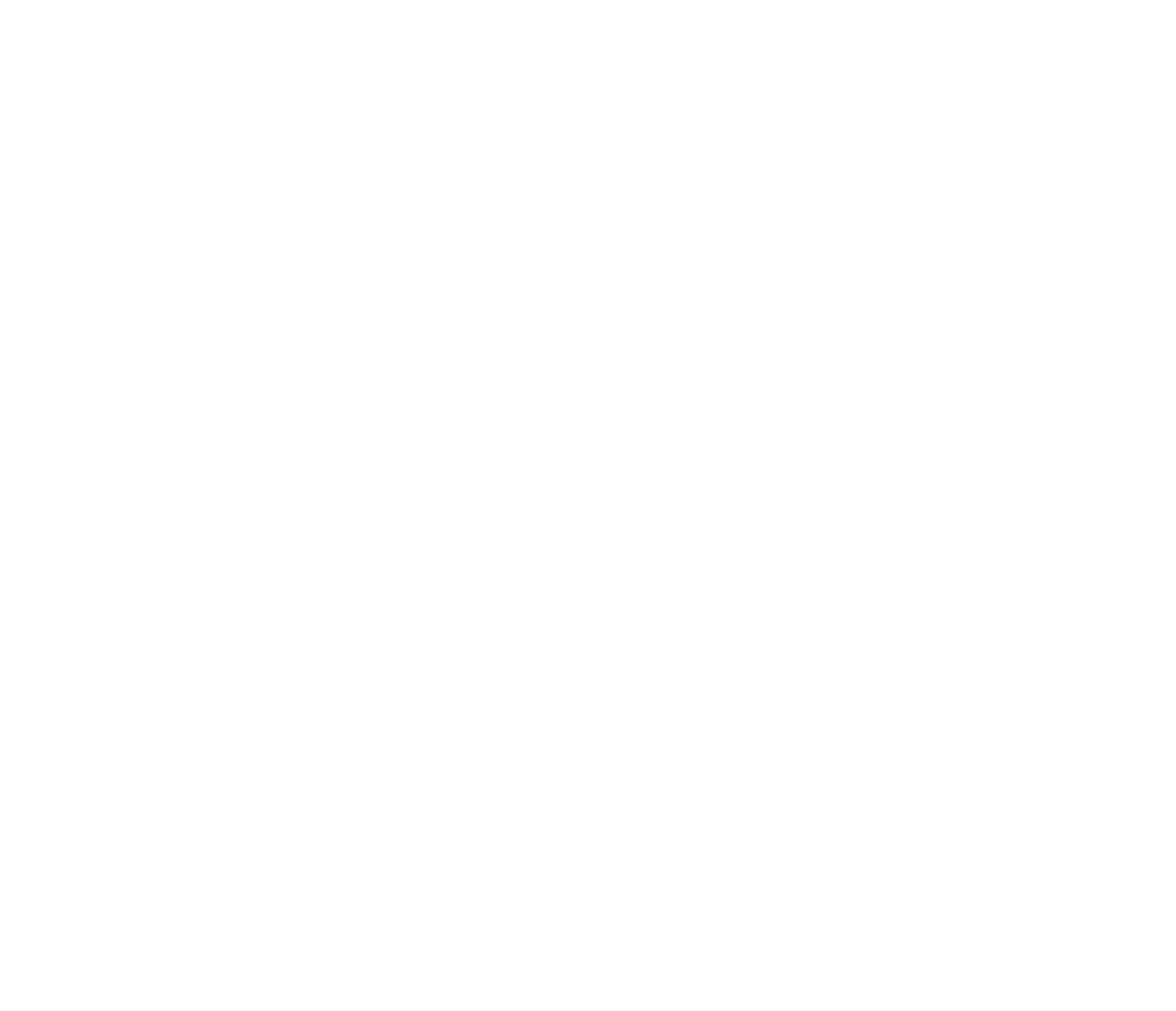 Обработака заявок
МОНИТОРИНГ ЕДИНОГО ВСЕРОССИЙСКОГО ПЕРЕЧНЯ (РЕЕСТРА) ШКОЛЬНЫХ СПОРТИВНЫХ КЛУБОВ И ПОДАННЫХ ЗАЯВОК В РЕЕСТР ОТ СУБЪЕКТОВ РФ
«Администрирование»
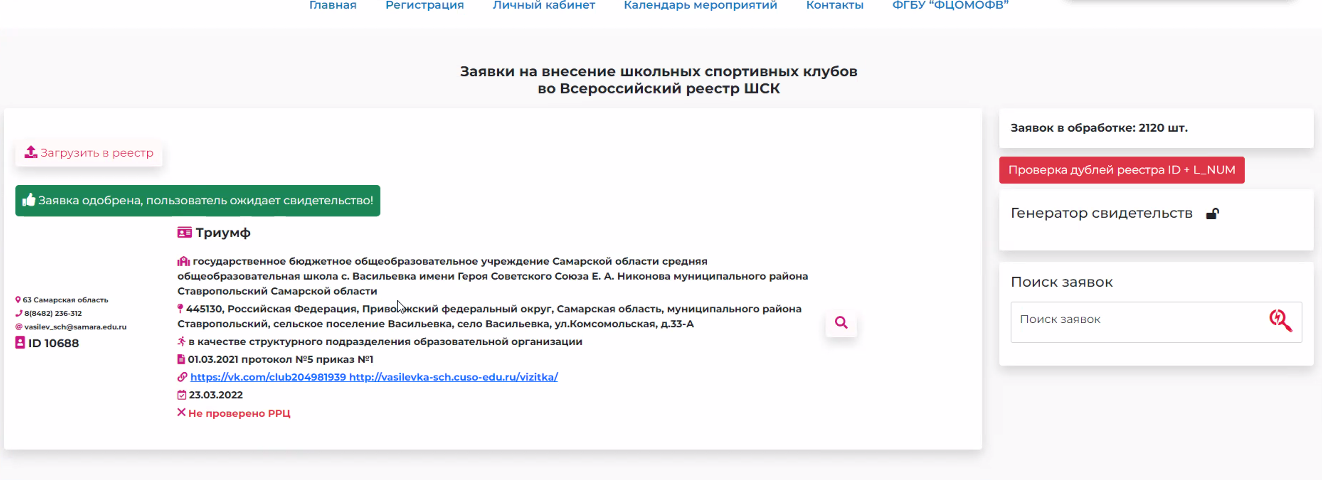 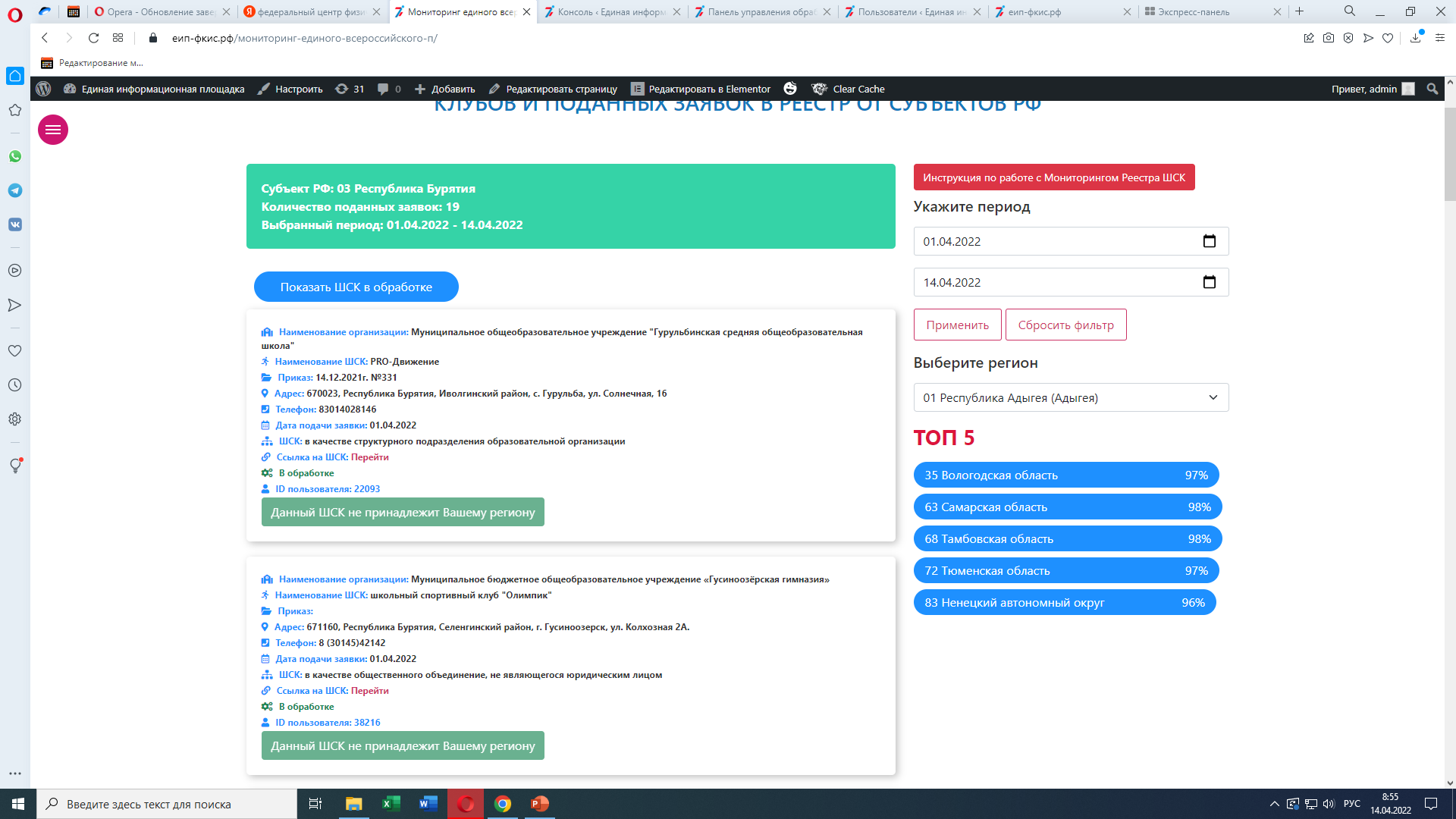 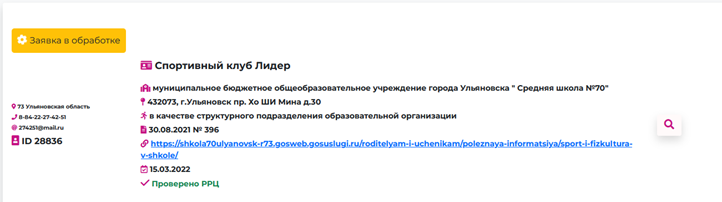 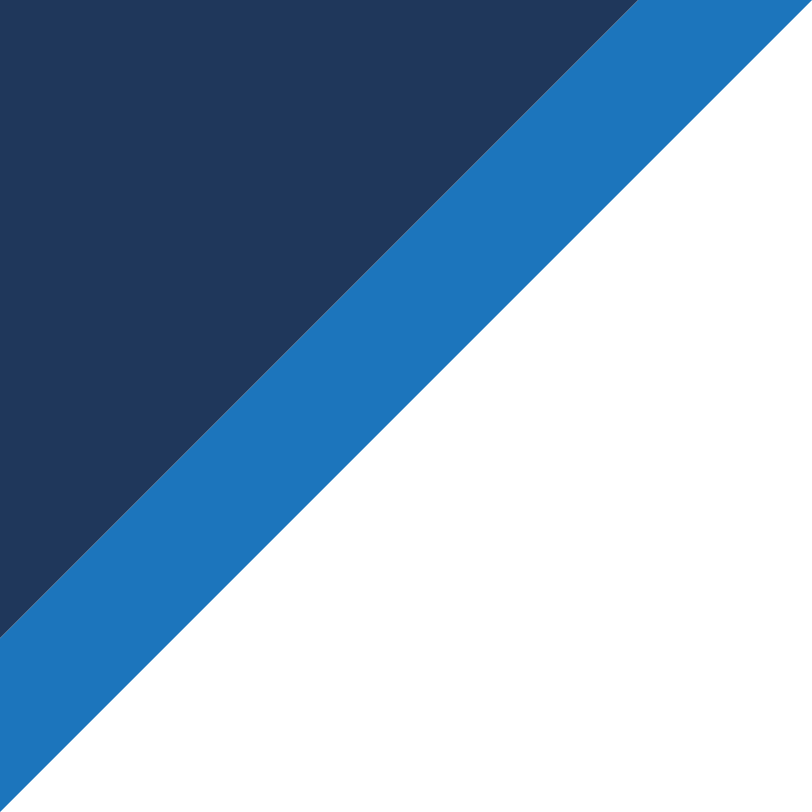 «14 календарных дней»
Организация деятельности работы с представителями субъектов Российской Федерации ответственными за формирования регионального реестра школьных спортивных клубов на Единой информационной площадке по направлению «Физическая культура и спорт в образовании»
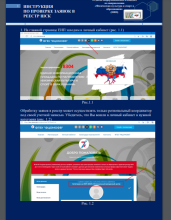 Март 2022 г. -  Функция - проверка заявок в реестр ШСК
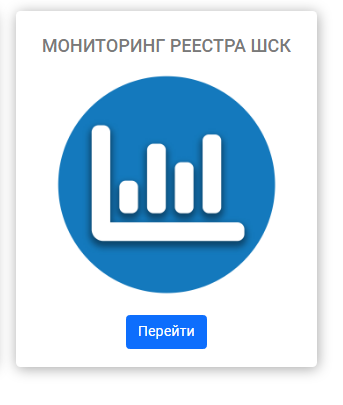 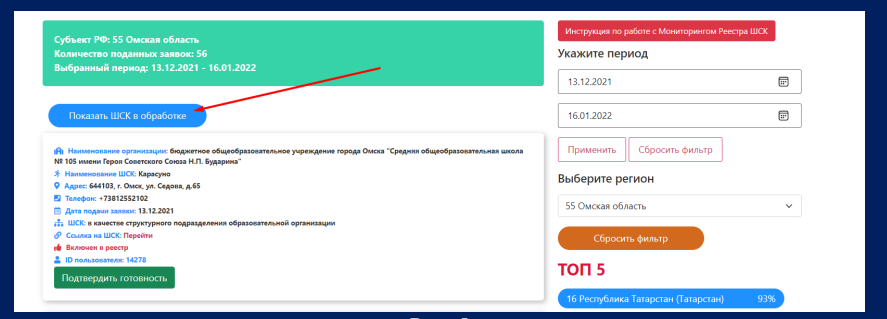 Приступили к обработке -   34 субъекта РФ
Включились в работу  – Республика Дагестан, Республика Марий ЭЛ, Республика Северная  Осетия-Алания, Удмуртская Республика, Чеченская Республика, Алтайский край, Брянская область, Хабаровский край, Магаданская область, Тульская область, Республика Крым, Чеченская республика, Республика Хакасия, Республика Башкортостан, Республика Алтай, Еврейская автономная область, Астраханская область.
Стабильно  - Ставропольский край, Волгоградская область, Иркутская область, Кемеровская область-Кузбасс, Новосибирская область, Самарская область, Саратовская область, Забайкальский край, Чувашская Республика
Активные регионы -  Республика Бурятия, Республика Татарстан, Приморский край, Ростовская область, Ульяновская область, Свердловская область, Тверская область, Томская область.
Организация деятельности работы с представителями субъектов Российской Федерации ответственными за формирования регионального реестра школьных спортивных клубов на Единой информационной площадке по направлению «Физическая культура и спорт в образовании»
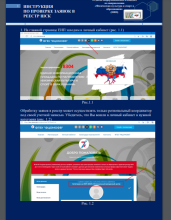 Март 2022 г. -  Функция - проверка заявок в реестр ШСК
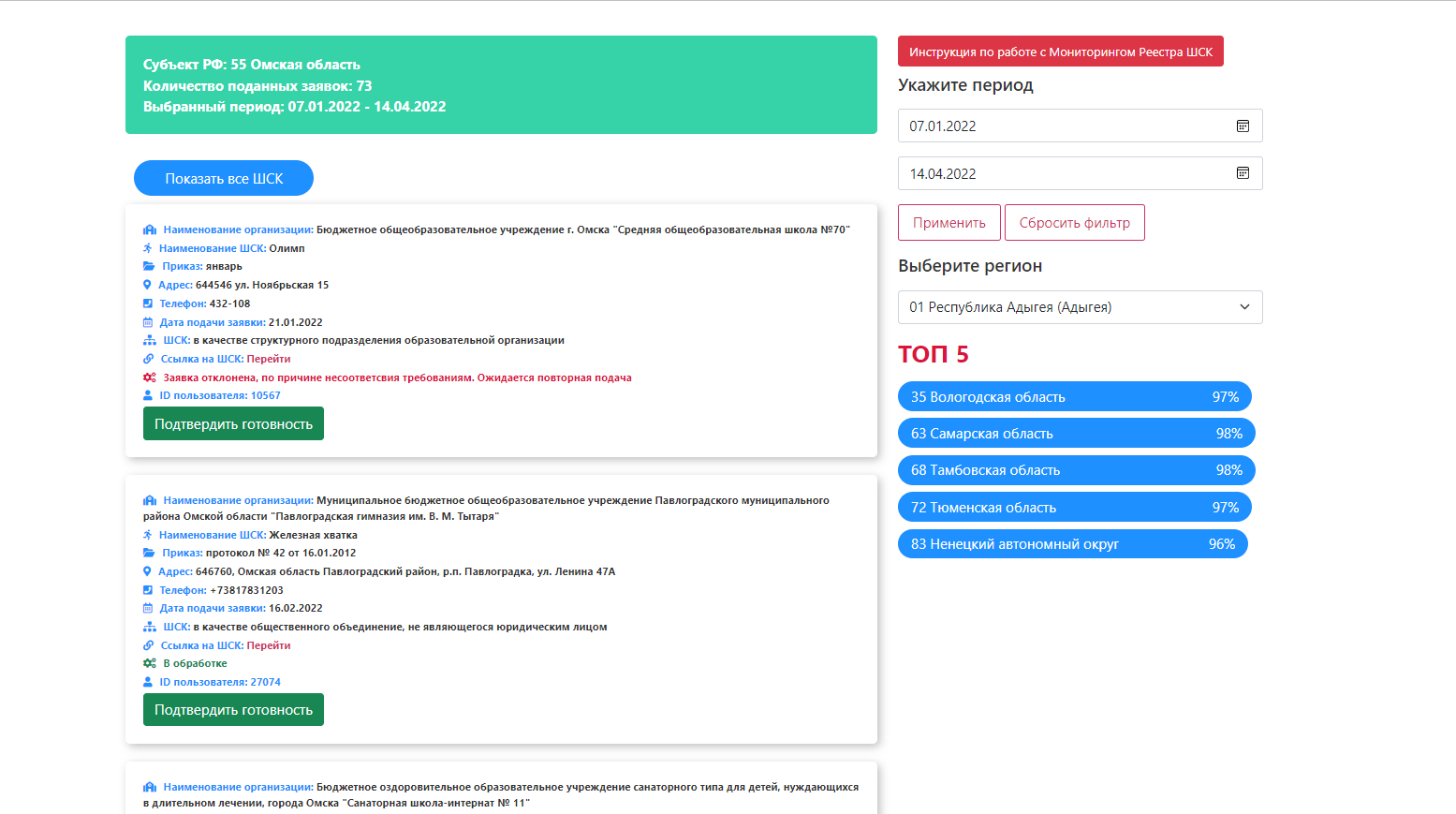 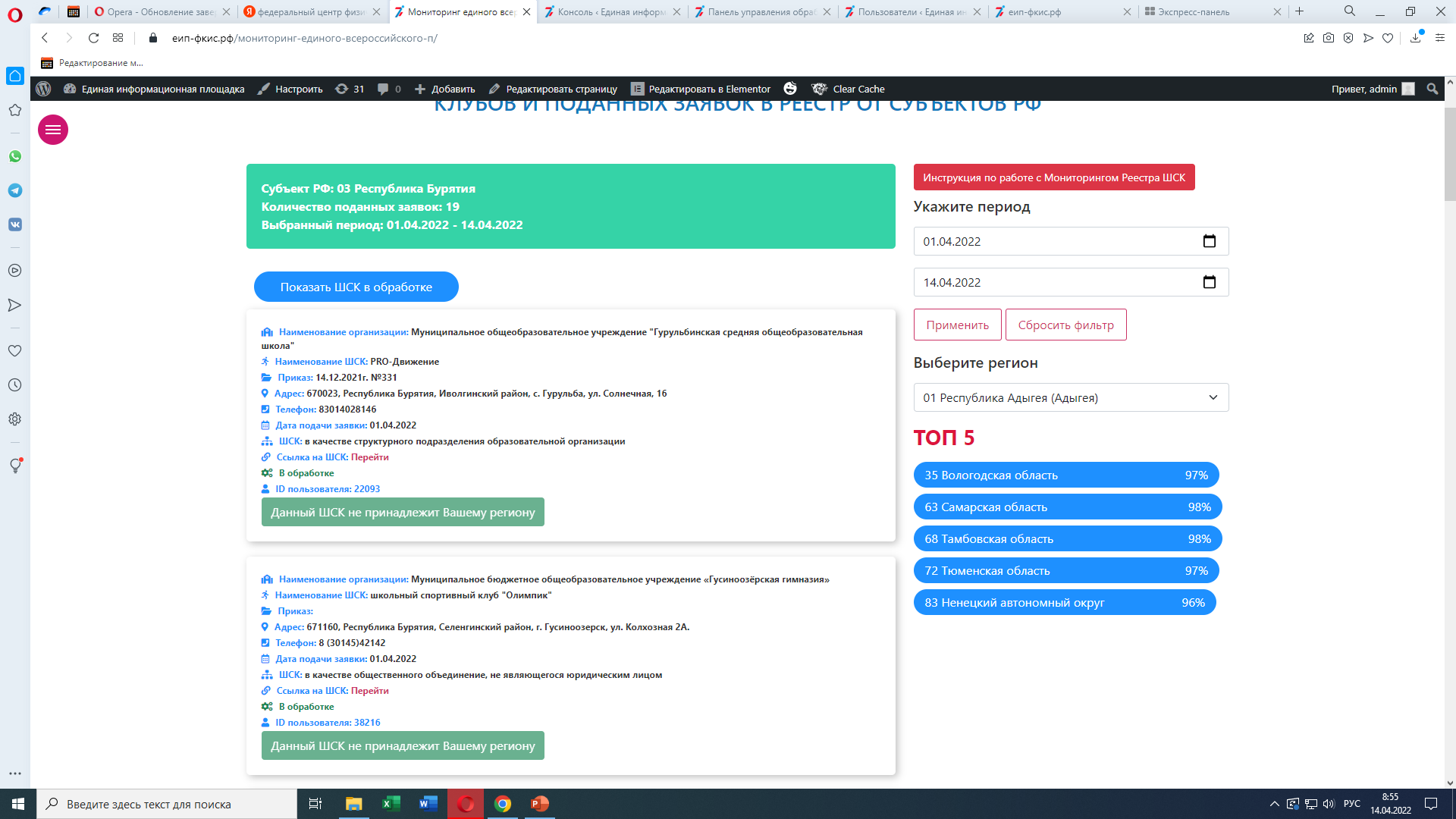 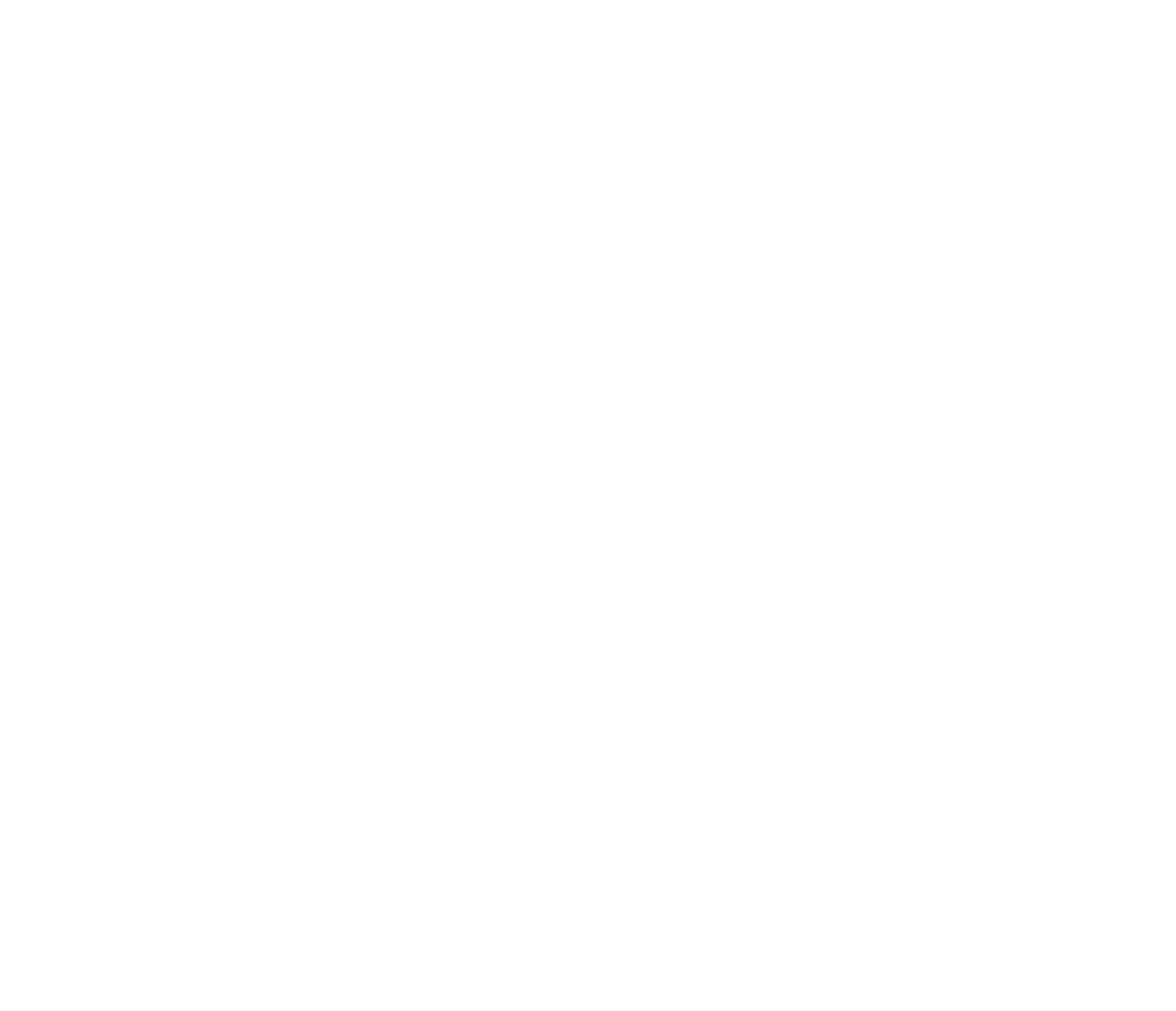 Основные ошибки при подаче заявкив Единый всероссийский перечень (реестр) школьных спортивных клубов»
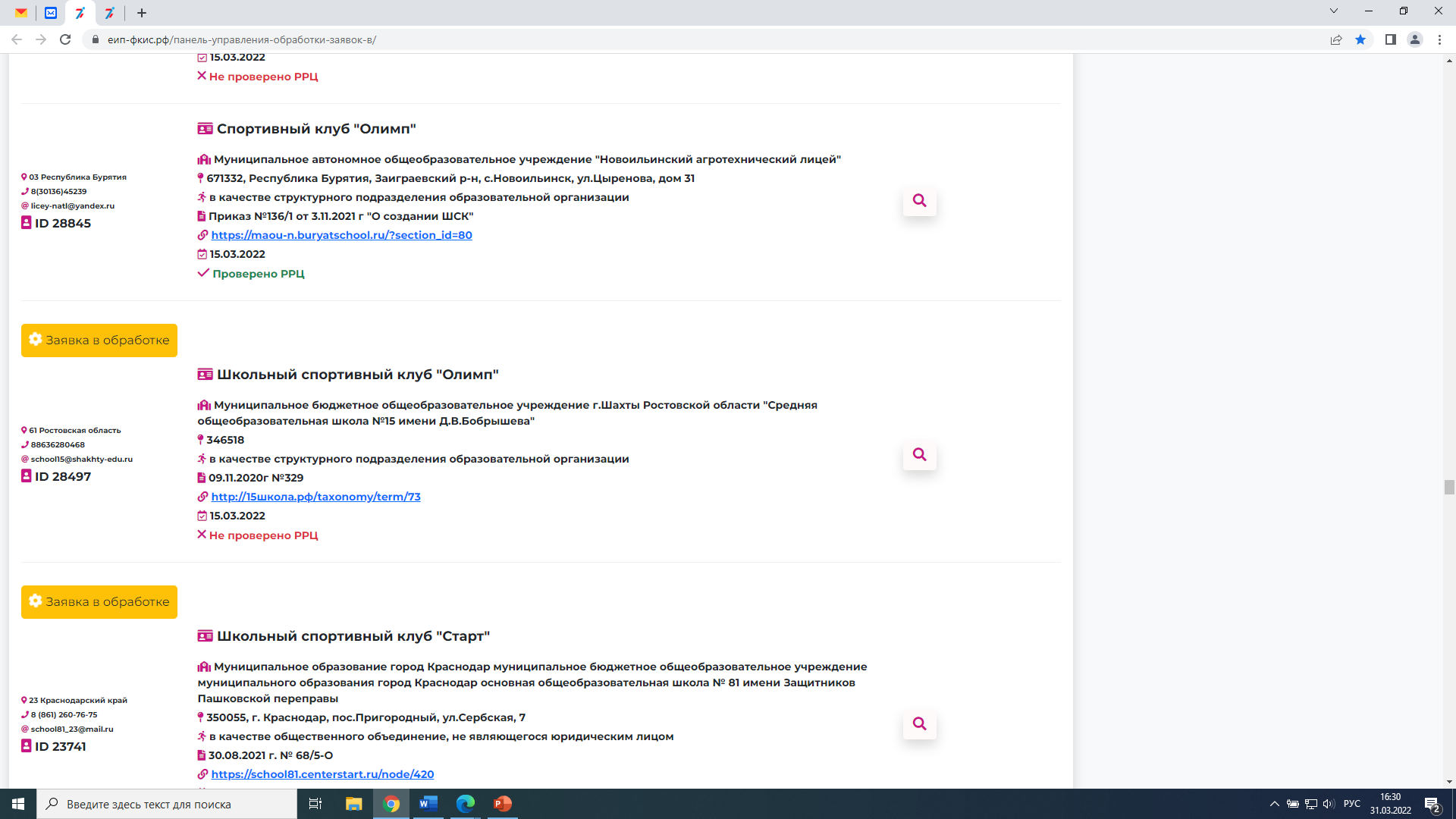 Неправильное заполнение адреса в заявке.

В заявке необходимо вводить полный адрес общеобразовательной организации (почтовый индекс, регион, город, улица, дом).
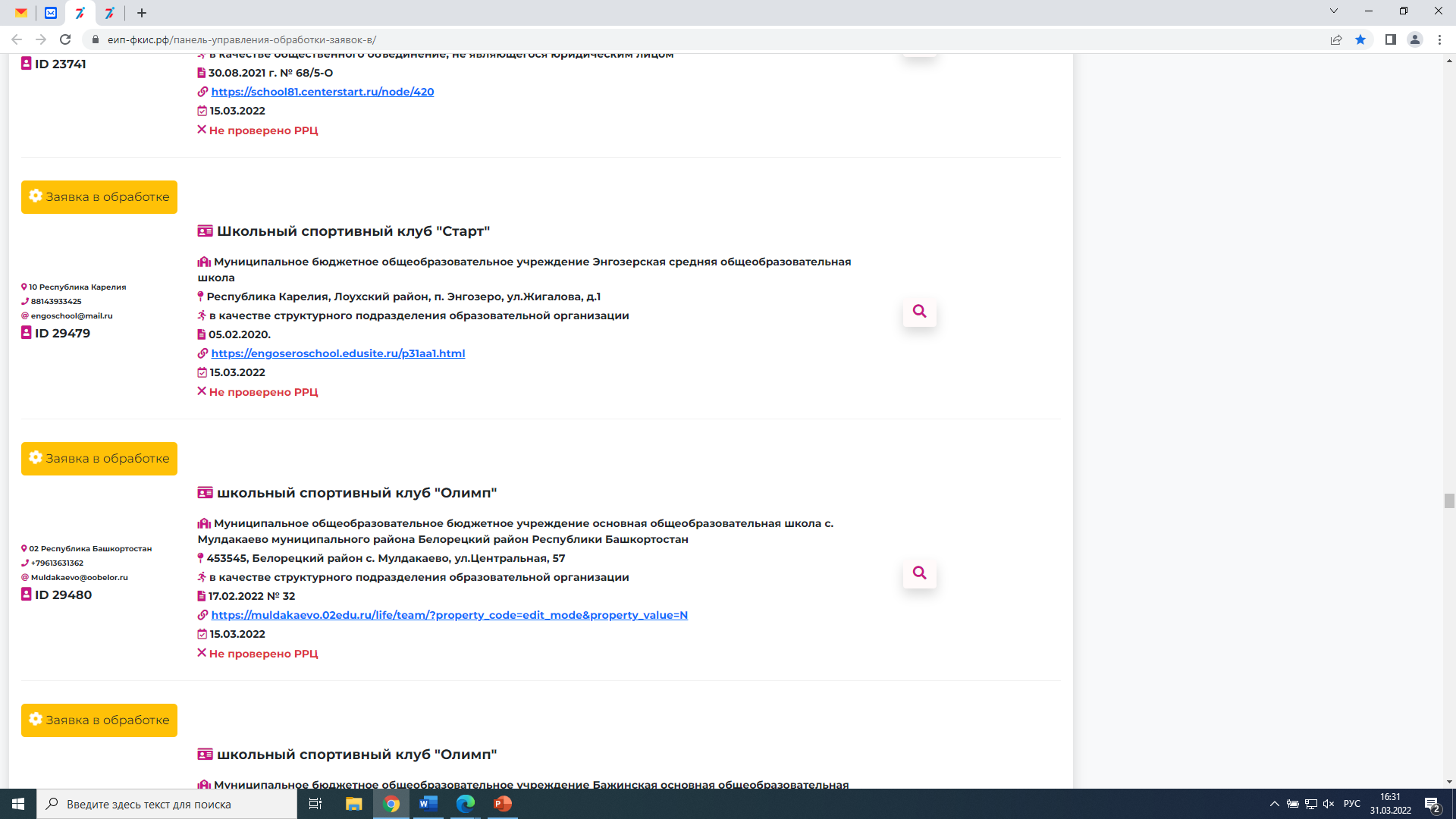 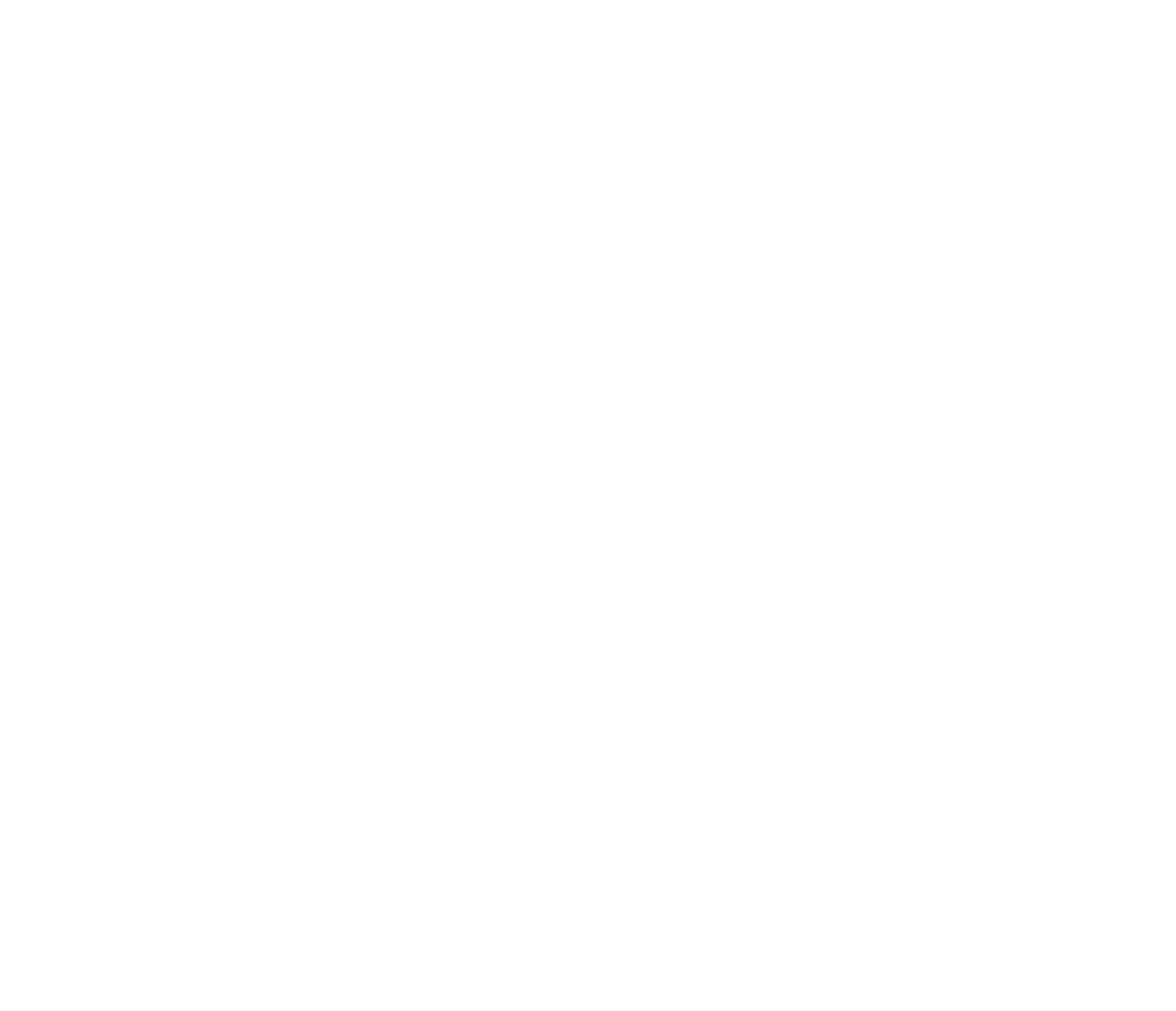 Основные ошибки при подаче заявкив Единый всероссийский перечень (реестр) школьных спортивных клубов»
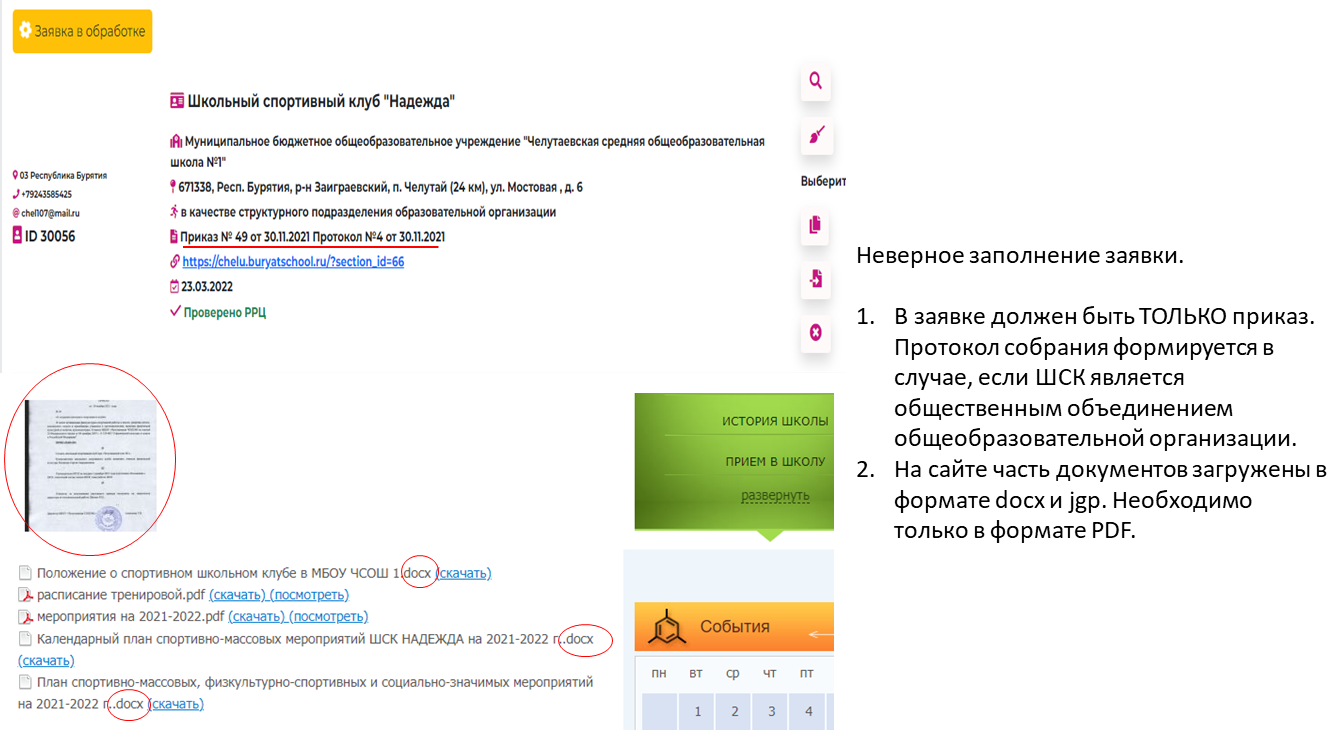 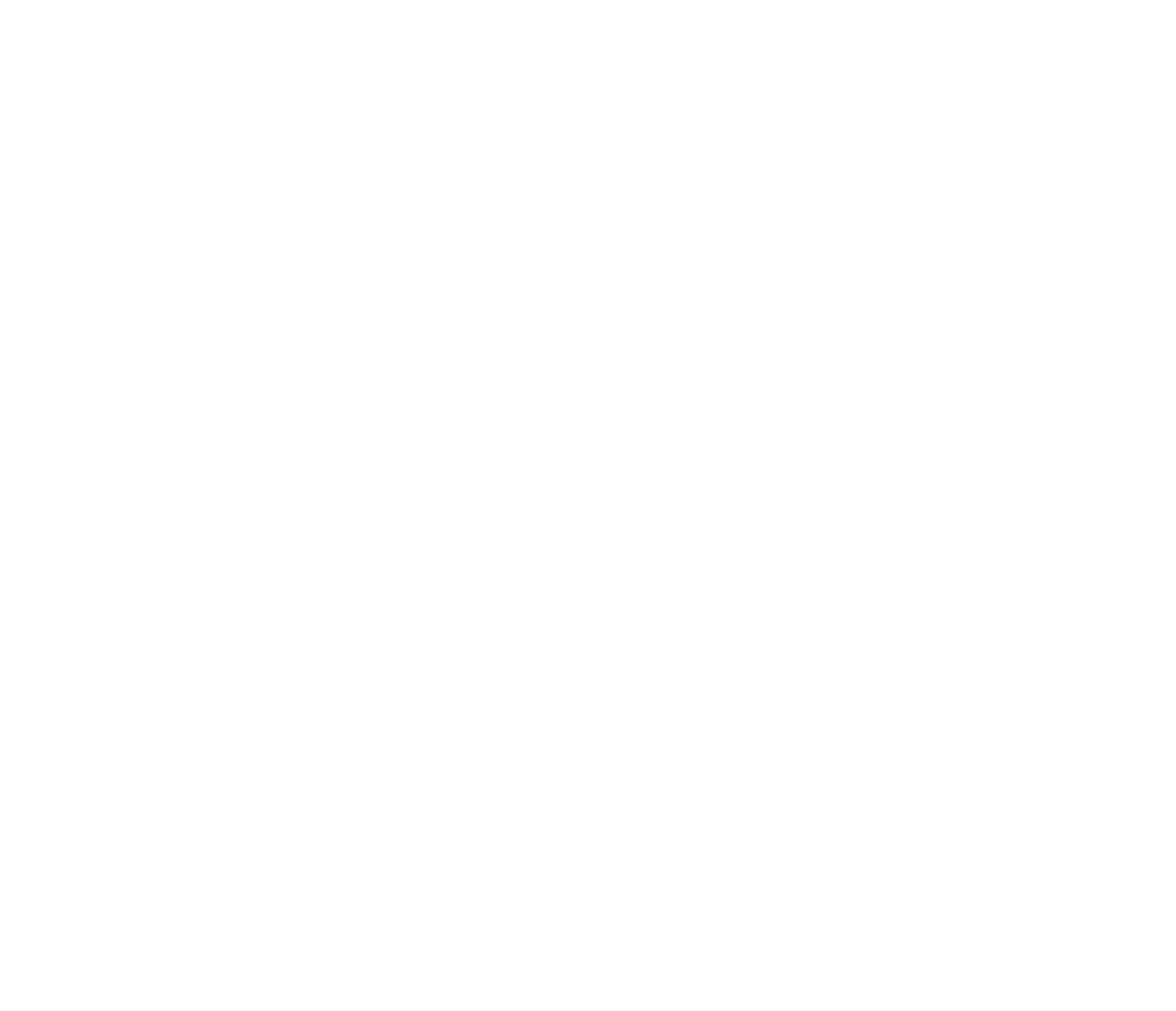 Основные ошибки при подаче заявкив Единый всероссийский перечень (реестр) школьных спортивных клубов»
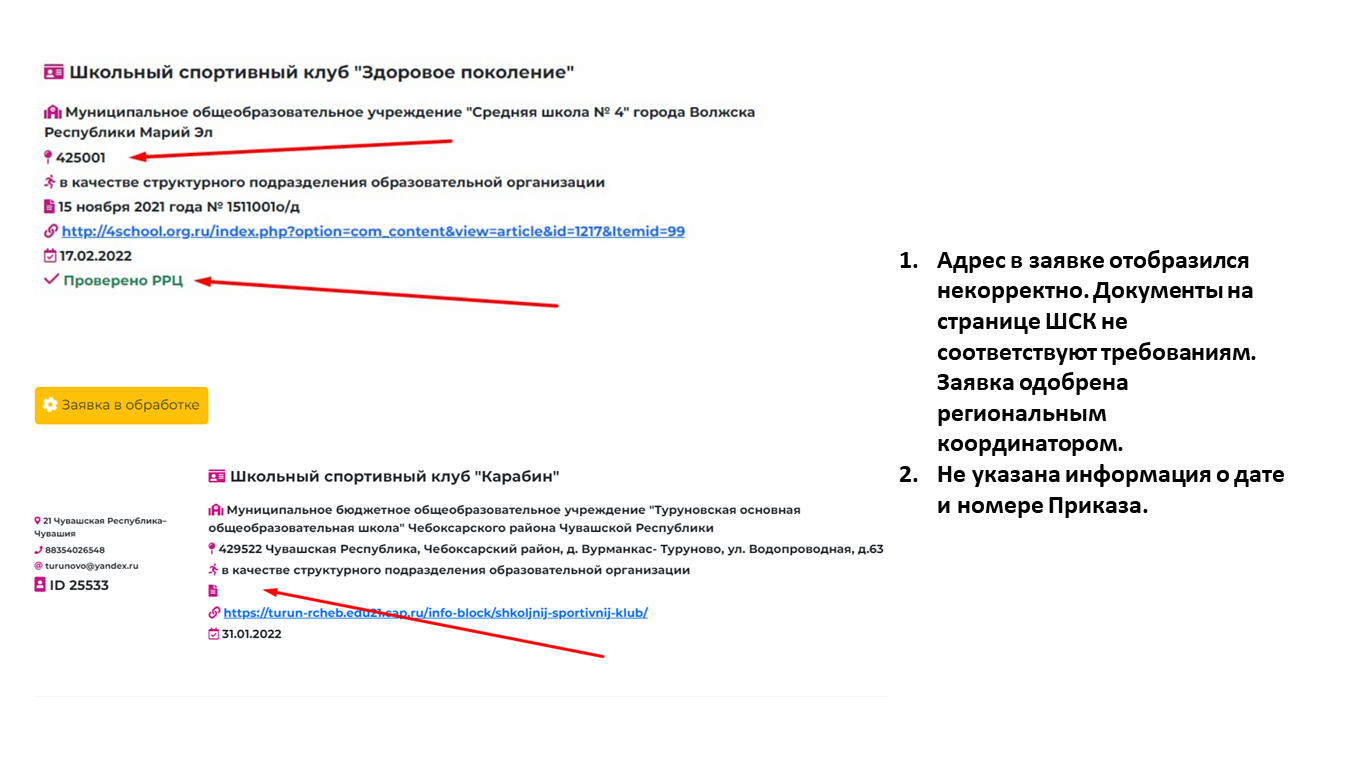 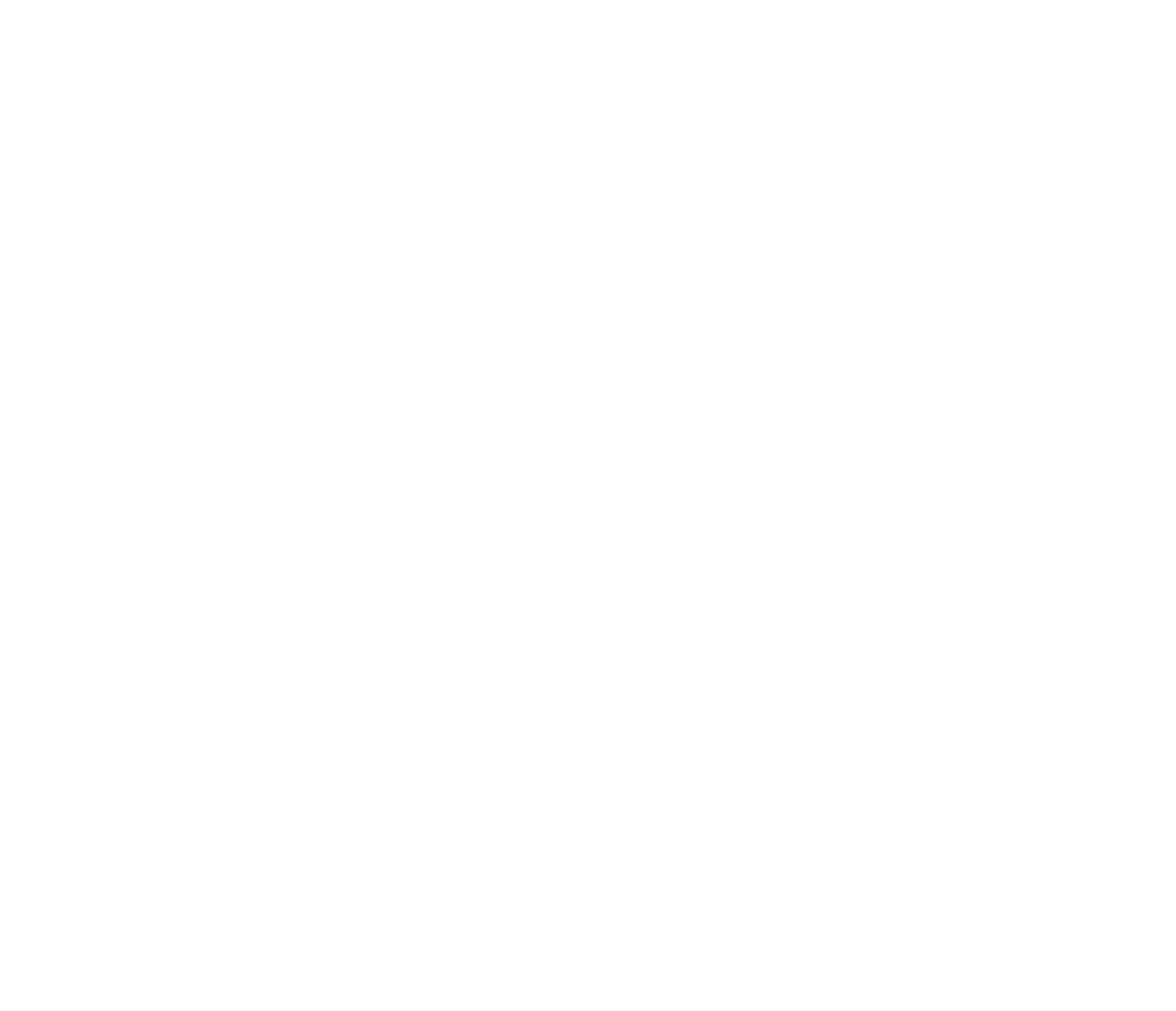 Основные ошибки при подаче заявкив Единый всероссийский перечень (реестр) школьных спортивных клубов»
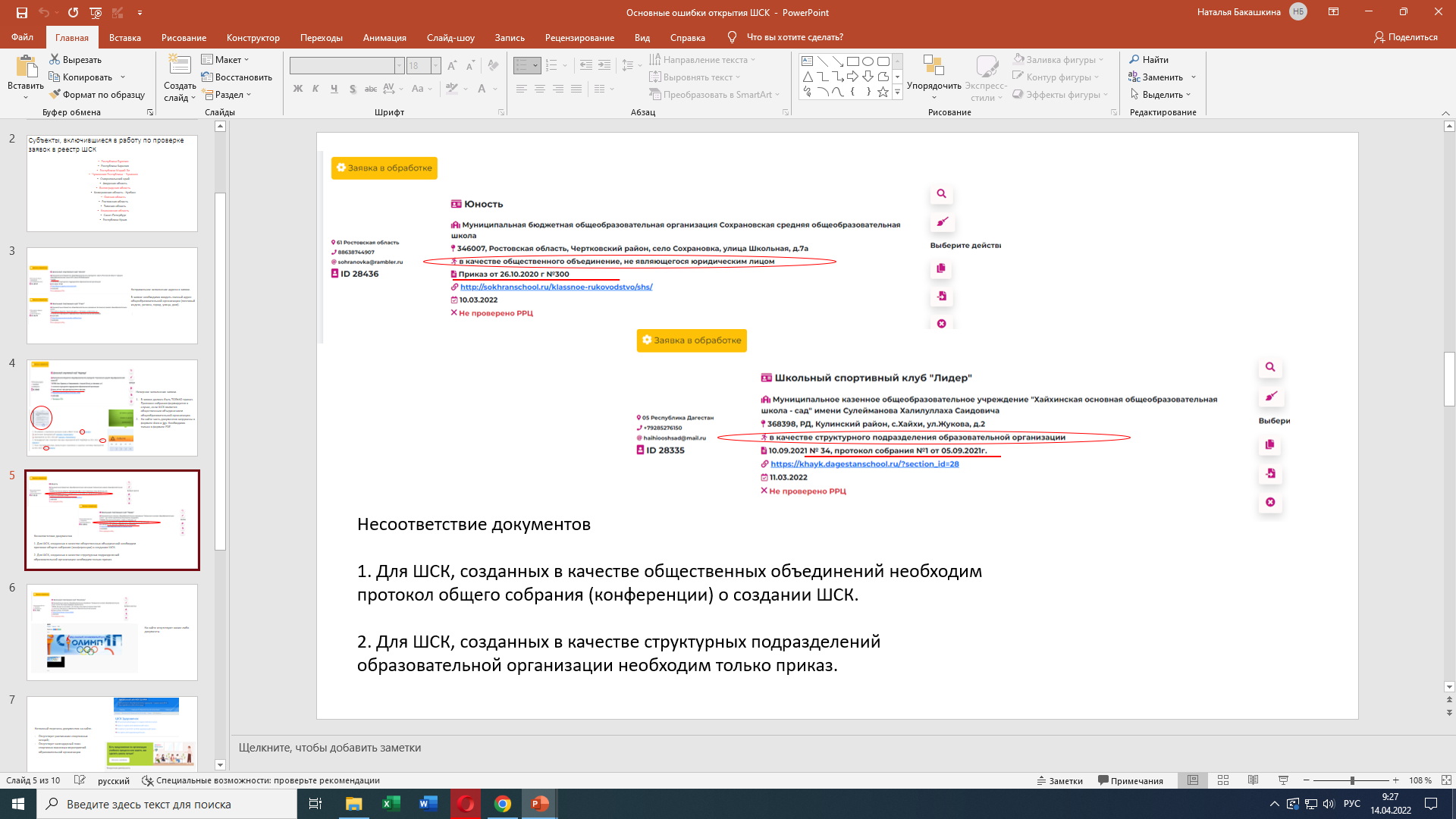 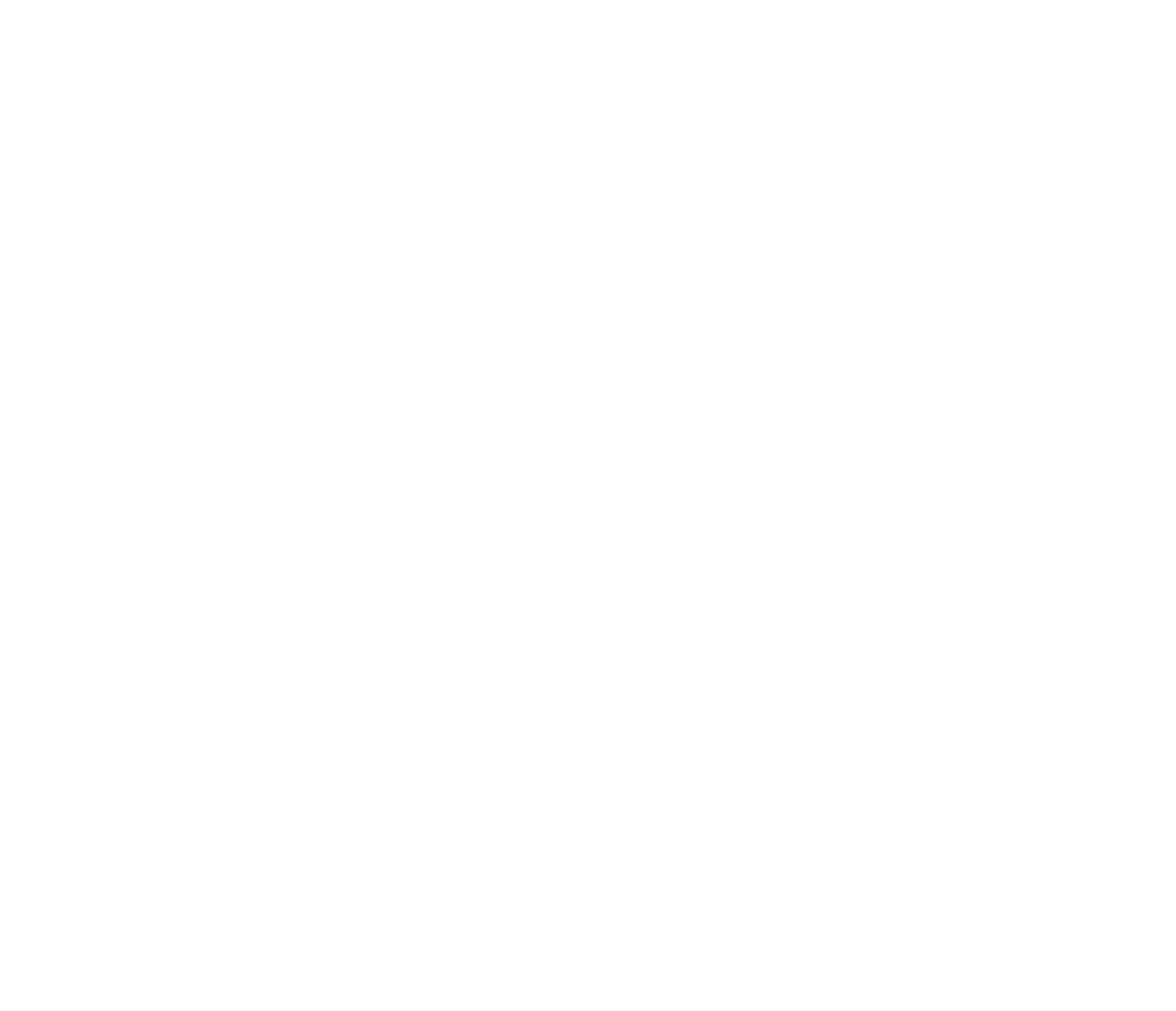 Основные ошибки при подаче заявкив Единый всероссийский перечень (реестр) школьных спортивных клубов»
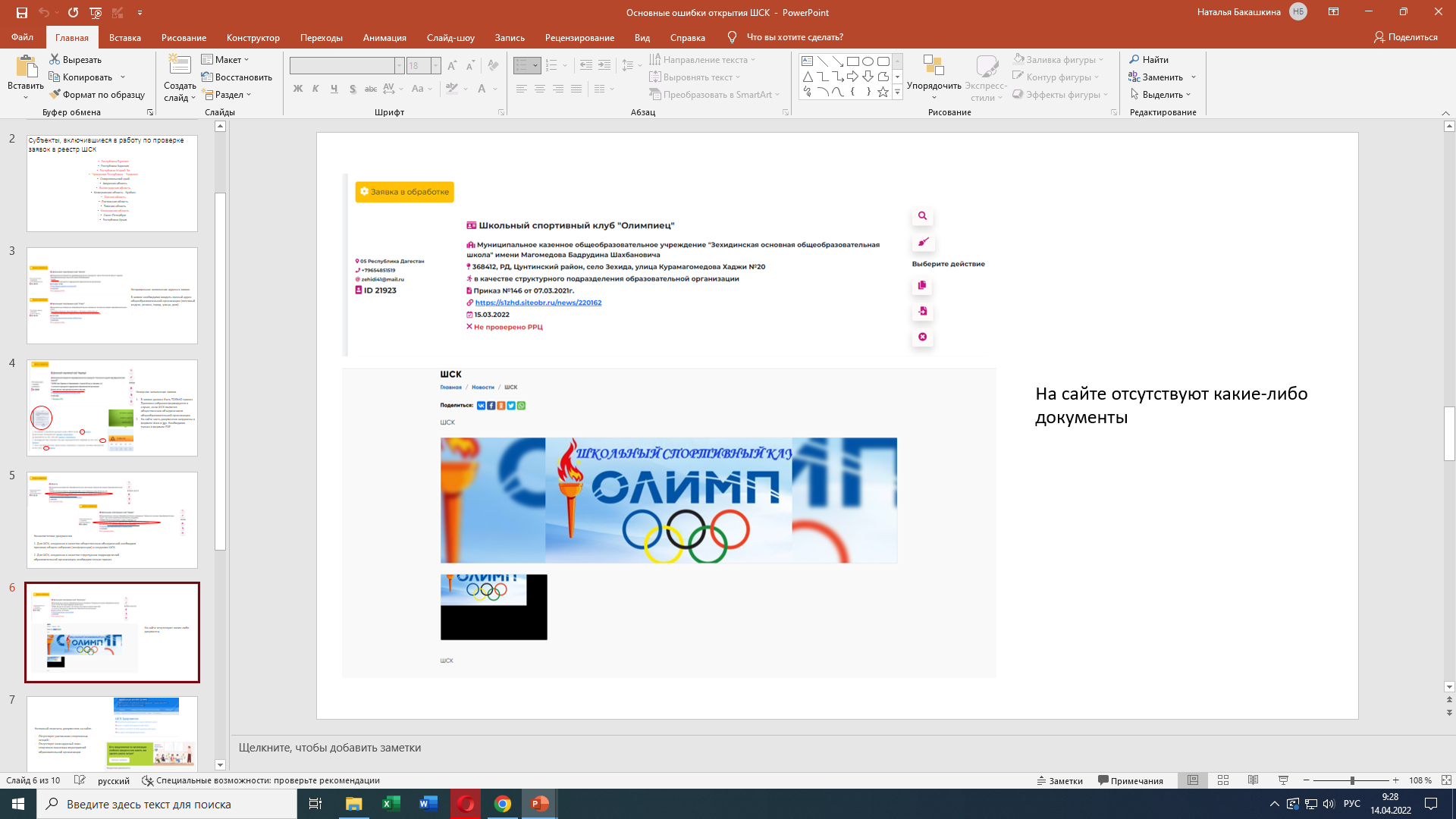 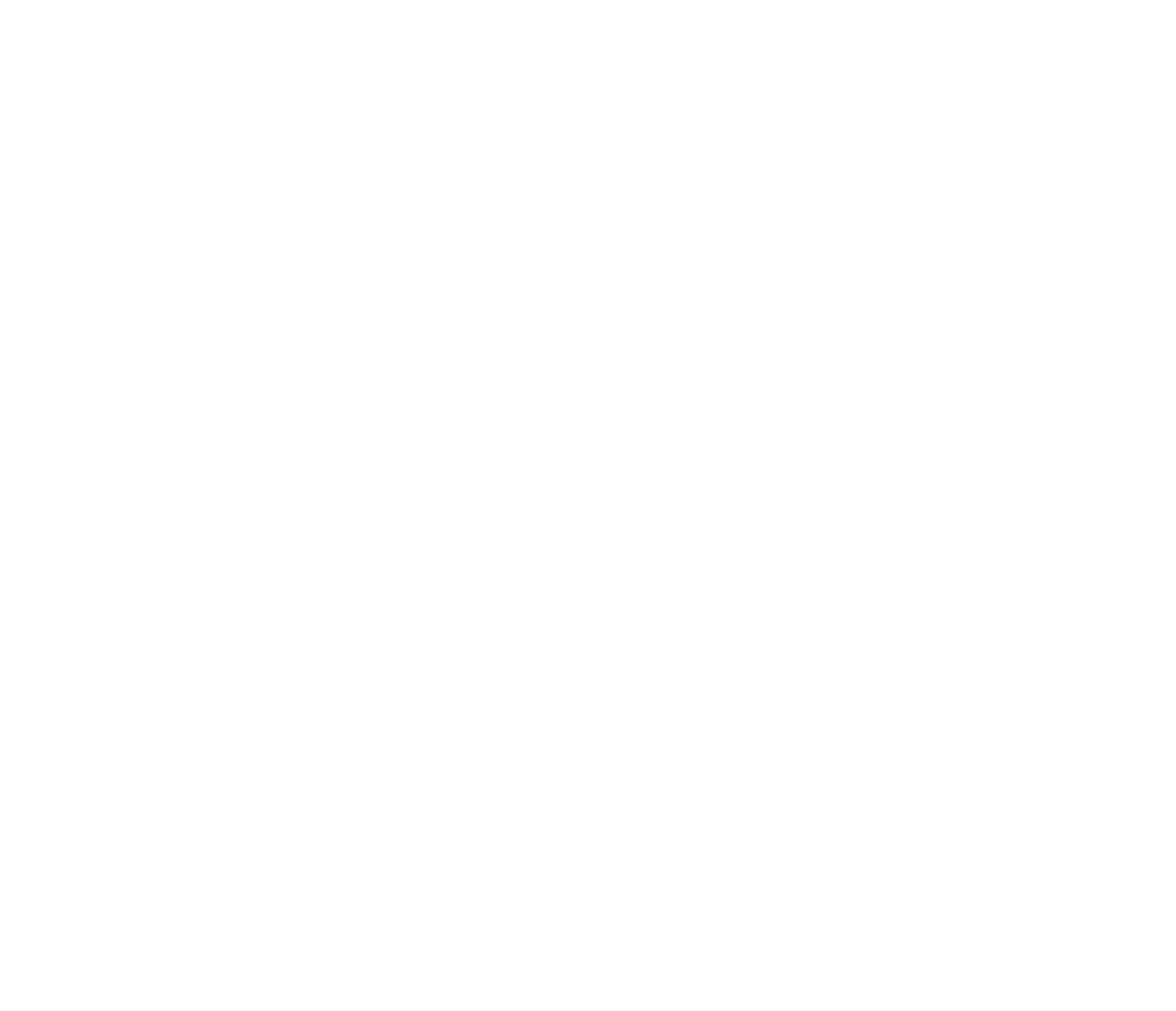 Основные ошибки при подаче заявкив Единый всероссийский перечень (реестр) школьных спортивных клубов»
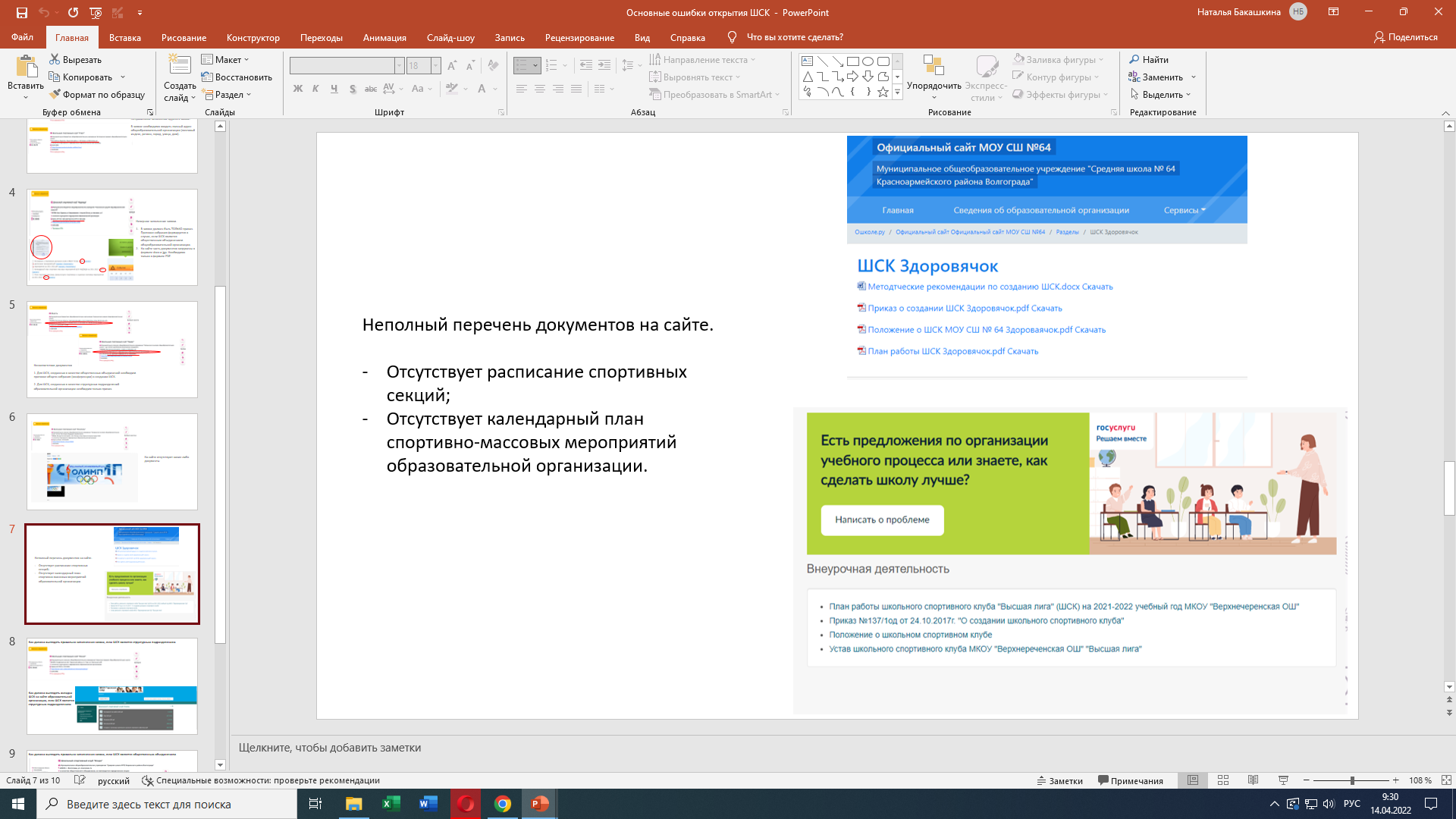 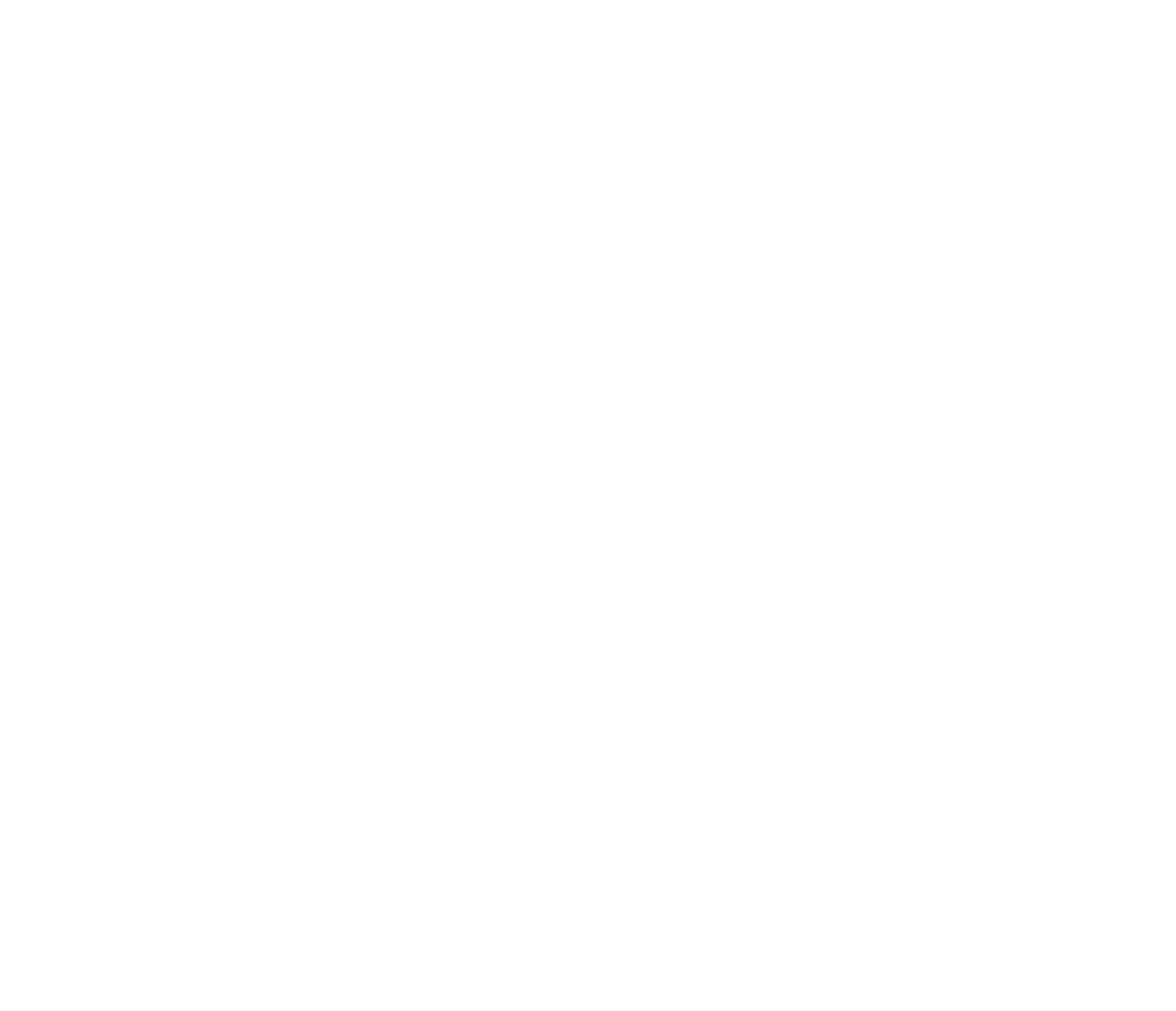 Образец правильно заполненной заявка, если ШСК является
структурным подразделением
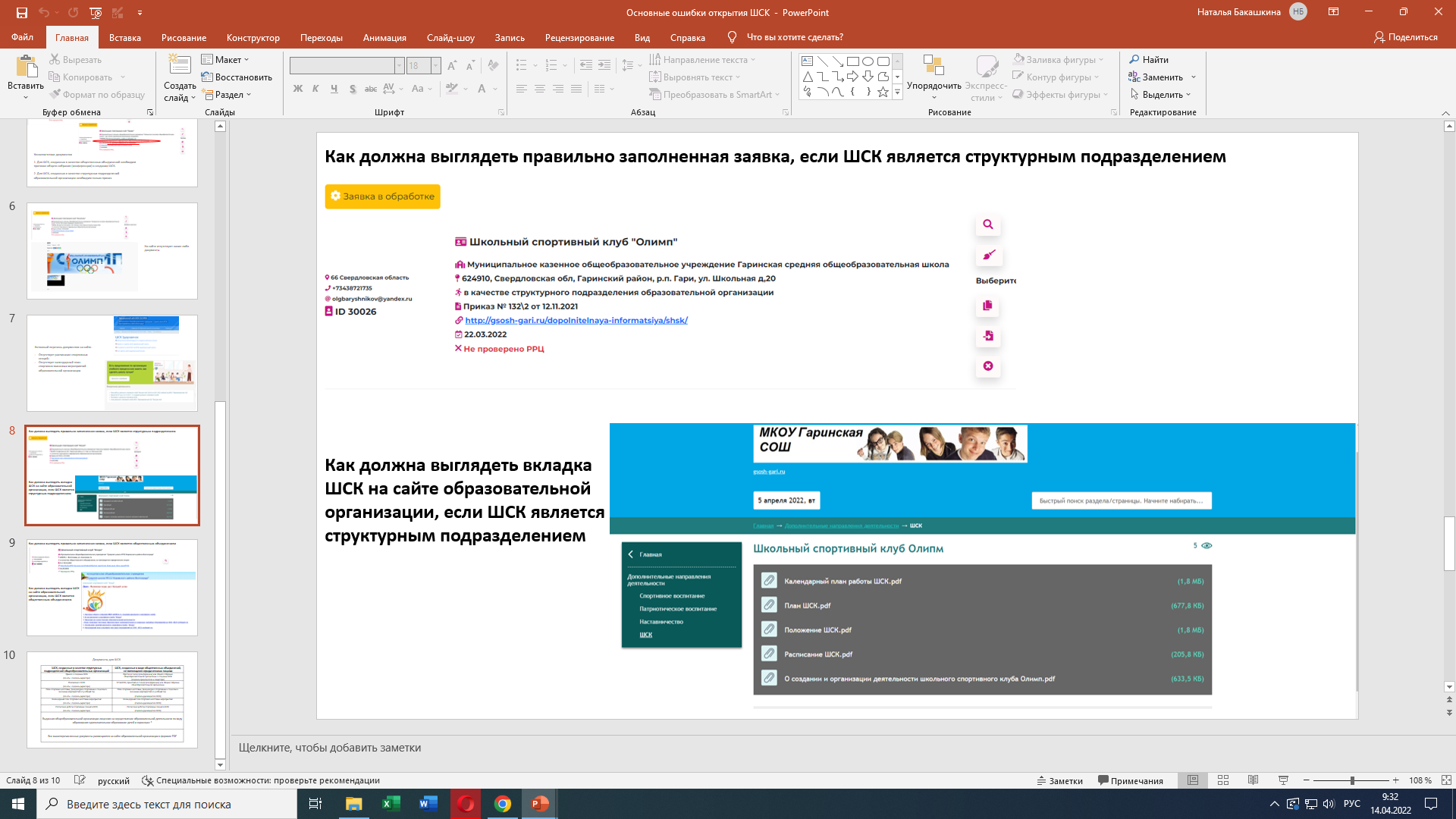 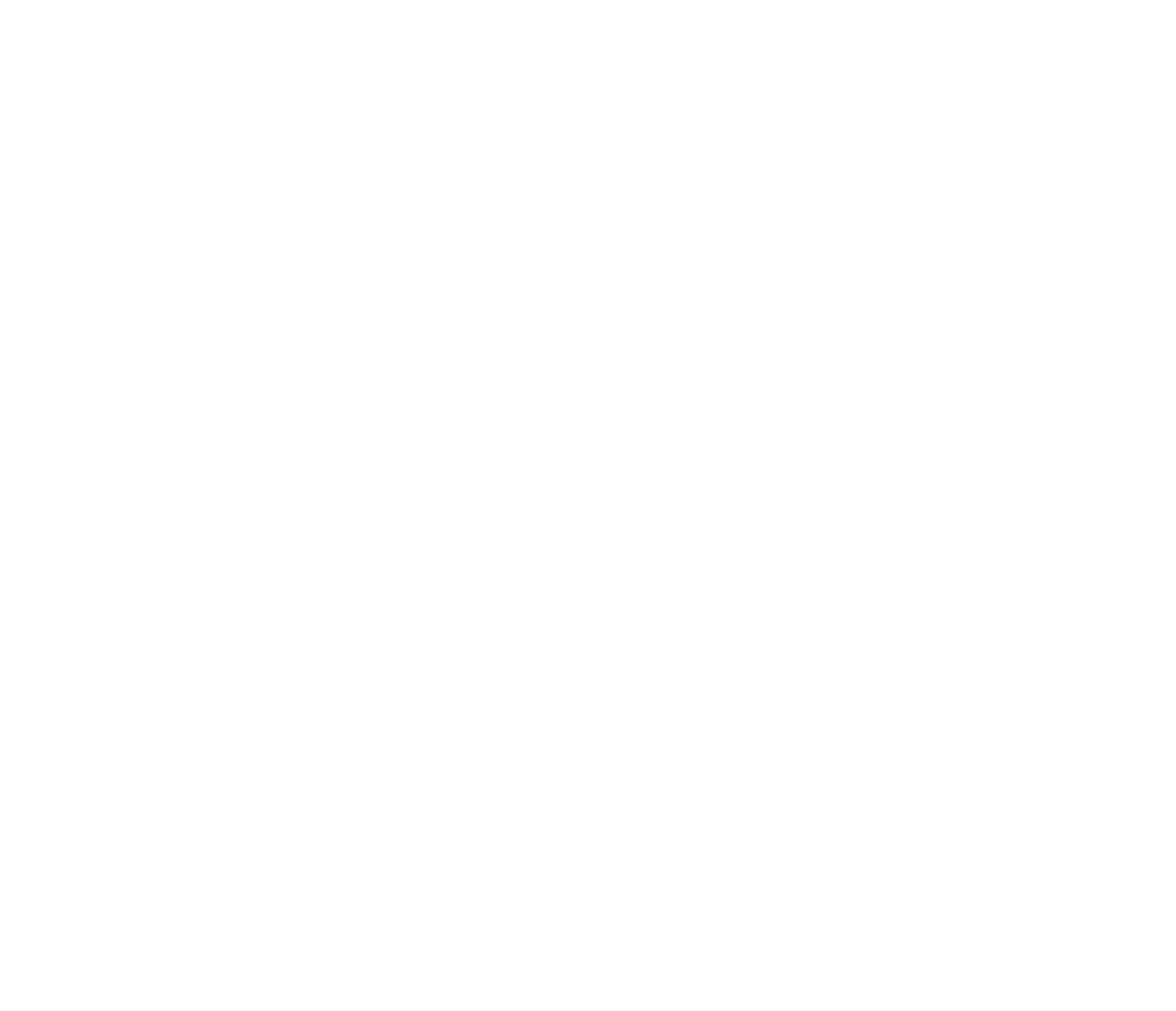 Образец правильно заполненной заявка, если ШСК является 
общественным объединением
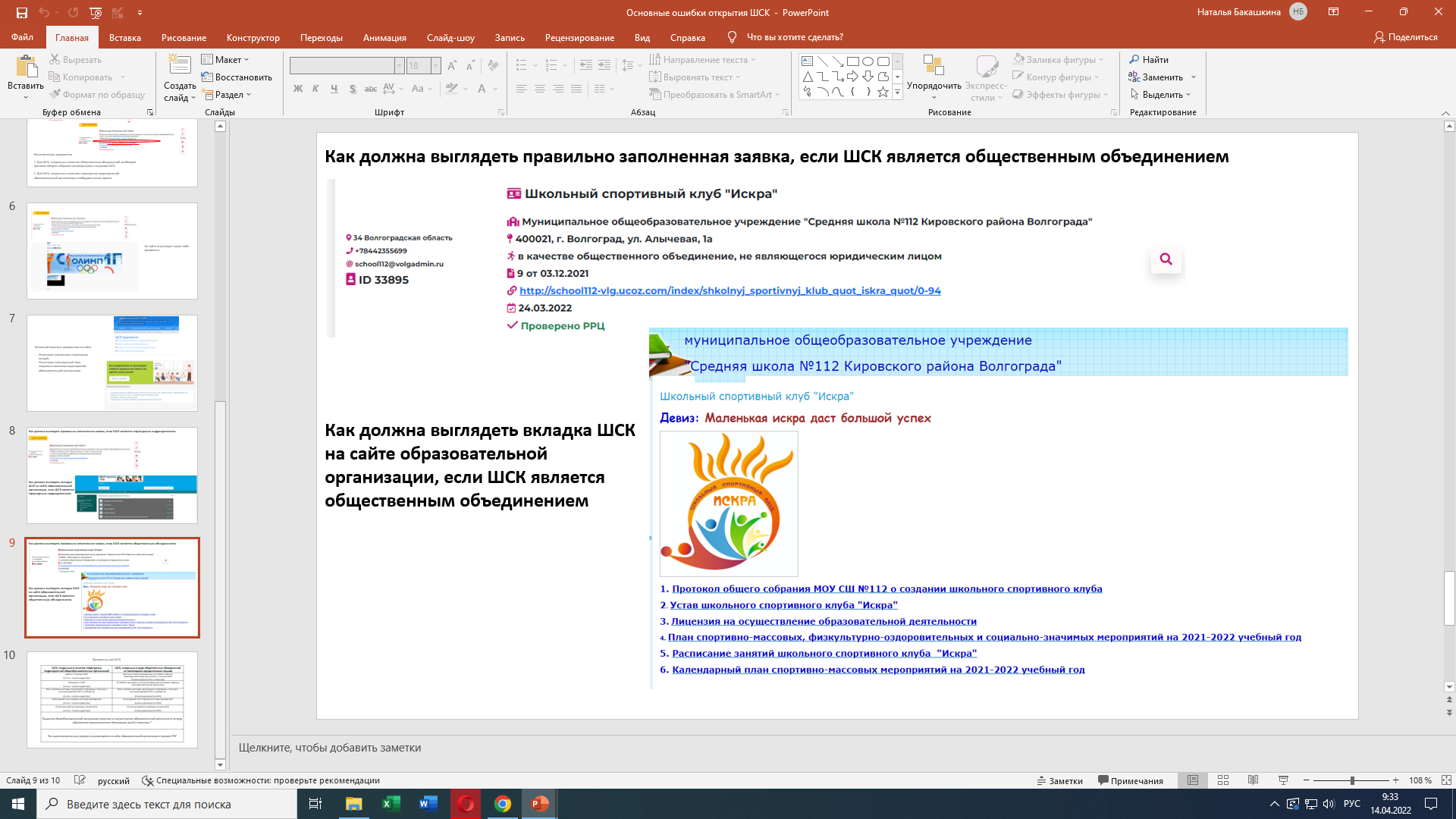 Документы для ШСК
ЕДИНАЯ ИНФОРМАЦИОННАЯ ПЛОЩАДКА 
ПО НАПРАВЛЕНИЮ 
«ФИЗИЧЕСКАЯ КУЛЬТУРА И СПОРТ В ОБРАЗОВАНИИ»
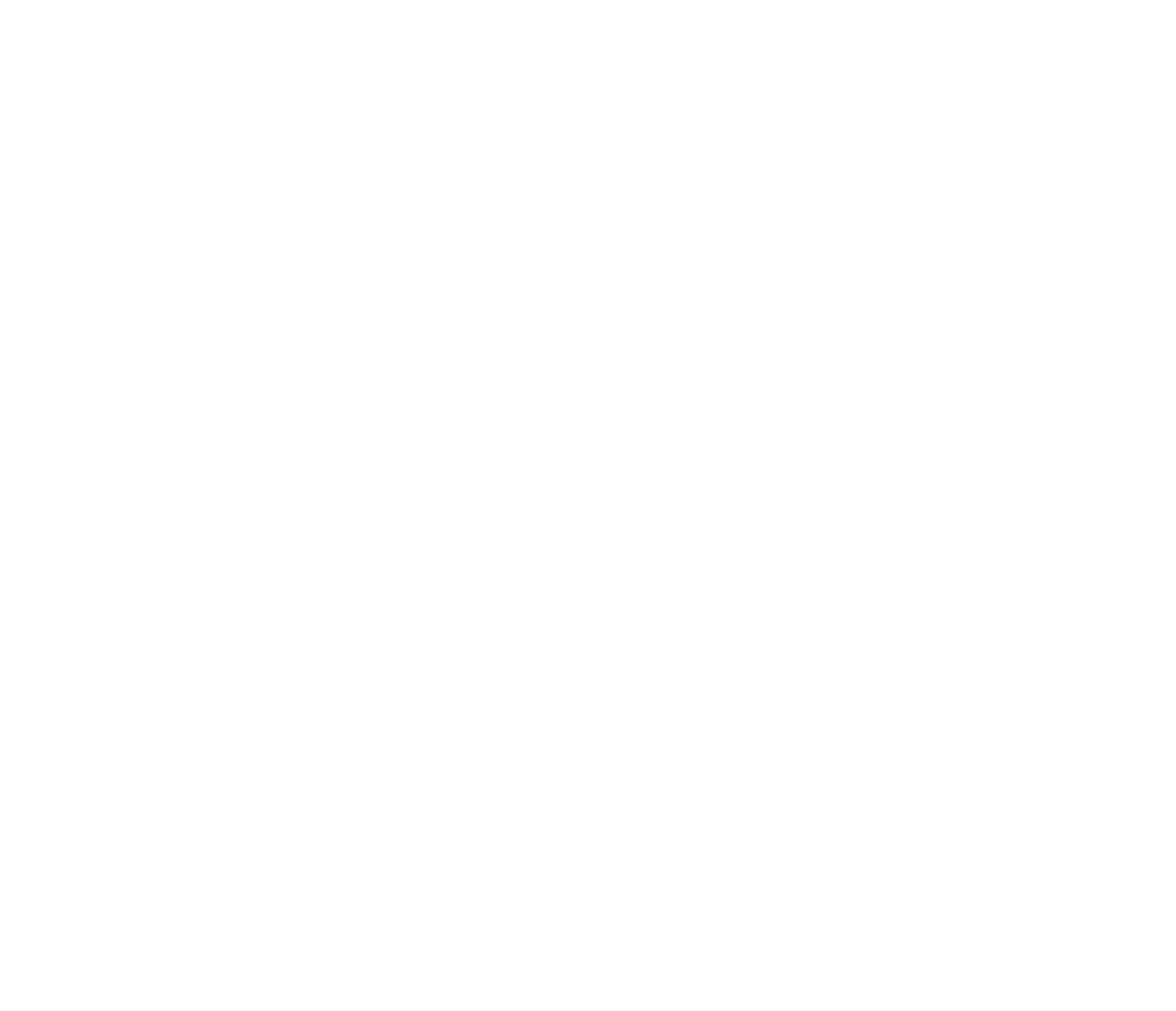 http://фцомофв.рф
https://еип-фкис.рф
ЛИЧНЫЙ  КАБИНЕТ
Результат по Заявке
Заявка одобрена
Заявка отклонена
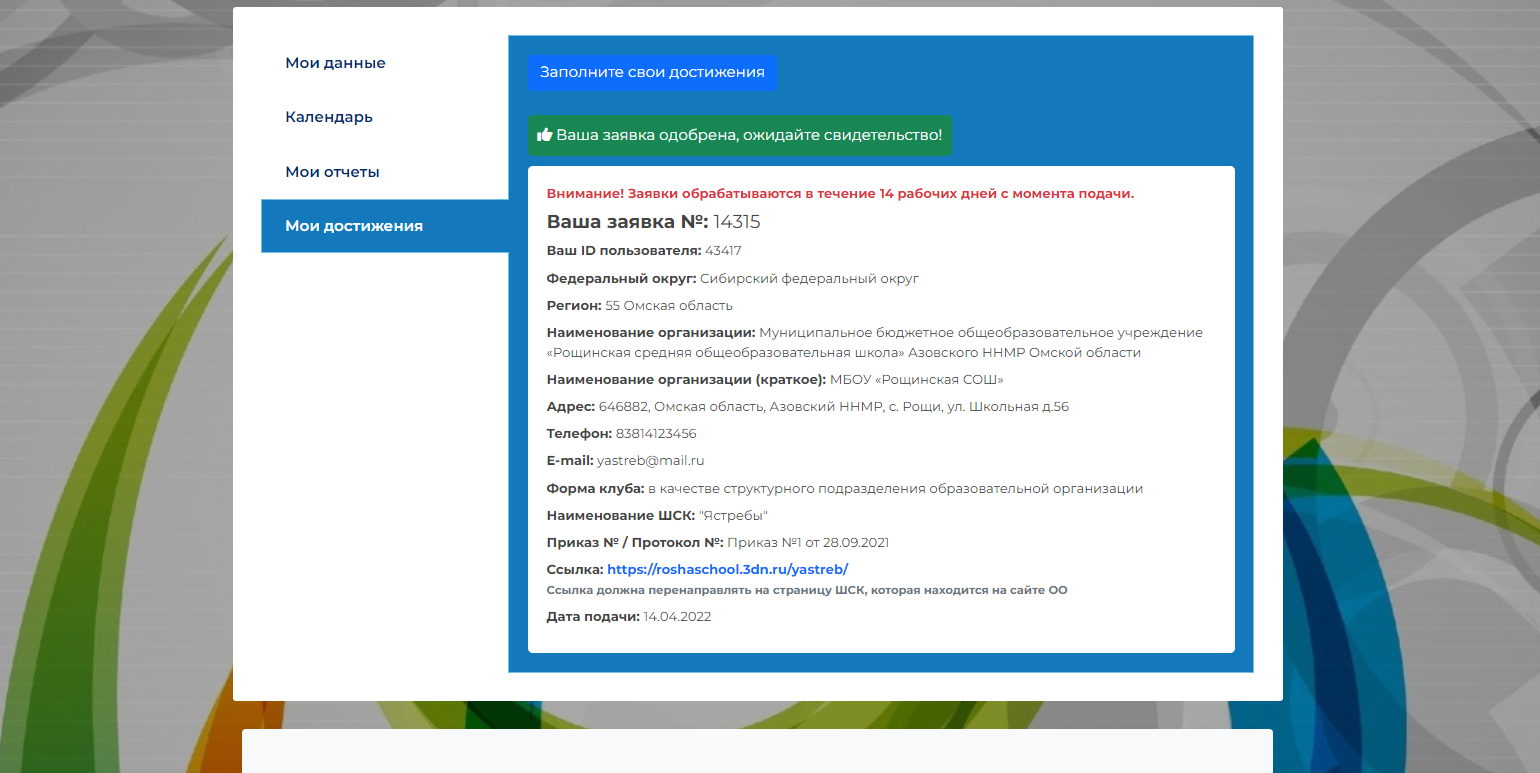 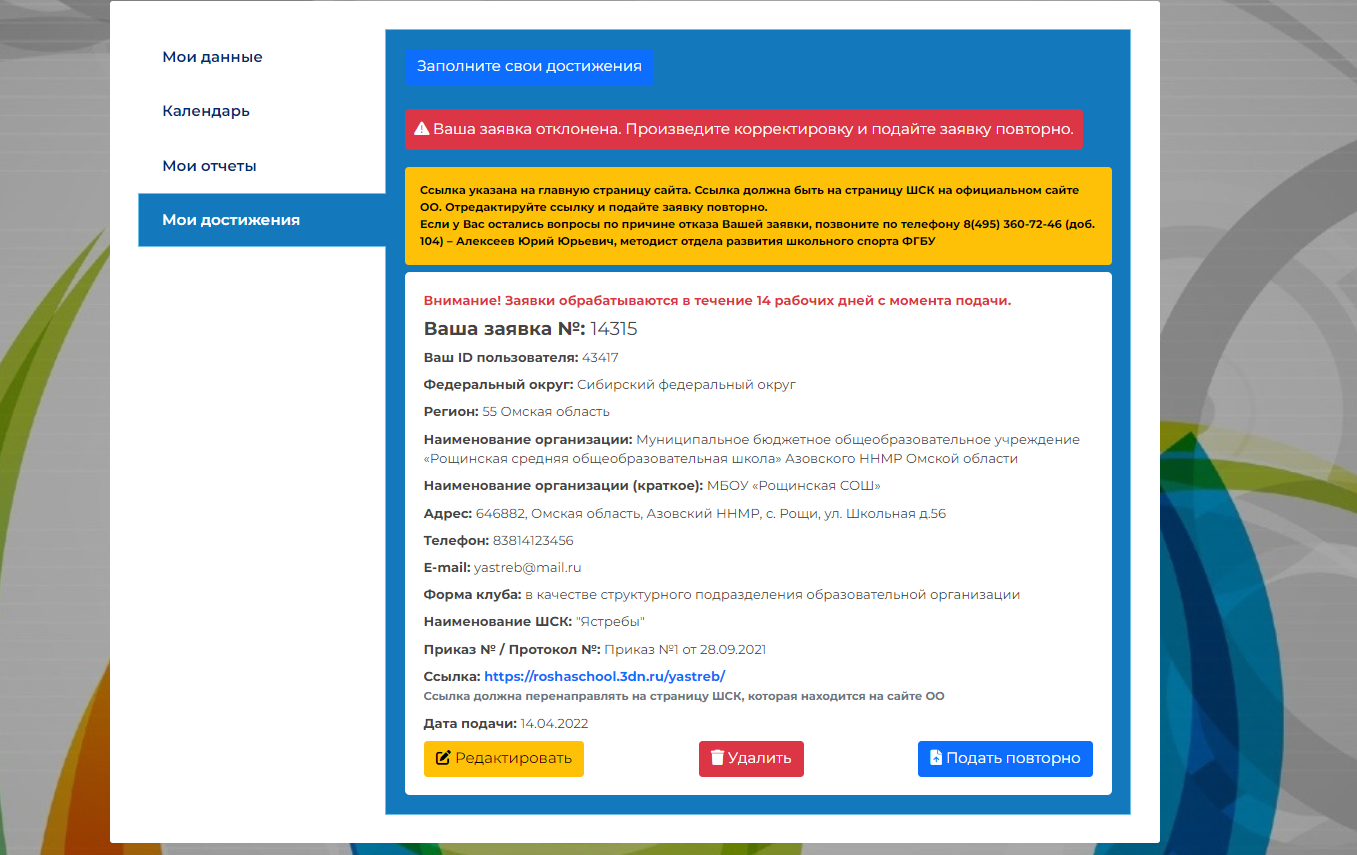 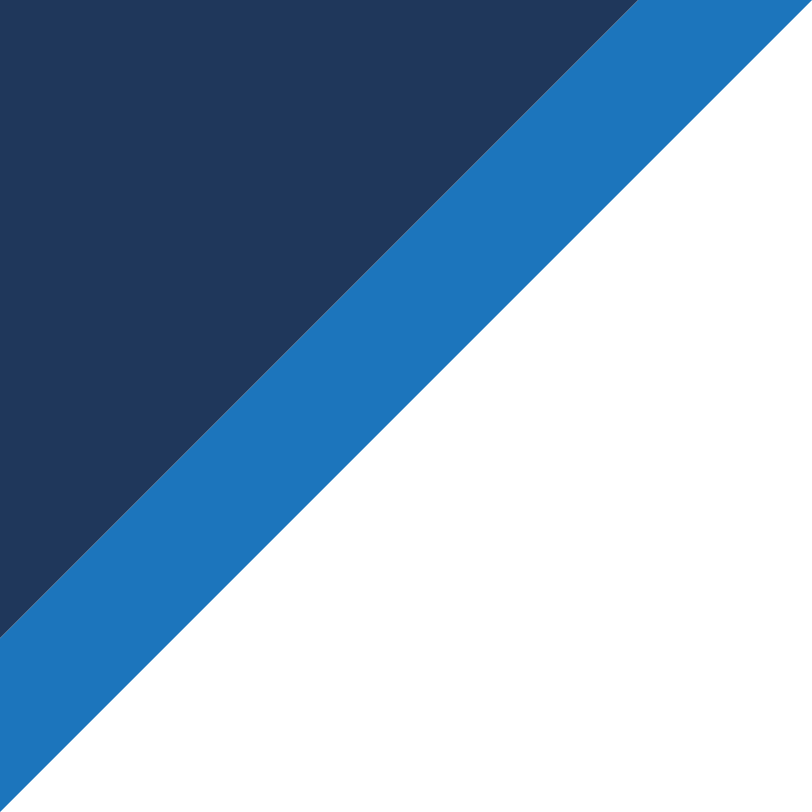 ЕДИНАЯ ИНФОРМАЦИОННАЯ ПЛОЩАДКА 
ПО НАПРАВЛЕНИЮ 
«ФИЗИЧЕСКАЯ КУЛЬТУРА И СПОРТ В ОБРАЗОВАНИИ»
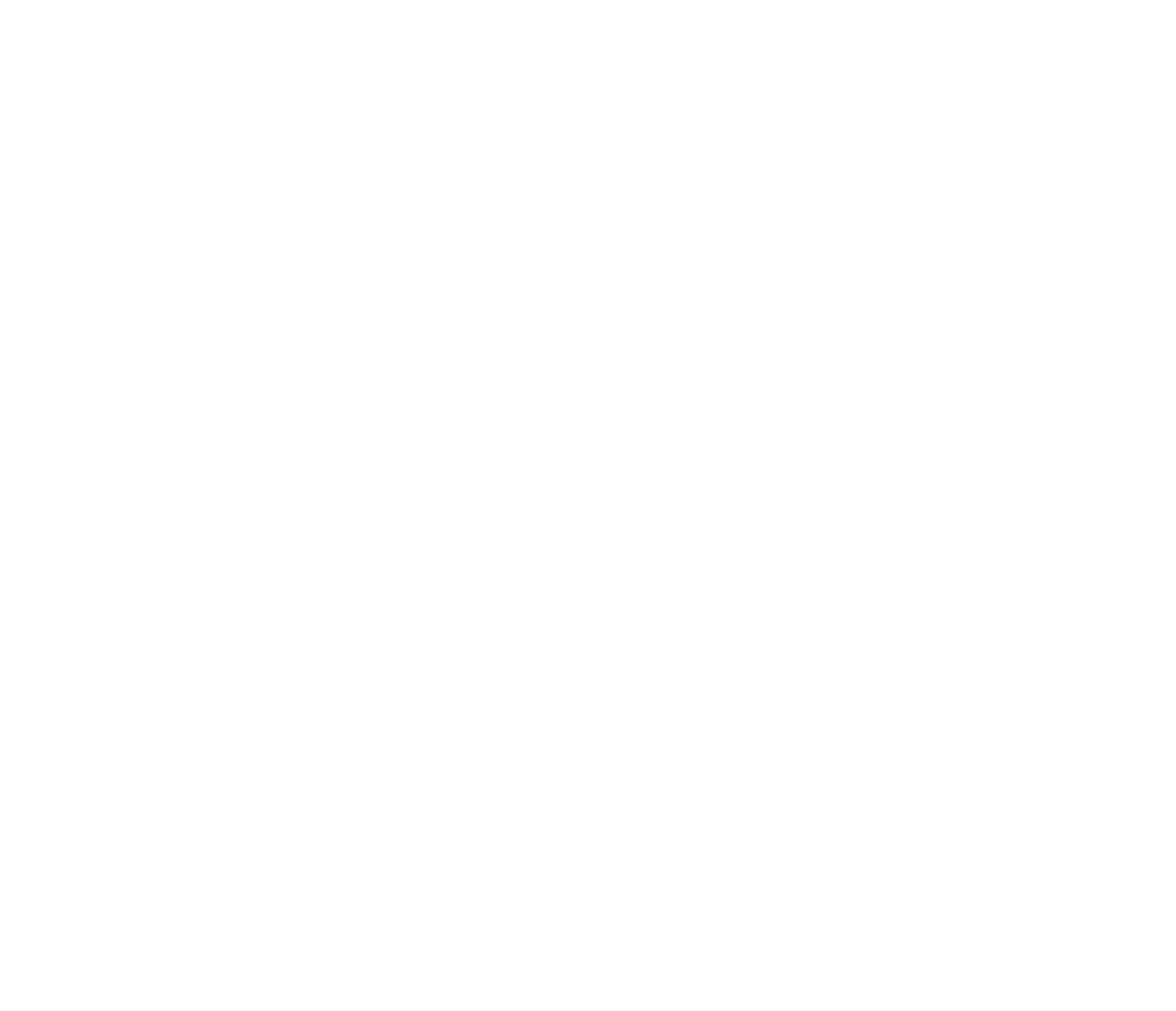 http://фцомофв.рф
https://еип-фкис.рф
ЛИЧНЫЙ  КАБИНЕТ
Заявка одобрена
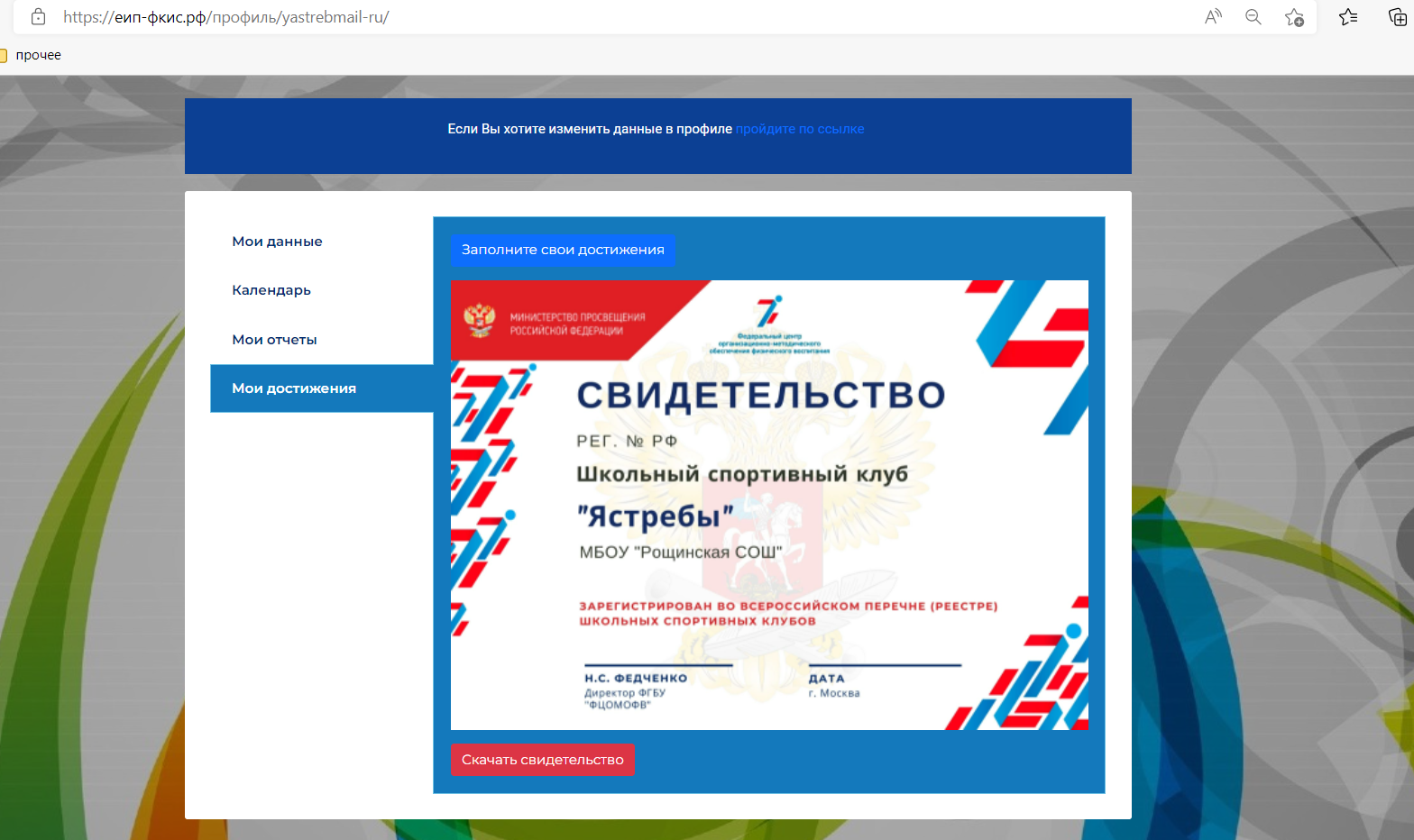 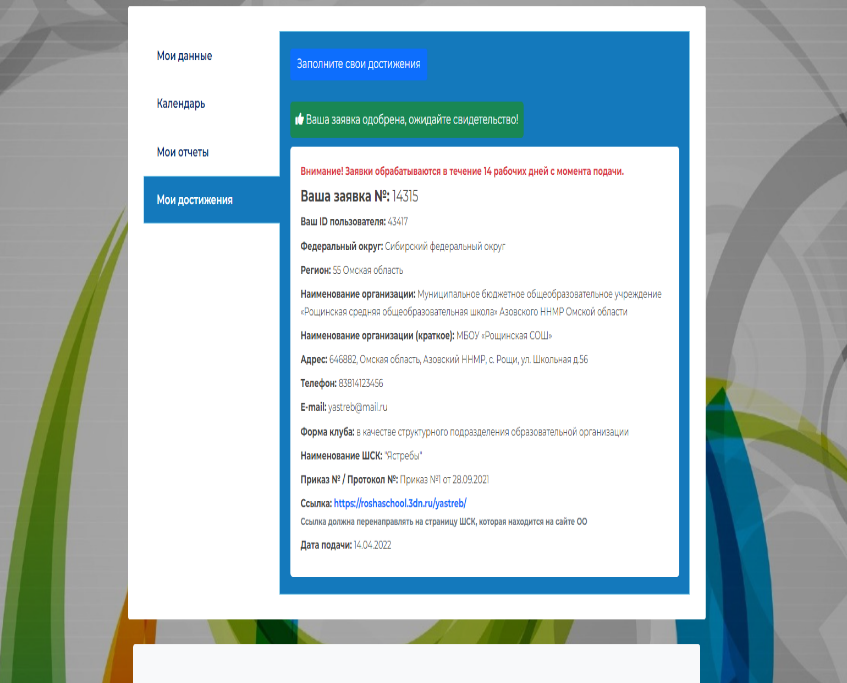 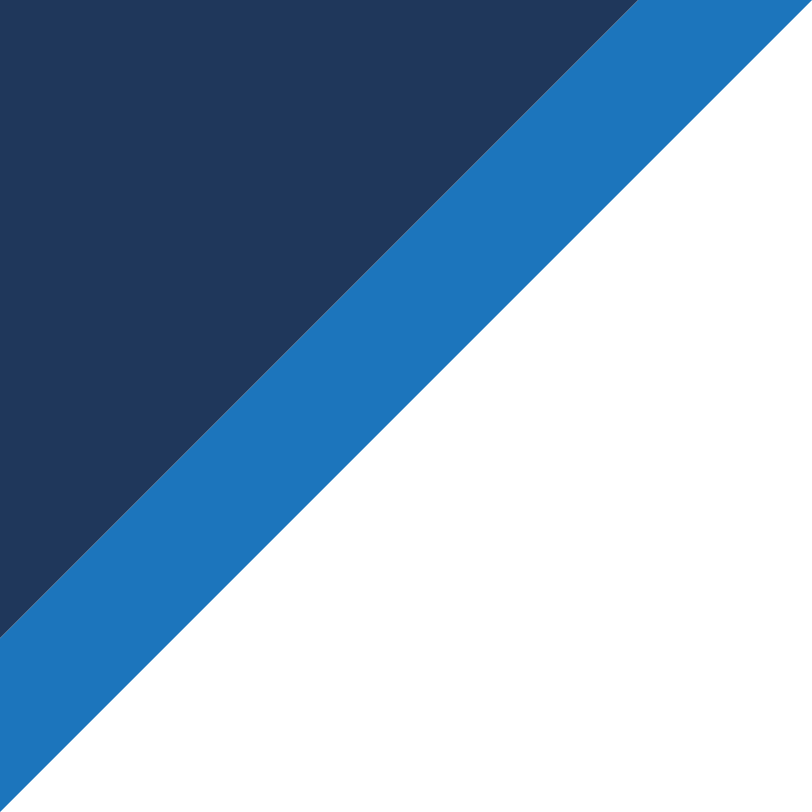 Межотраслевая программа развития школьного спорта до 2024 г.
Перечень поручений Президента Российской Федерации  от 22 ноября 2019 г. 
№ Пр-2397 (п.1 «б»)
Показатель (индикатор) 
«Доля общеобразовательных организаций, имеющих школьный спортивный клуб»
2022 год – 80%
2024 год - ЗАВЕРШЕНИЕ СОЗДАНИЯ 
ШСК ВО ВСЕХ ОБЩЕОБРАЗОВАТЕЛЬНЫХ ОРГАНИЗАЦИЯХ
Алгоритм  взаимодействия
14 календарных дней
ЕДИНАЯ ИНФОРМАЦИОННАЯ ПЛОЩАДКА 
ПО НАПРАВЛЕНИЮ 
«ФИЗИЧЕСКАЯ КУЛЬТУРА И СПОРТ В ОБРАЗОВАНИИ»
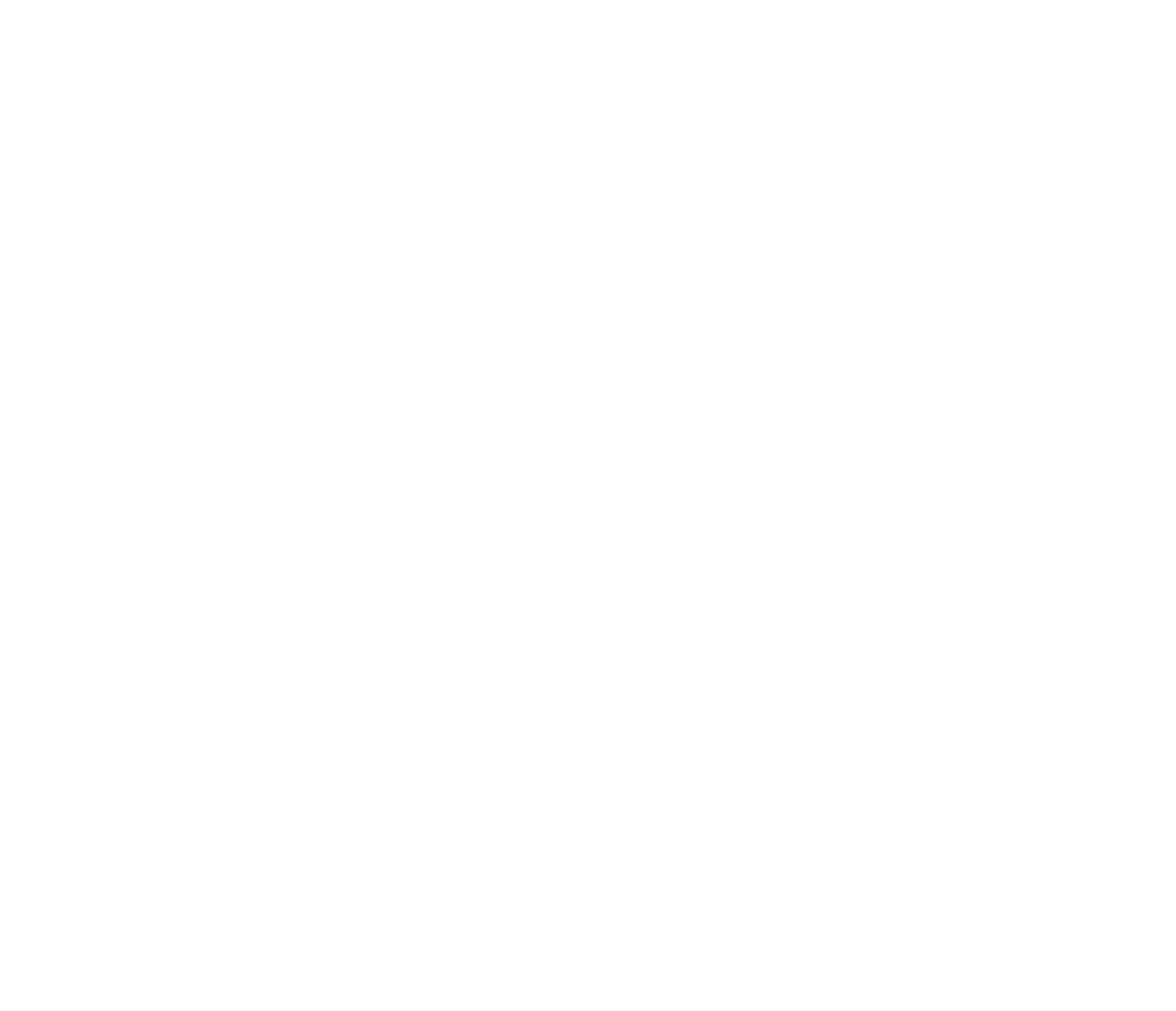 http://фцомофв.рф
https://еип-фкис.рф
КОНТАКТЫ
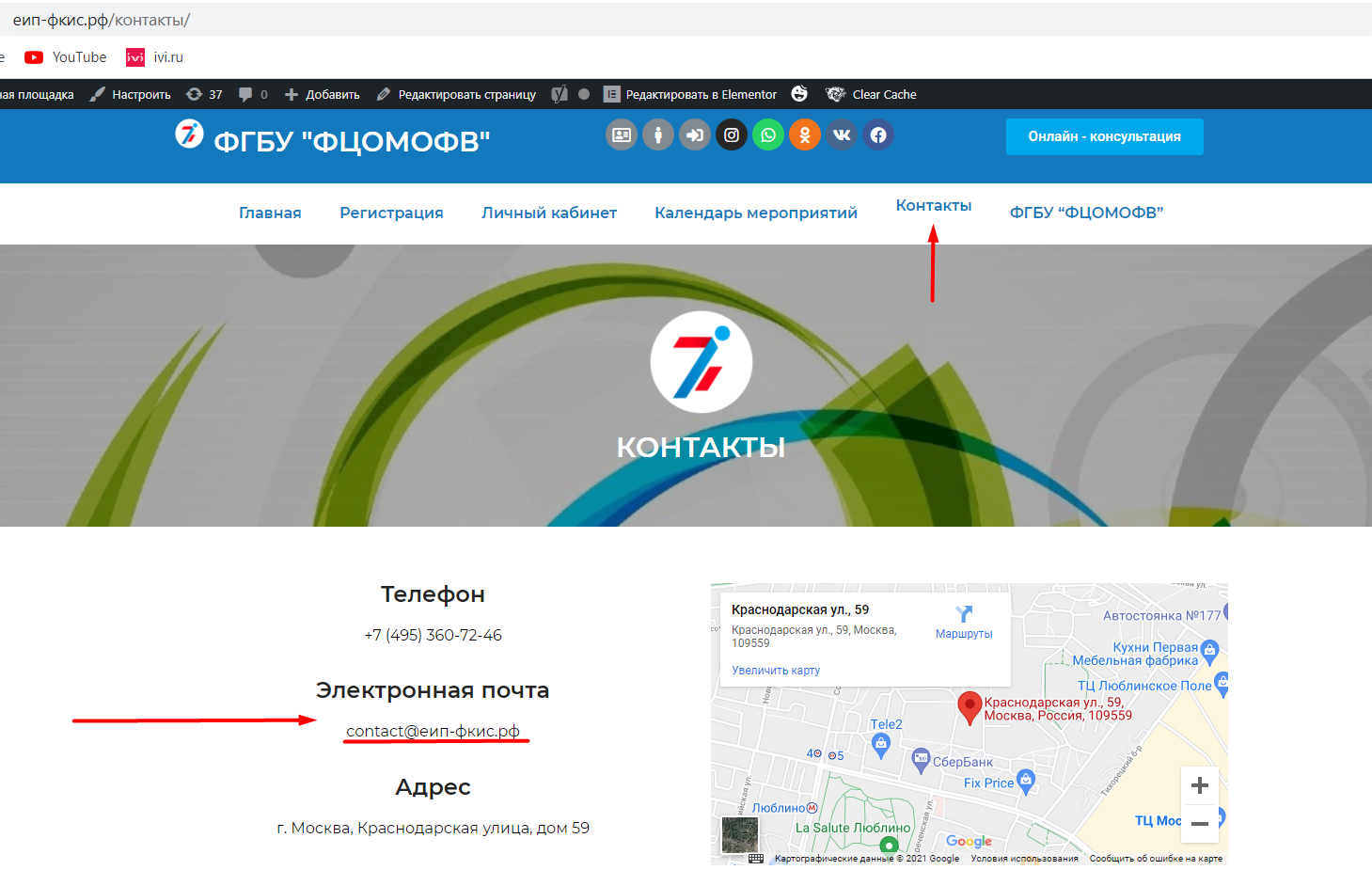 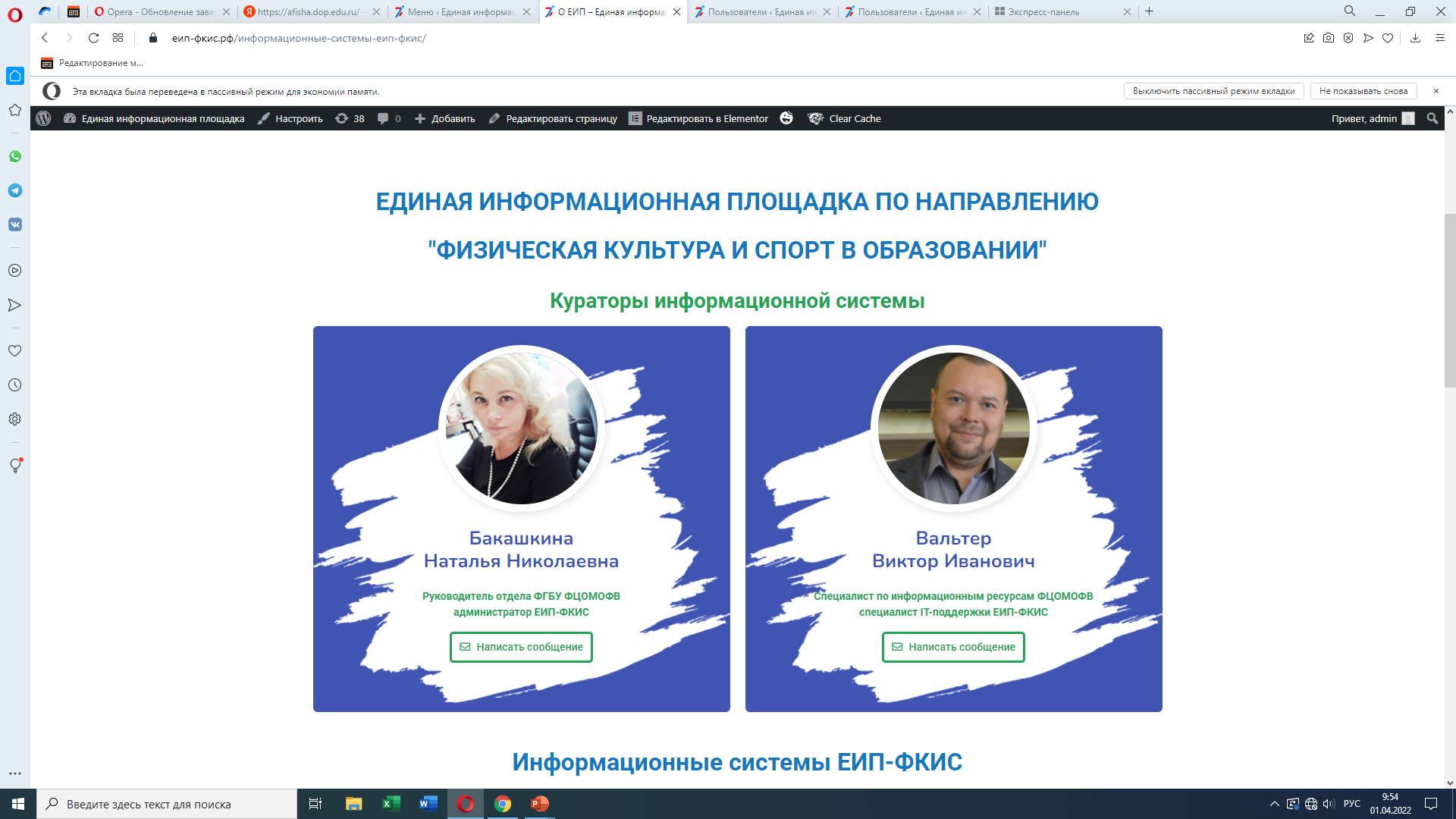 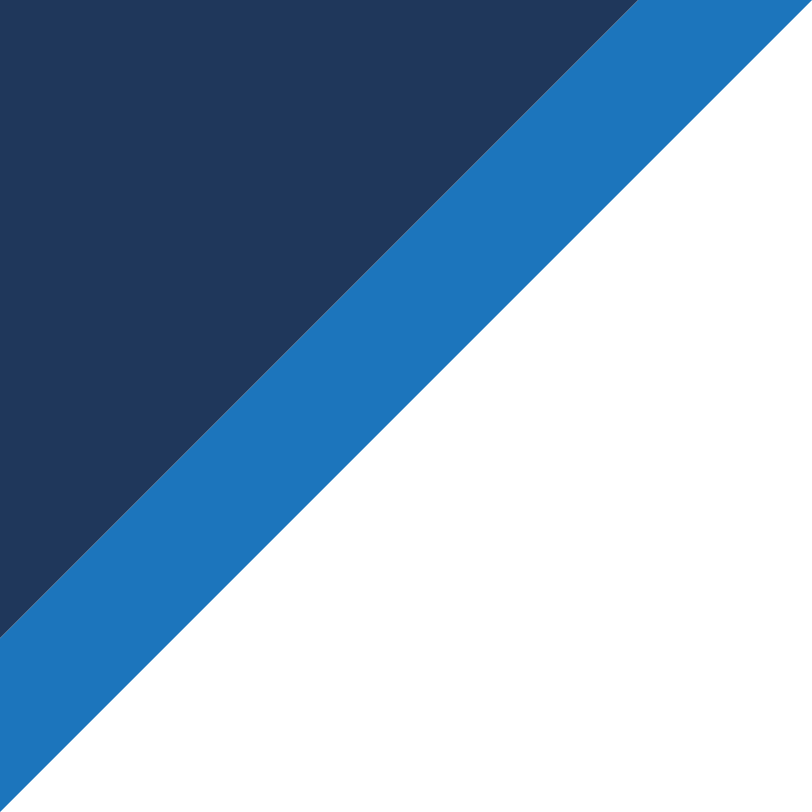 ЕДИНАЯ ИНФОРМАЦИОННАЯ ПЛОЩАДКА 
ПО НАПРАВЛЕНИЮ 
«ФИЗИЧЕСКАЯ КУЛЬТУРА И СПОРТ В ОБРАЗОВАНИИ»
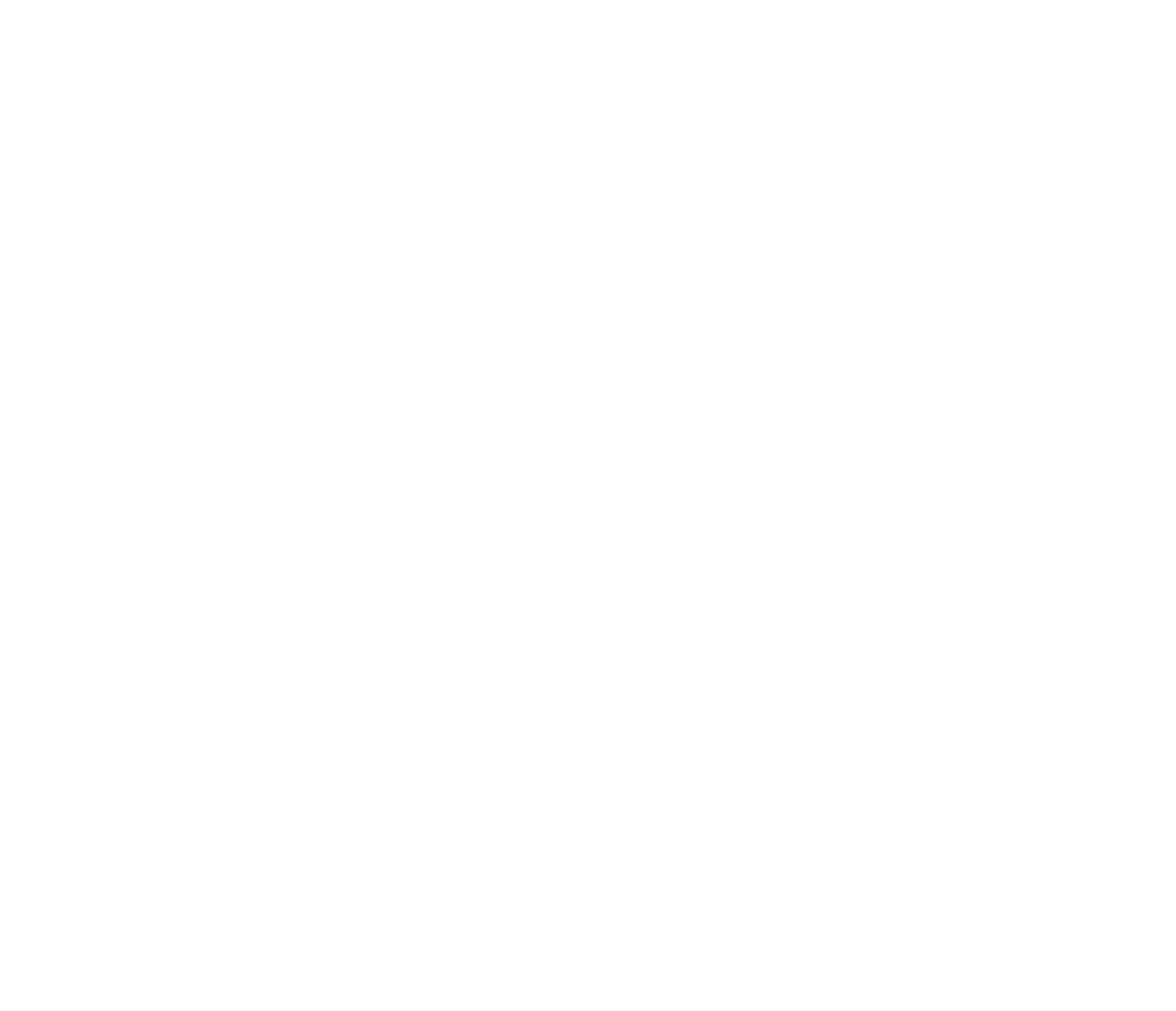 http://фцомофв.рф
https://еип-фкис.рф
КОНТАКТЫ
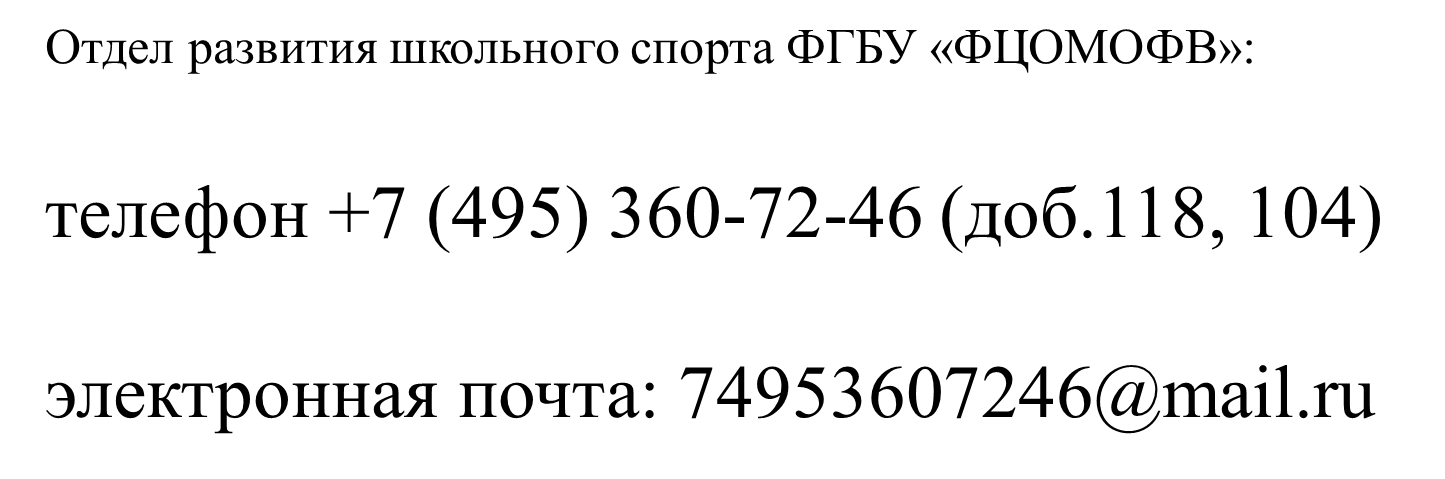 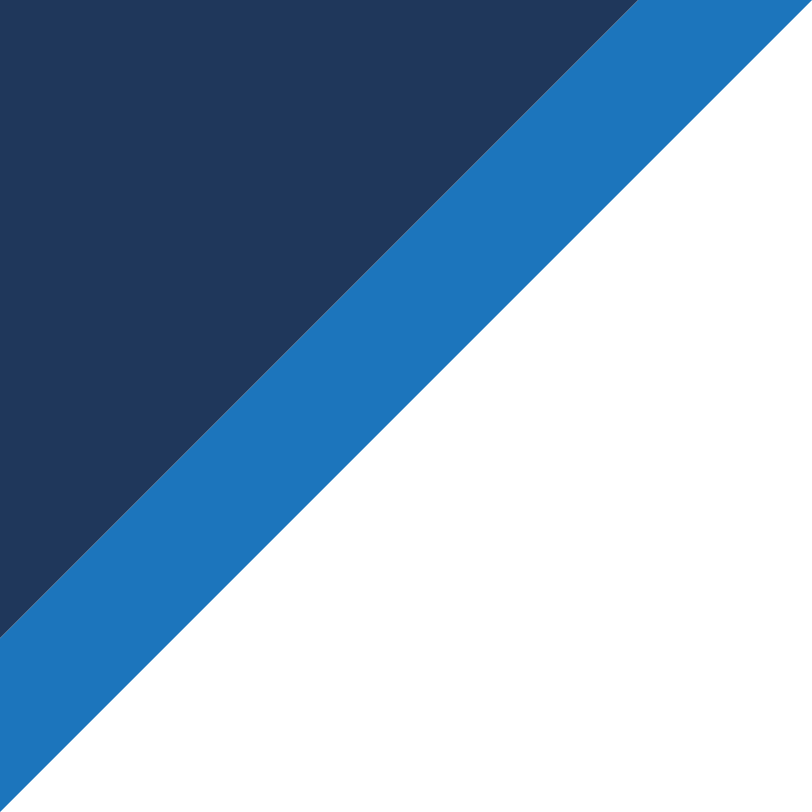